Maker Club
[Speaker Notes: IDEAS is not 508 compliant but the full name of IDEAS which is below is 508 compliant on dark blue. Black type on the IDEAS green is 508 compliant.]
GOAL OF THE MAKER CLUB:
Learn how to create 3D objects and designsusing the Engineering Design Process
[Speaker Notes: White type on darker shade of IDEAS blue is 508 compliant]
What is the “Maker Movement”?
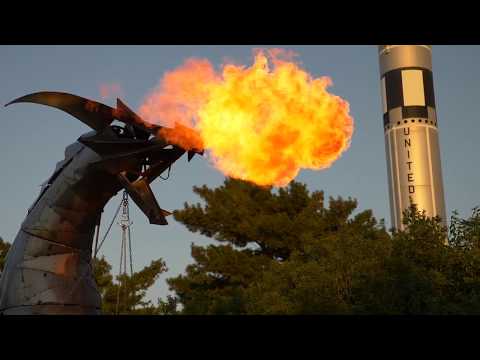 MAKE A
PLAN
BRAINSTORM
IDEAS
IDENTIFY
THE
PROBLEM
START
PROTOTYPE
FAILS
MAKE YOUR
PROTOTYPE
ITERATION
IMPROVE
OR
FINALIZE
TEST YOUR
PROTOTYPE
[Speaker Notes: Redid EDP chart in PPT so it is editable and clearer on screen. Should the colors be changed to be 508 compliant?]
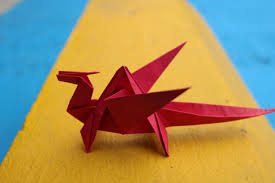 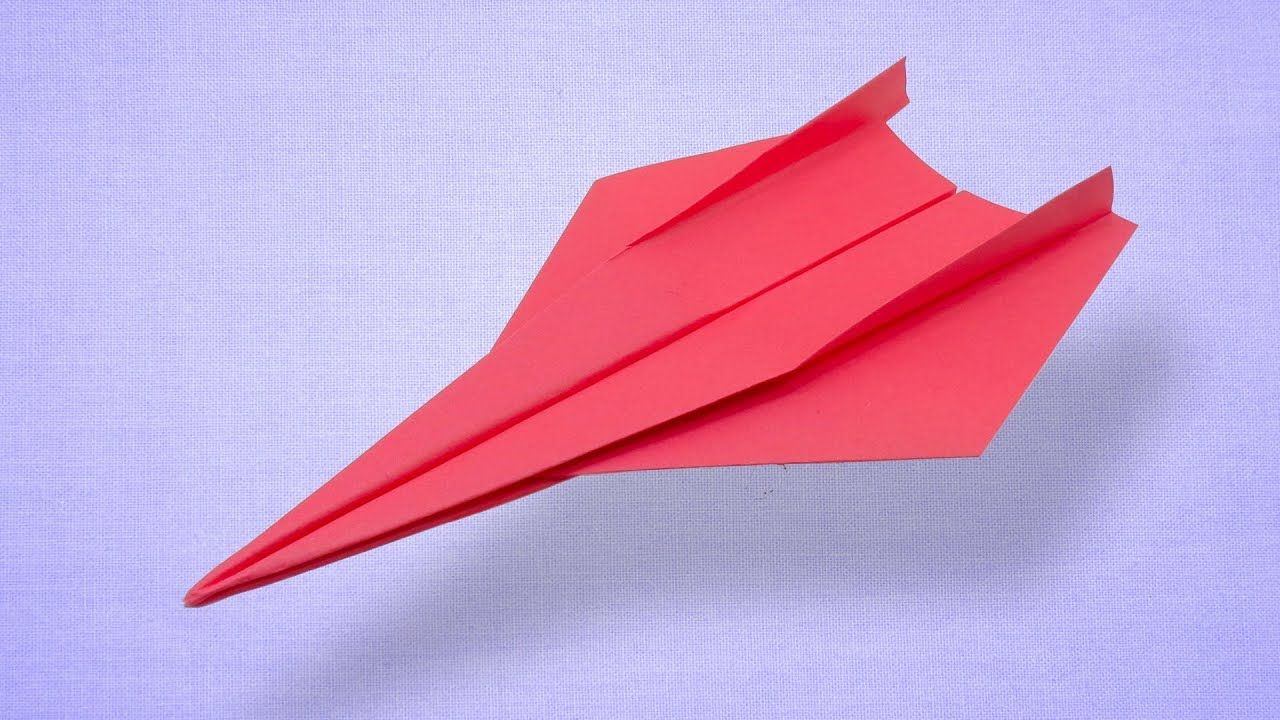 ONE SHEET OF PAPER
15-20 minutes
One Sheet of Paper
Materials needed: 1 piece of paper
Make a 3D object using your paper 
We will compare our designs in 5 minutes

Let’s do it!
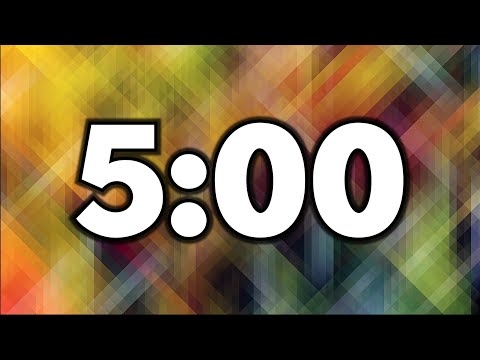 Let’s share our 3D designs!
Tell us:

What you made
How you made your 3D object
What makes this creation a 3D object
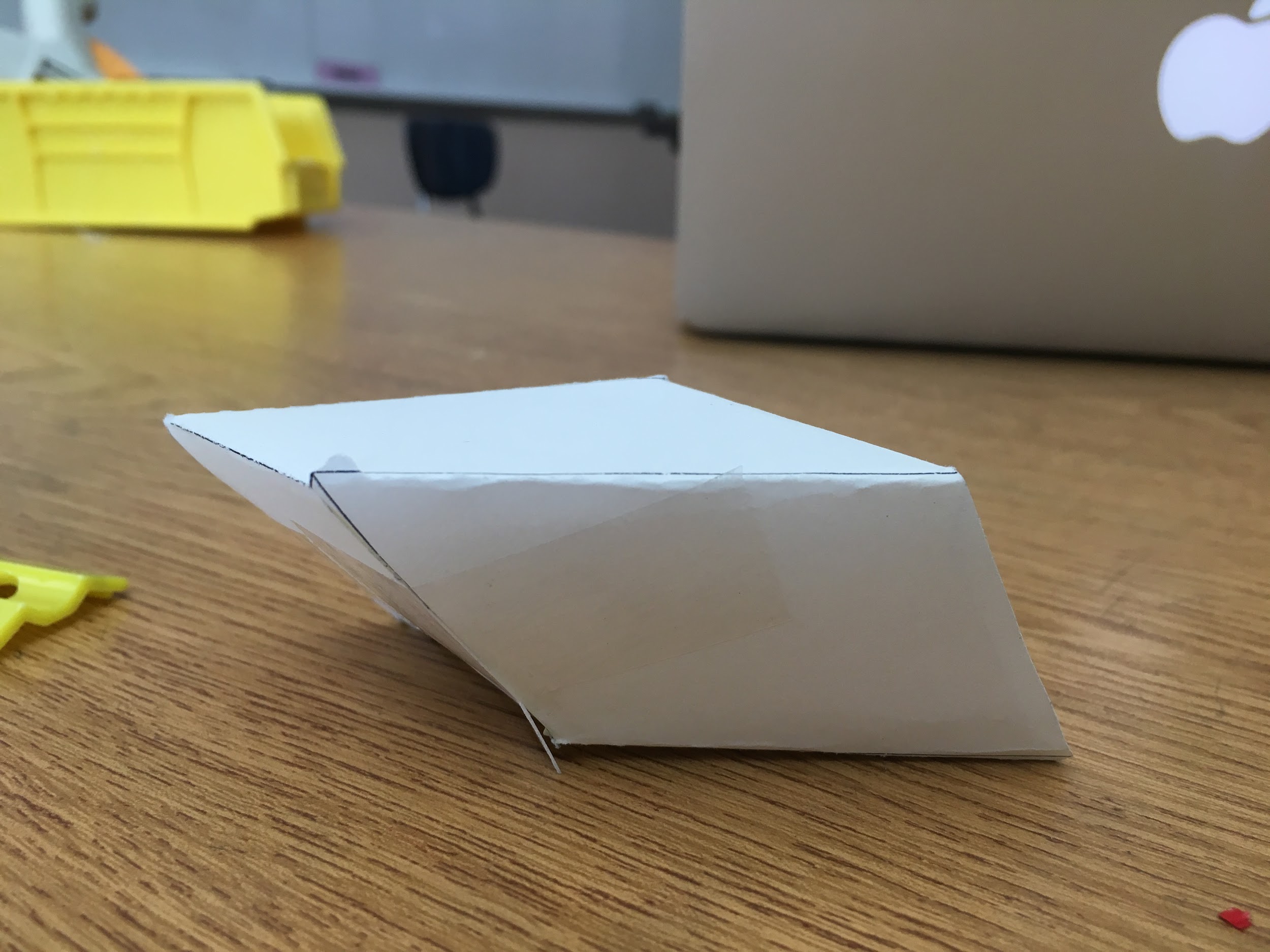 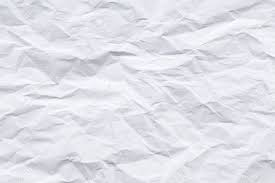 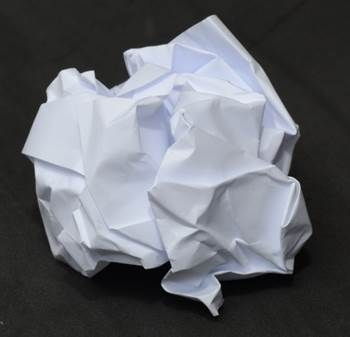 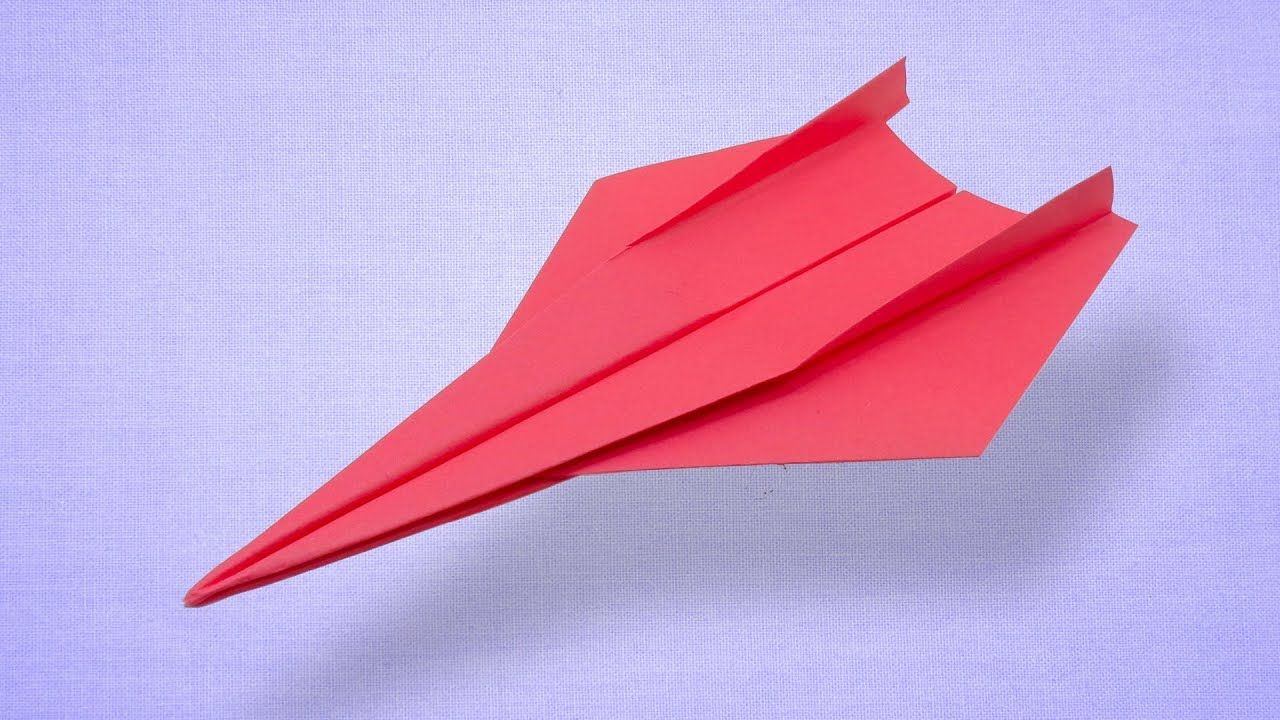 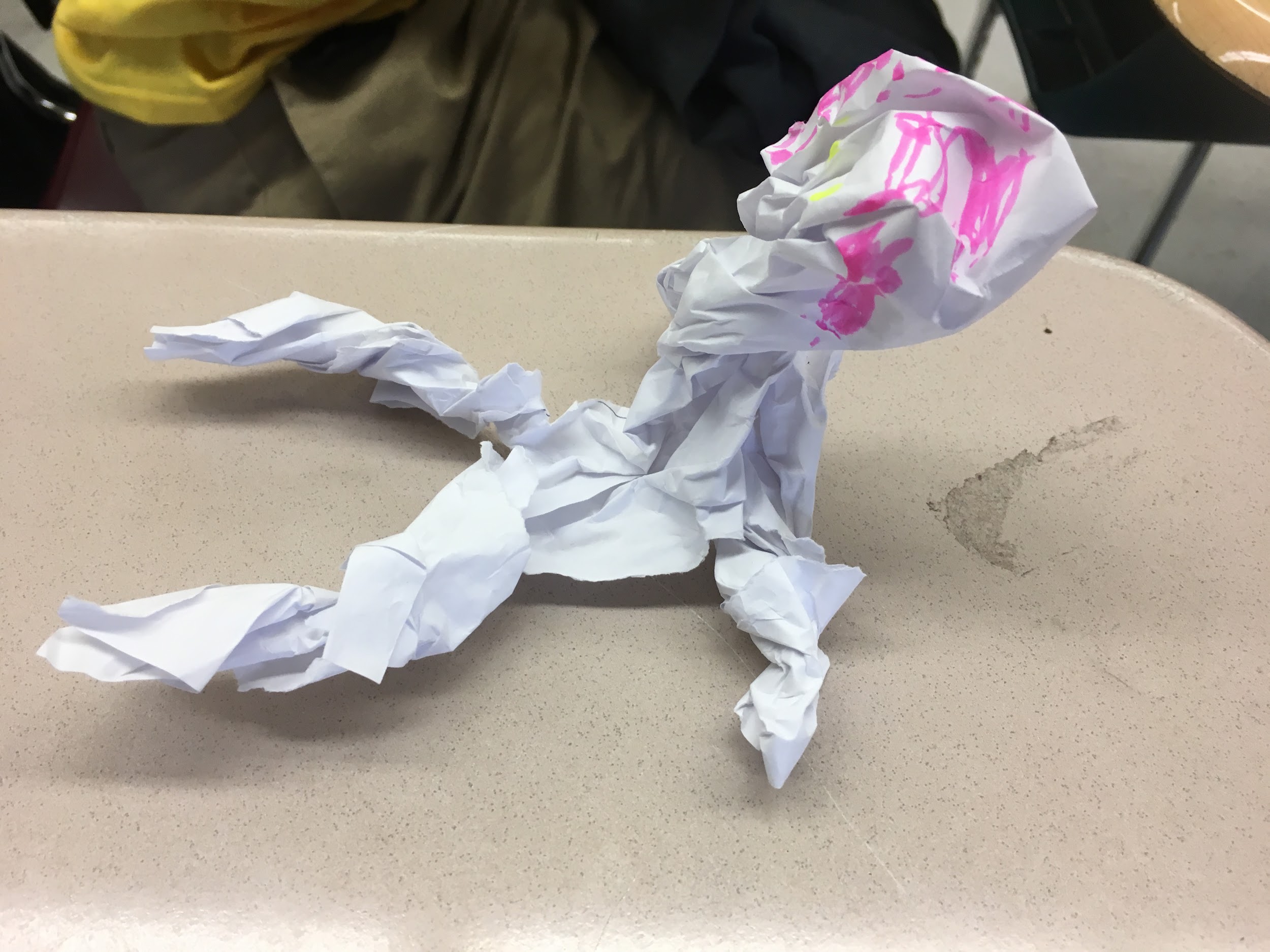 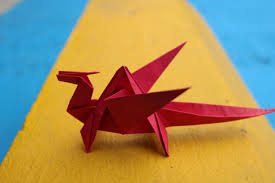 Brainstorm
What comes to mind when you think of an engineer?
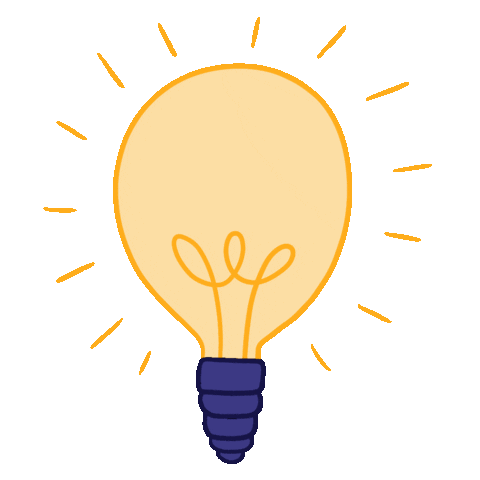 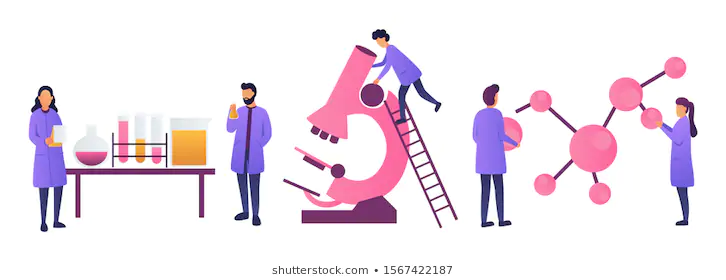 Engineers design objects that help solve problems or challenges that people have. They design things from buildings and bridges to computers and apps!
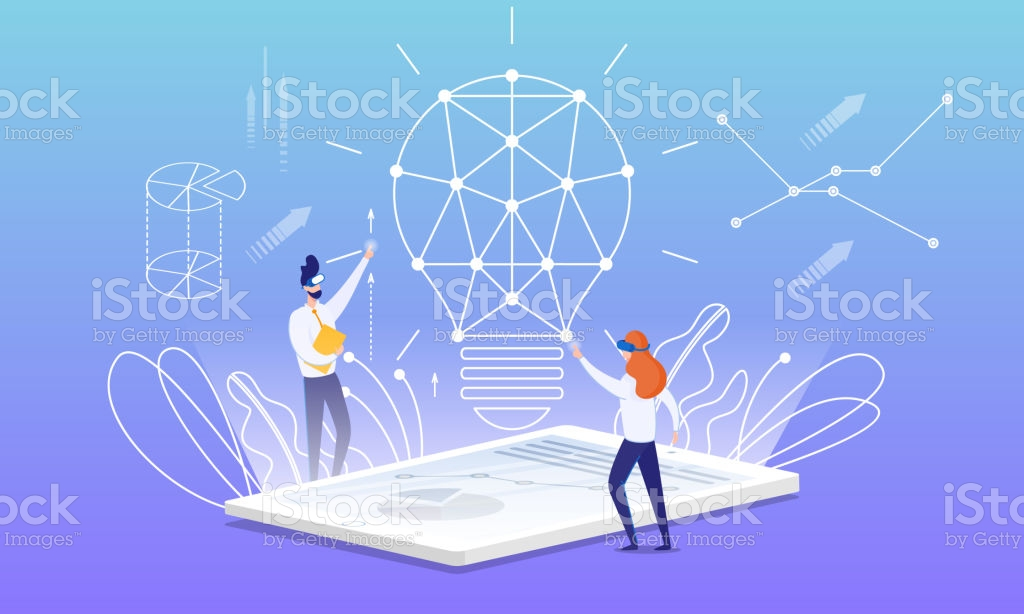 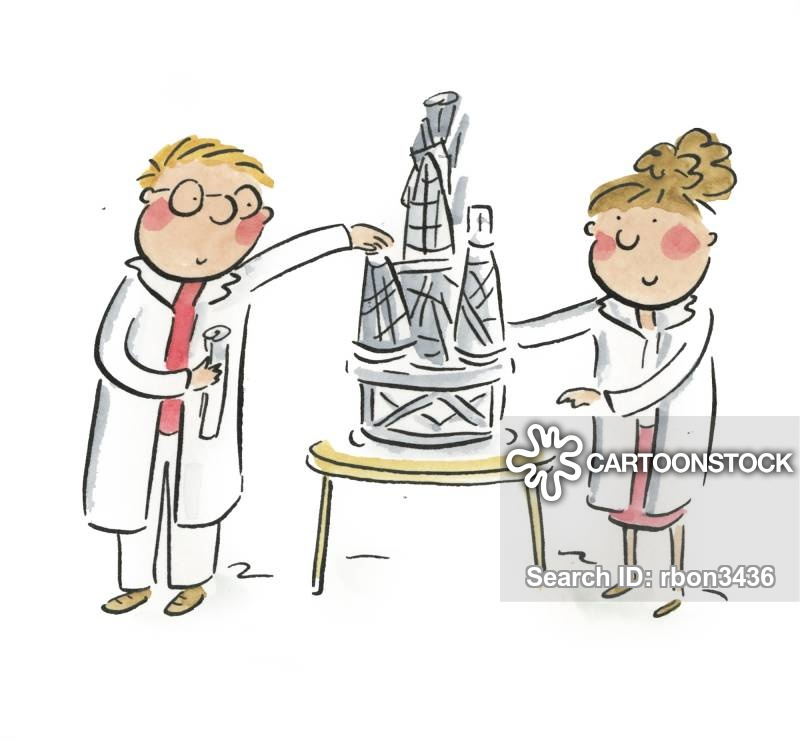 BRAINSTORM
IDEAS
MAKE A
PLAN
IDENTIFY
THE
PROBLEM
PROTOTYPE
FAILS
MAKE YOUR
PROTOTYPE
START
ITERATION
IMPROVE
OR
FINALIZE
TEST YOUR
PROTOTYPE
Explore your surroundings
5 minutes
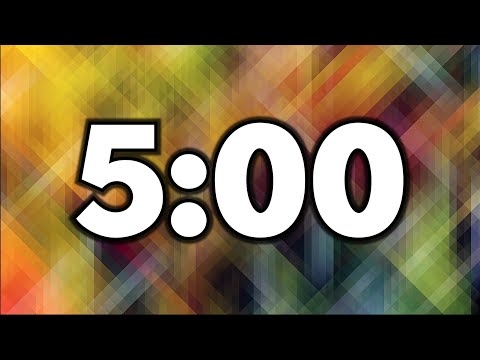 Take 5 minutes to look around.
What can you find that has been “engineered” or “designed”?

Take a picture, draw or bring the item back to share!
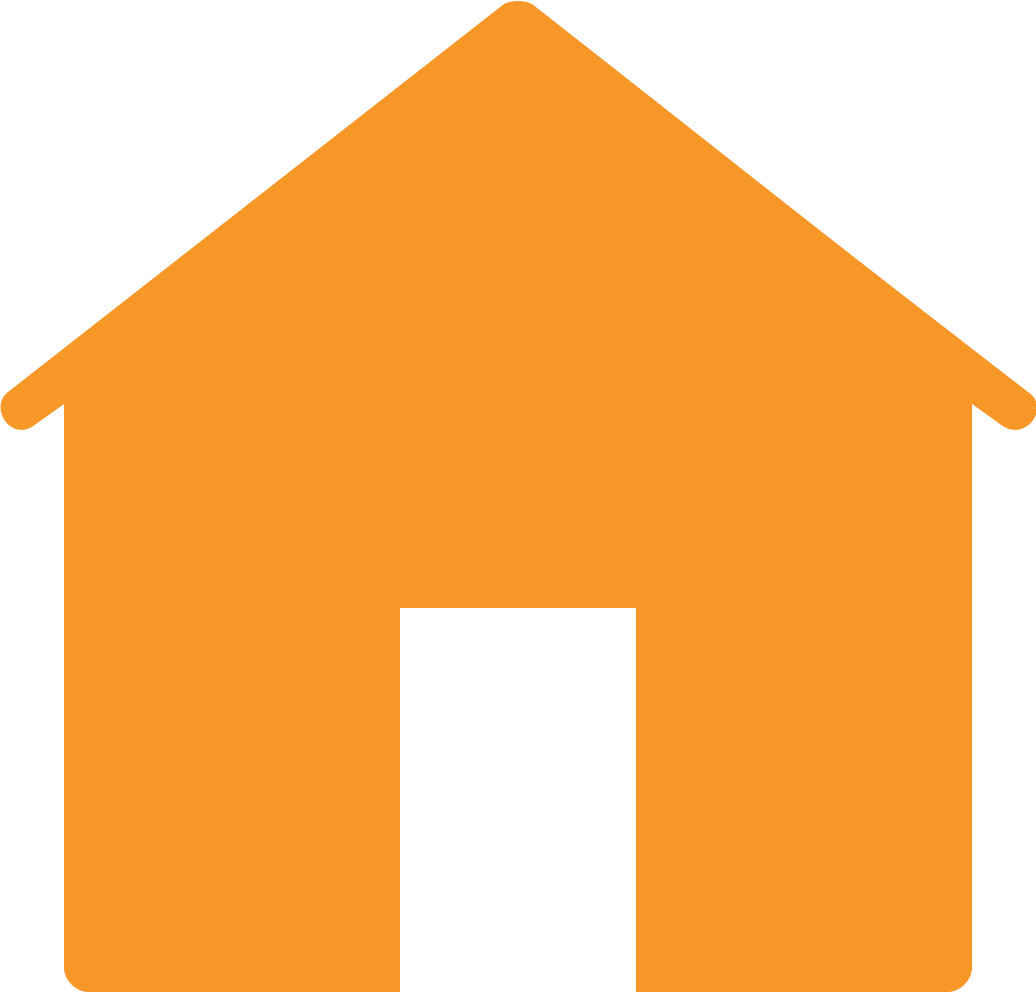 [Speaker Notes: Option with free Youtube video timer placed. You would need to use video timers because there are not animated gifs that countdown like this.  It seems like there are a lot of time options in this same format so teachers can pick and choose. Video created by Adam Eschborn 
.]
Let’s share our objects
?
?
?
?
How do you know this object was engineered? 
What did the engineer consider when designing it?
What’s something you have a lot of in your home (forks, lamps, chairs etc.)?
Does every version look the same? What’s similar, what’s different?
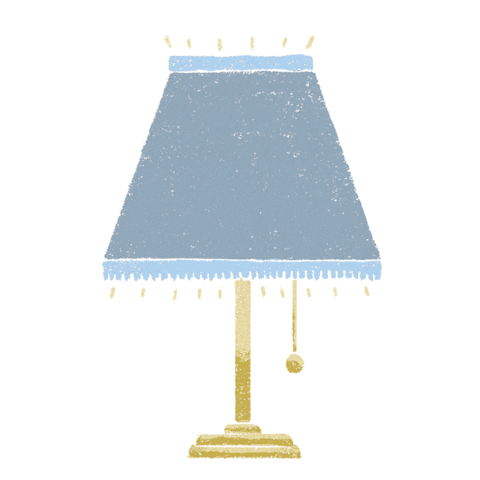 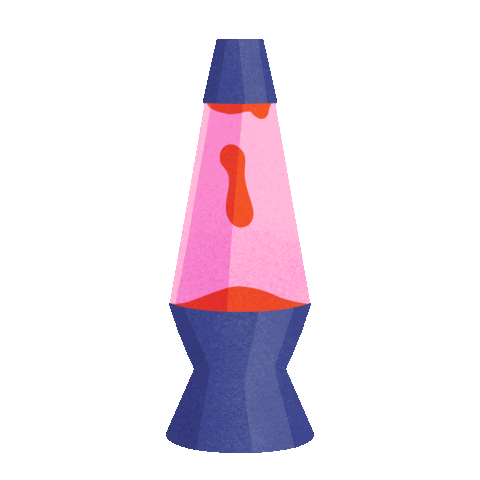 [Speaker Notes: Example of how to use free animated gifs if that is definitely ok.]
We will use these materials next time:
Cardstock or colored paper
5-10 sheets of plain paper
Something to make holes (optional)
Hammer and 1 nail
Hole puncher
Scissor
String, thread, or yarn
Crayons, markers, stickers, or other craft supplies
[Speaker Notes: Thinking I will create icons for the 7 maker activities that can be reused if you think that is something that you would like instead of animated gifs.]
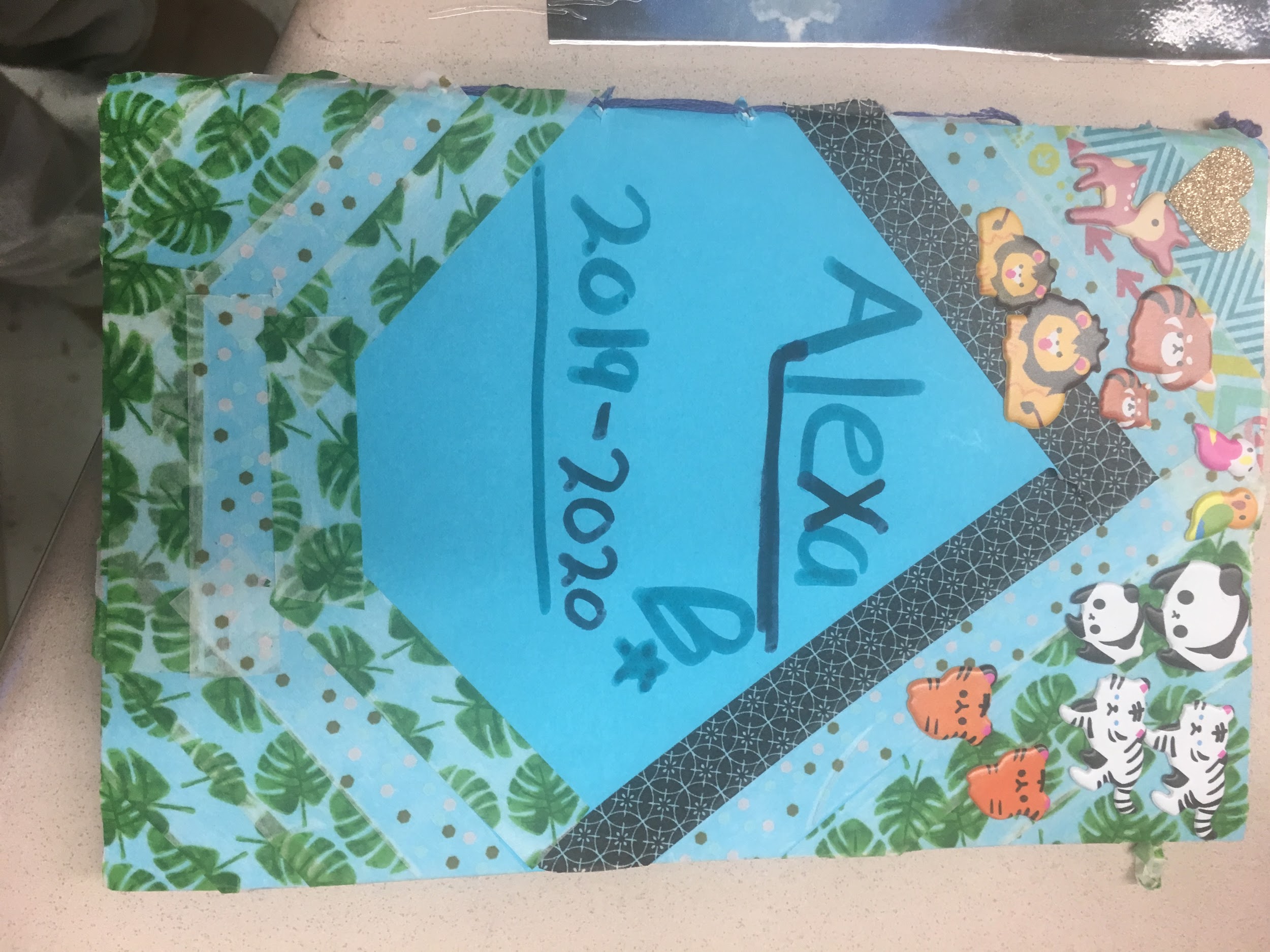 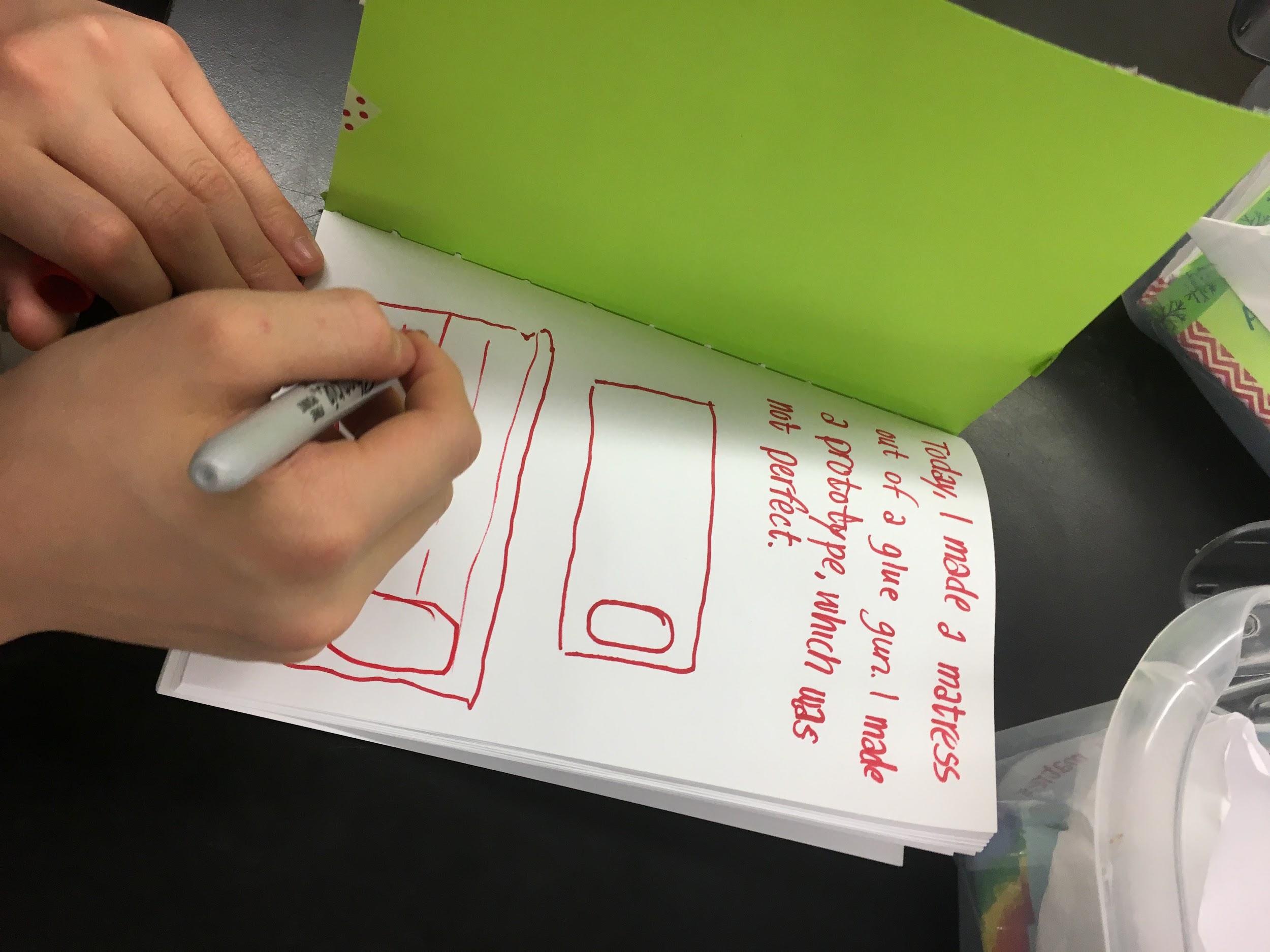 JOURNAL MAKING
45 minutes-1 hour
Key Vocabulary
Documentation: The process of taking notes about something
Binding: The holding together of pages 
Sewing: Attaching together with a needle and thread
Hammer: A tool with a metal head used with nails 
Needle: A skinny piece of metal with a point on one end and hole on the other, used for sewing
Reflect
?
?
?
What we did we do last time in Maker’s Club?
What tools or materials did we use? 
What did we make?
How can we keep track of our ideas?
BRAINSTORM
IDEAS
MAKE A
PLAN
IDENTIFY
THE
PROBLEM
PROTOTYPE
FAILS
MAKE YOUR
PROTOTYPE
START
ITERATION
IMPROVE
OR
FINALIZE
TEST YOUR
PROTOTYPE
[Speaker Notes: Black text on orange is 508 compliant. Circle will turn orange for section of EDP chart that you are on in additional slides.]
Journals
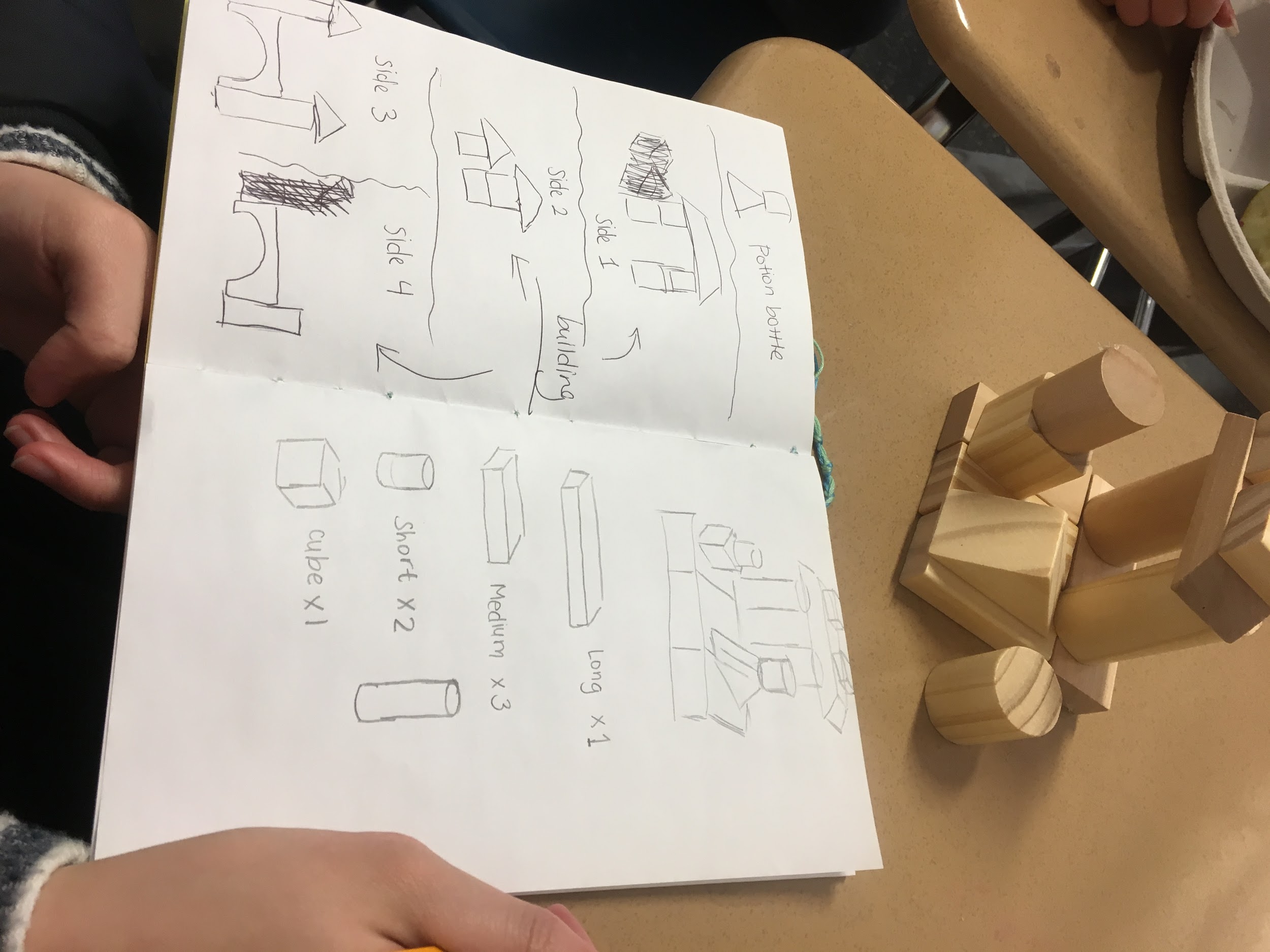 ?
?
What is a journal? 

Why do people use journals?

In Maker Club, we will use our journals to share and record our projects.
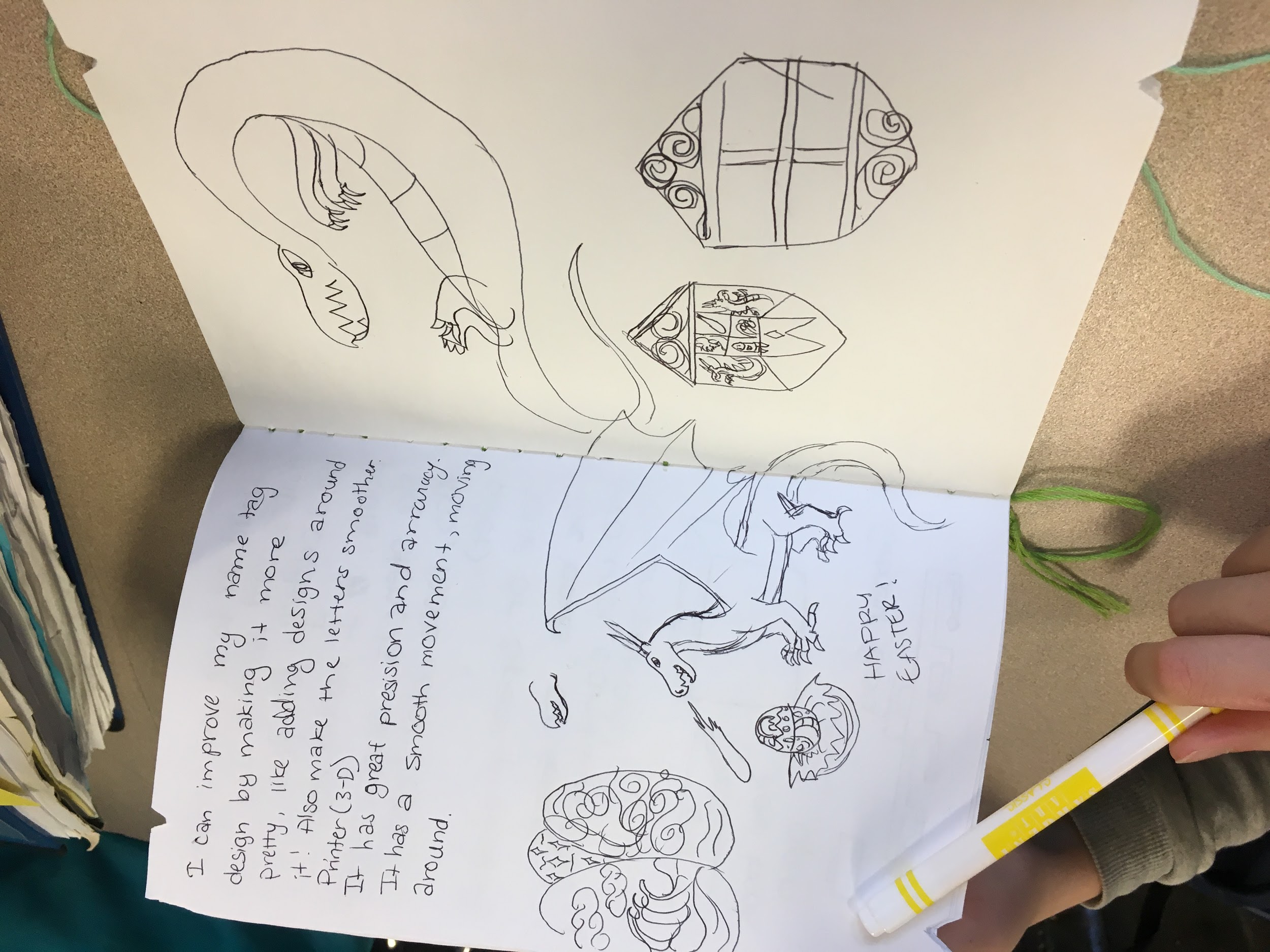 Materials
Cardstock or colored paper
5-10 sheets of plain paper
Something to make holes (optional)
Hammer and 1 nail
Hole puncher
Scissors
String, thread, or yarn
Crayons, markers, stickers, glue, beads, buttons or other craft supplies
How can we make a journal?
?
?
What materials can we use to make a journal?
How can we put these materials together to create a book?
BRAINSTORM
IDEAS
MAKE A
PLAN
IDENTIFY
THE
PROBLEM
PROTOTYPE
FAILS
MAKE YOUR
PROTOTYPE
START
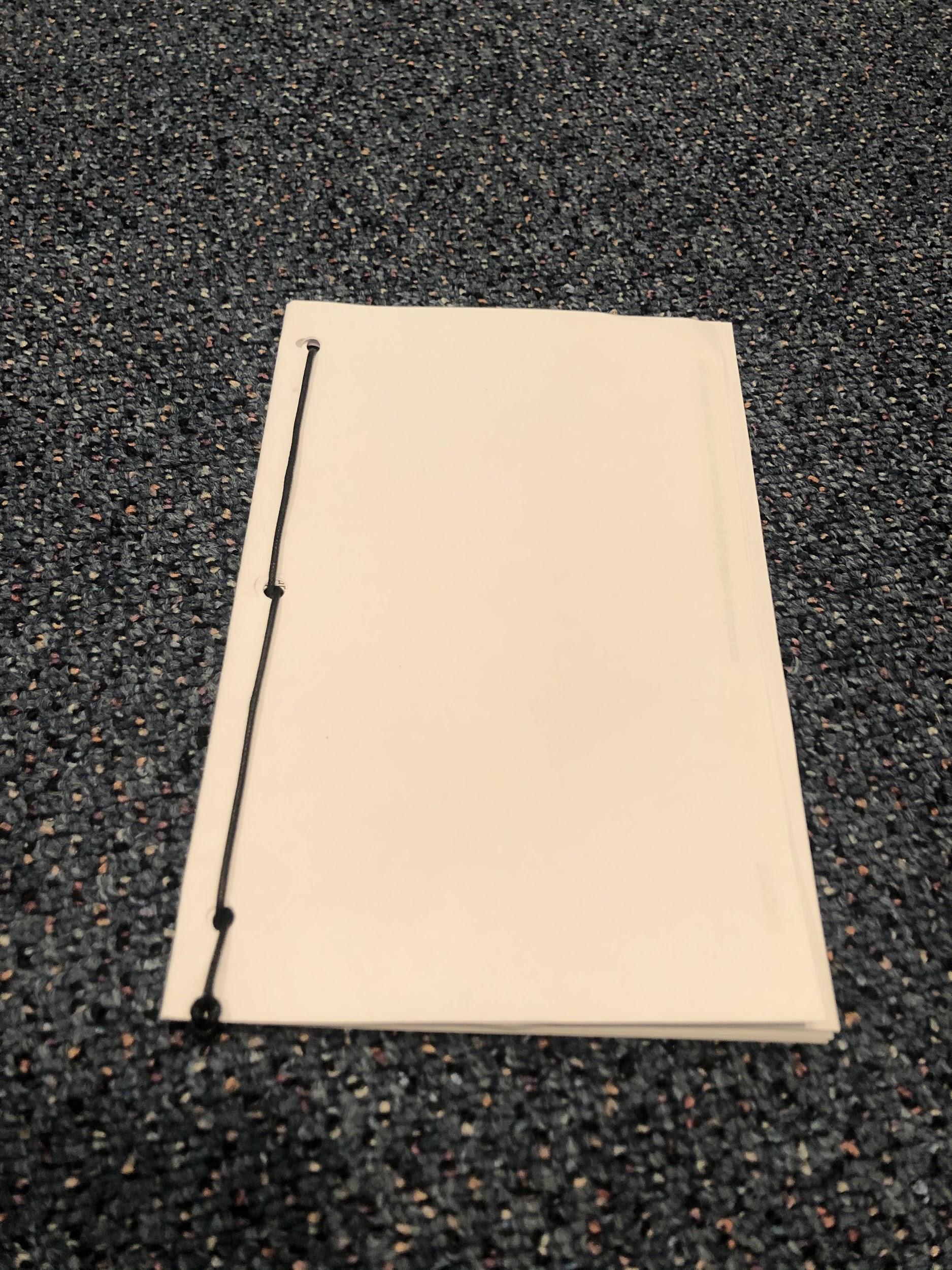 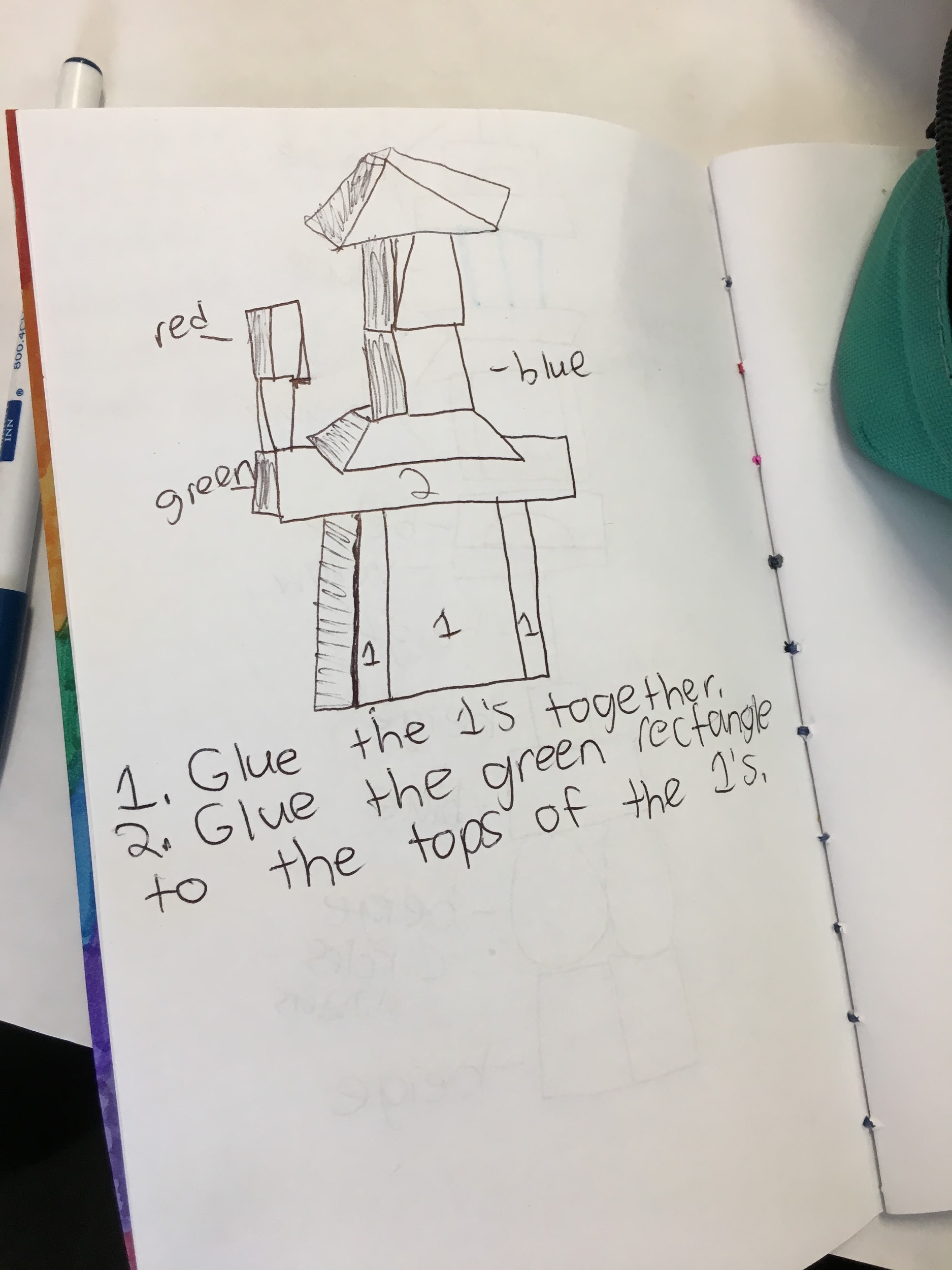 ITERATION
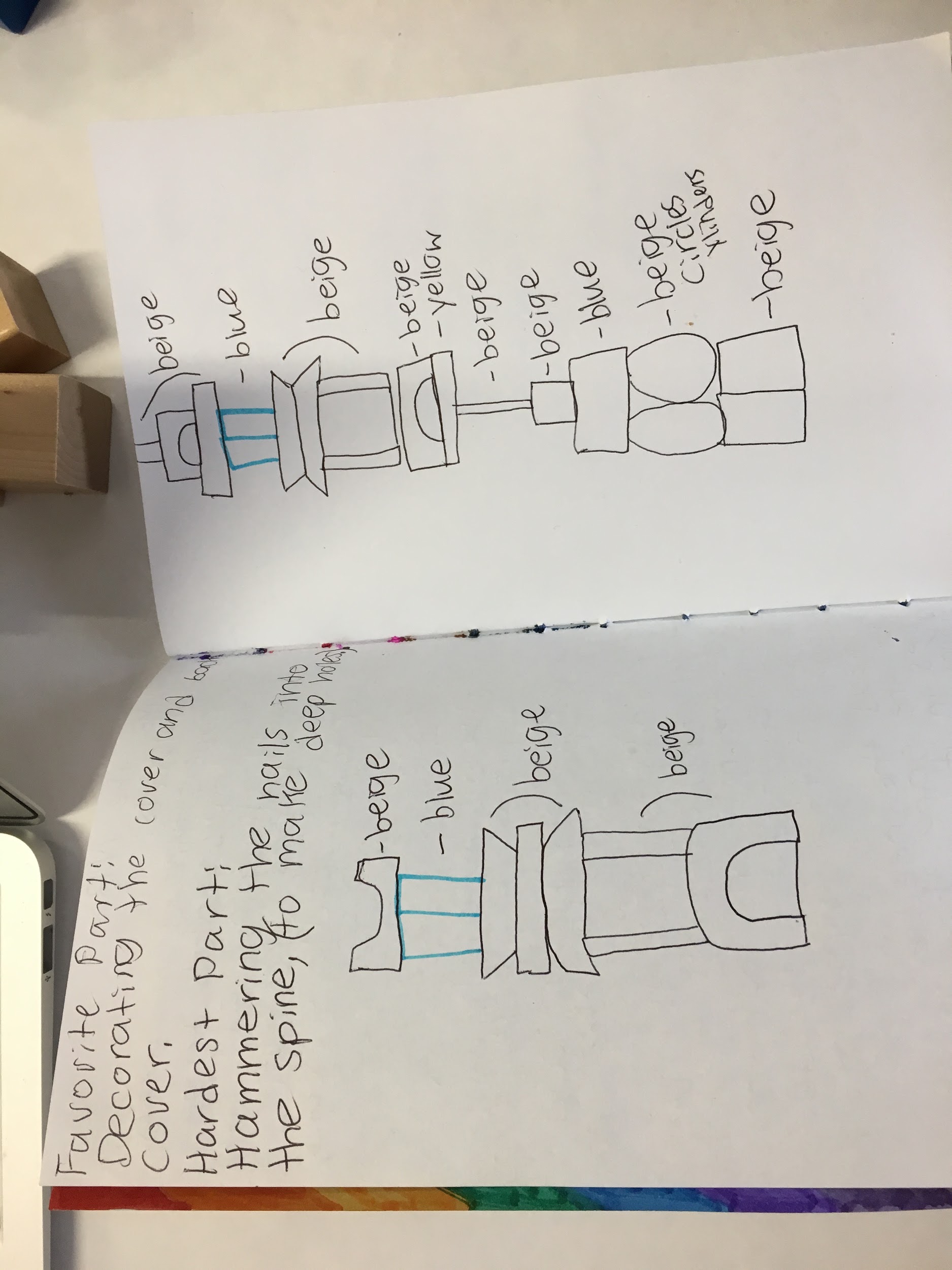 IMPROVE
OR
FINALIZE
TEST YOUR
PROTOTYPE
[Speaker Notes: Black text on orange is 508 compliant. Circle will turn orange for section of EDP chart that you are on in additional slides.]
Journal Binding Method #1
Wrap Binding 
How do you think you can make a wrap binding?
What materials do you need? 

Steps: 
 
 
 
 
Remember: this is just an example! You can use the method you think is best!
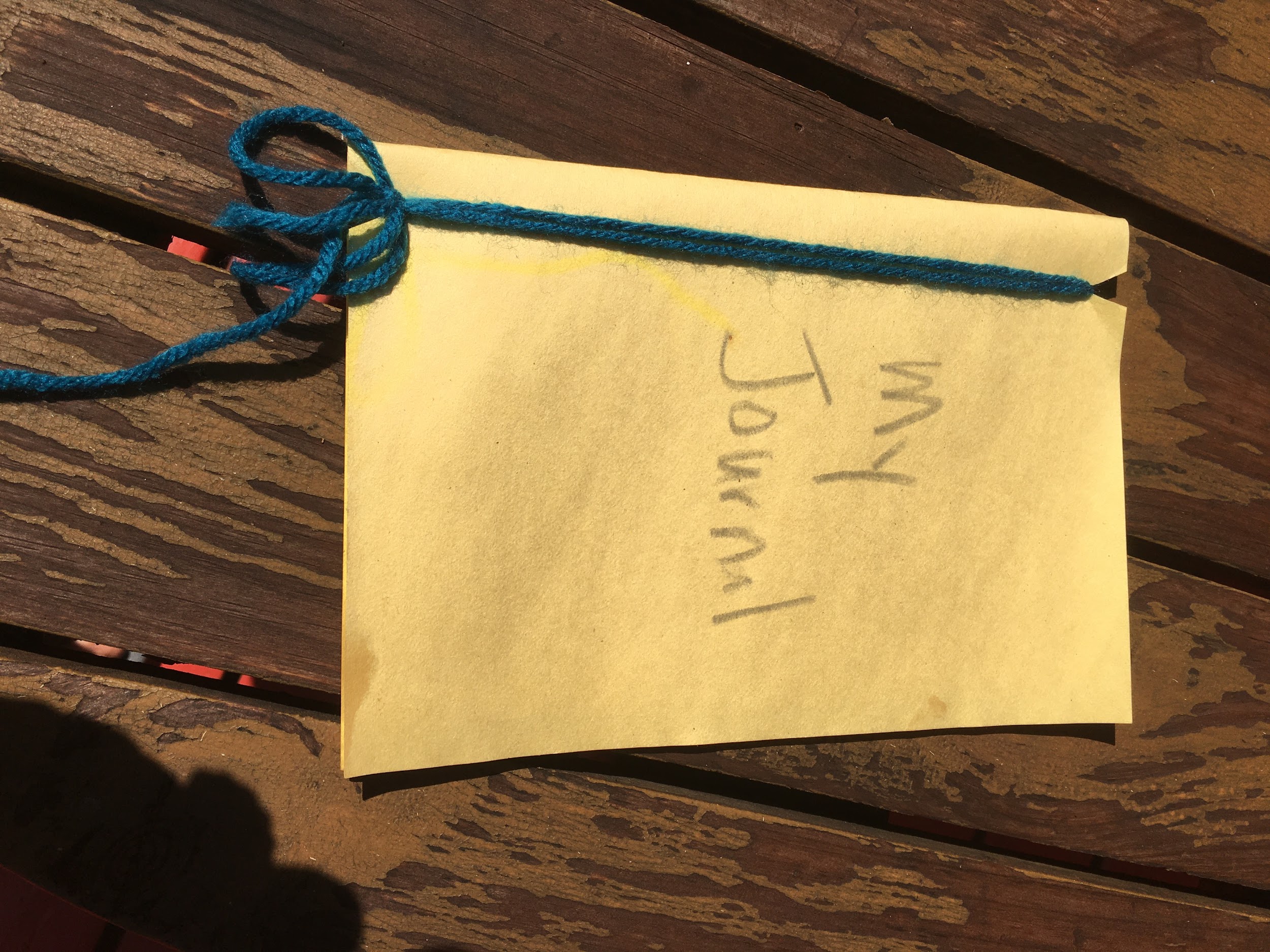 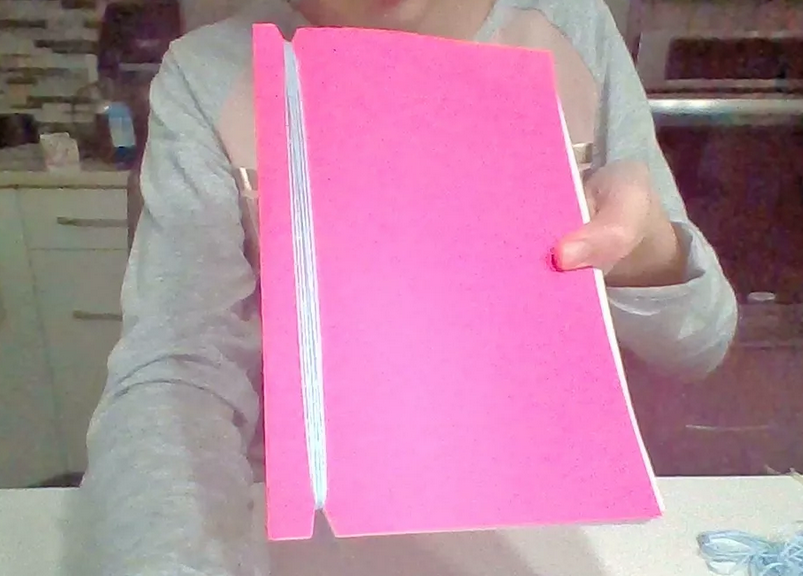 Journal Binding Method #2
Sew Binding 
How do you think you can make a sew binding?
What materials do you need? 

Steps: 
 
 
 
 
Remember: this is just an example! You can use the method you think is best!
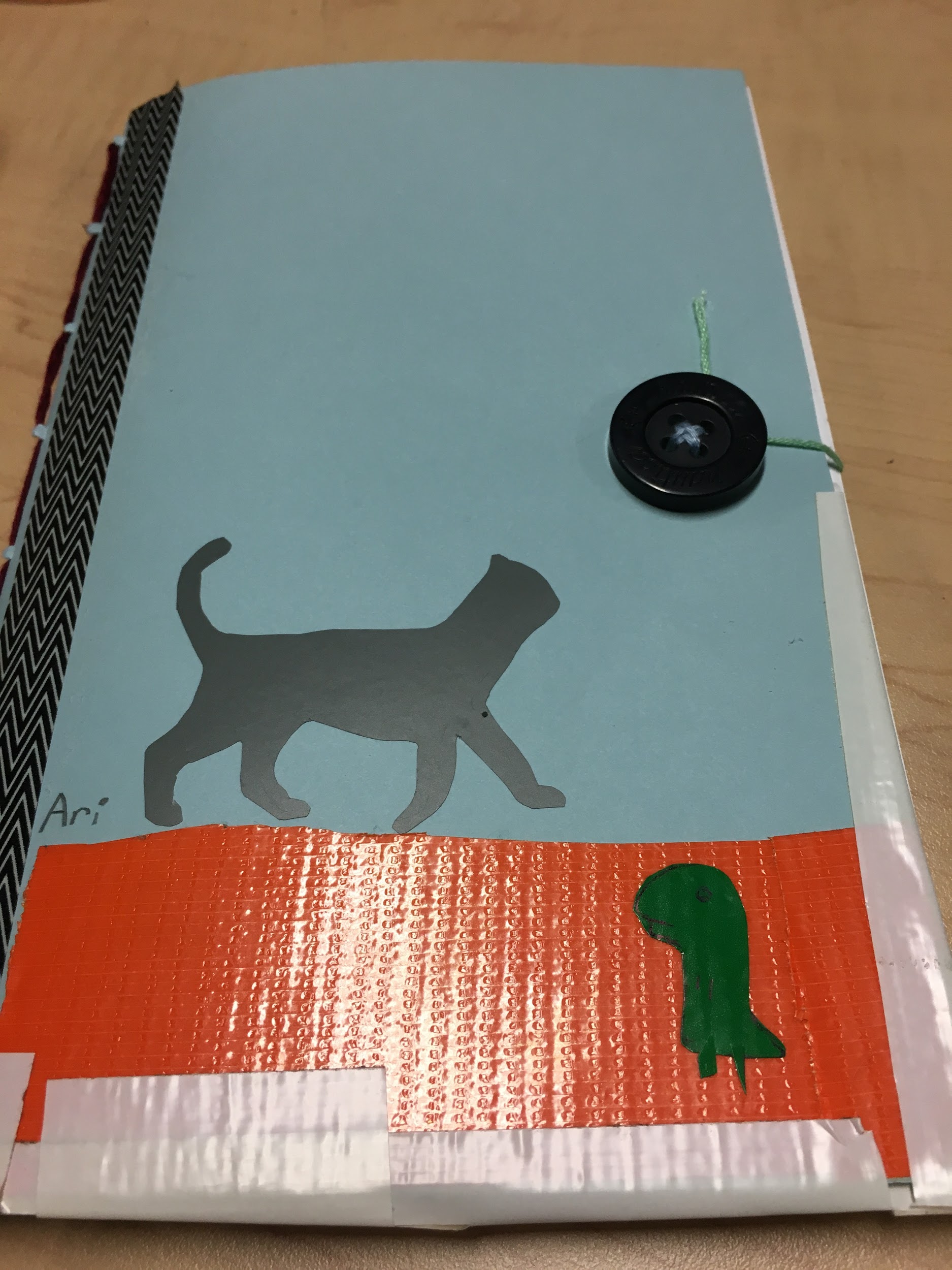 Journal Binding Method #3
Other possibilities?
What other materials or methods can you use to make a journal? 

Steps:
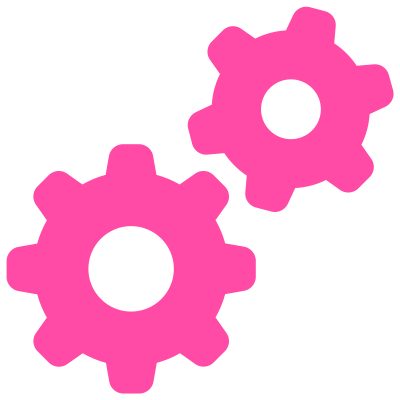 Let’s Make Our Journals!
?
?
BRAINSTORM
IDEAS
MAKE A
PLAN
What materials will you use to make a journal?

Which type of binding will you select?
IDENTIFY
THE
PROBLEM
PROTOTYPE
FAILS
MAKE YOUR
PROTOTYPE
START
ITERATION
IMPROVE
OR
FINALIZE
TEST YOUR
PROTOTYPE
Share and reflect
?
?
?
?
What did you like about this activity?
How did you find your materials? 
Why did you choose your materials?
Are there materials you wish you had?
BRAINSTORM
IDEAS
MAKE A
PLAN
IDENTIFY
THE
PROBLEM
PROTOTYPE
FAILS
MAKE YOUR
PROTOTYPE
START
ITERATION
IMPROVE
OR
FINALIZE
TEST YOUR
PROTOTYPE
Write in your journals...
What was your process for making your journal? 
Which parts of the engineering design process did you use?
Record the materials you used and how you used them.
Tape the picture of the EDP to your back cover to remind you of the steps when you write in your journal.
We will use these materials next time:
Glue
Play-Doh 
LEGOs
Construction paper
Cardboard
Anything else that you can stack/layer
[Speaker Notes: Thinking I will create icons for the 7 maker activities that can be reused if you think that is something that you would like instead of animated gifs.]
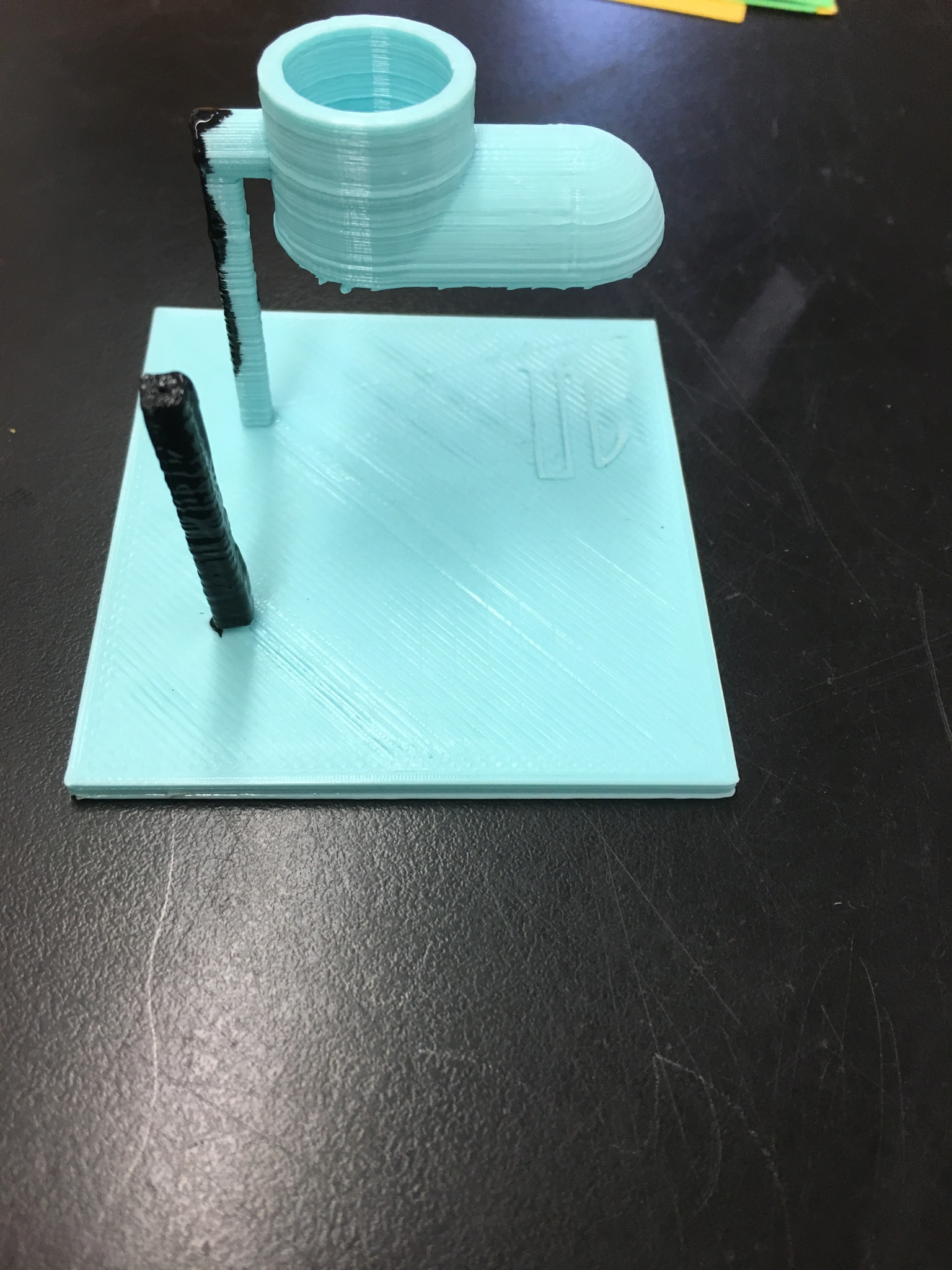 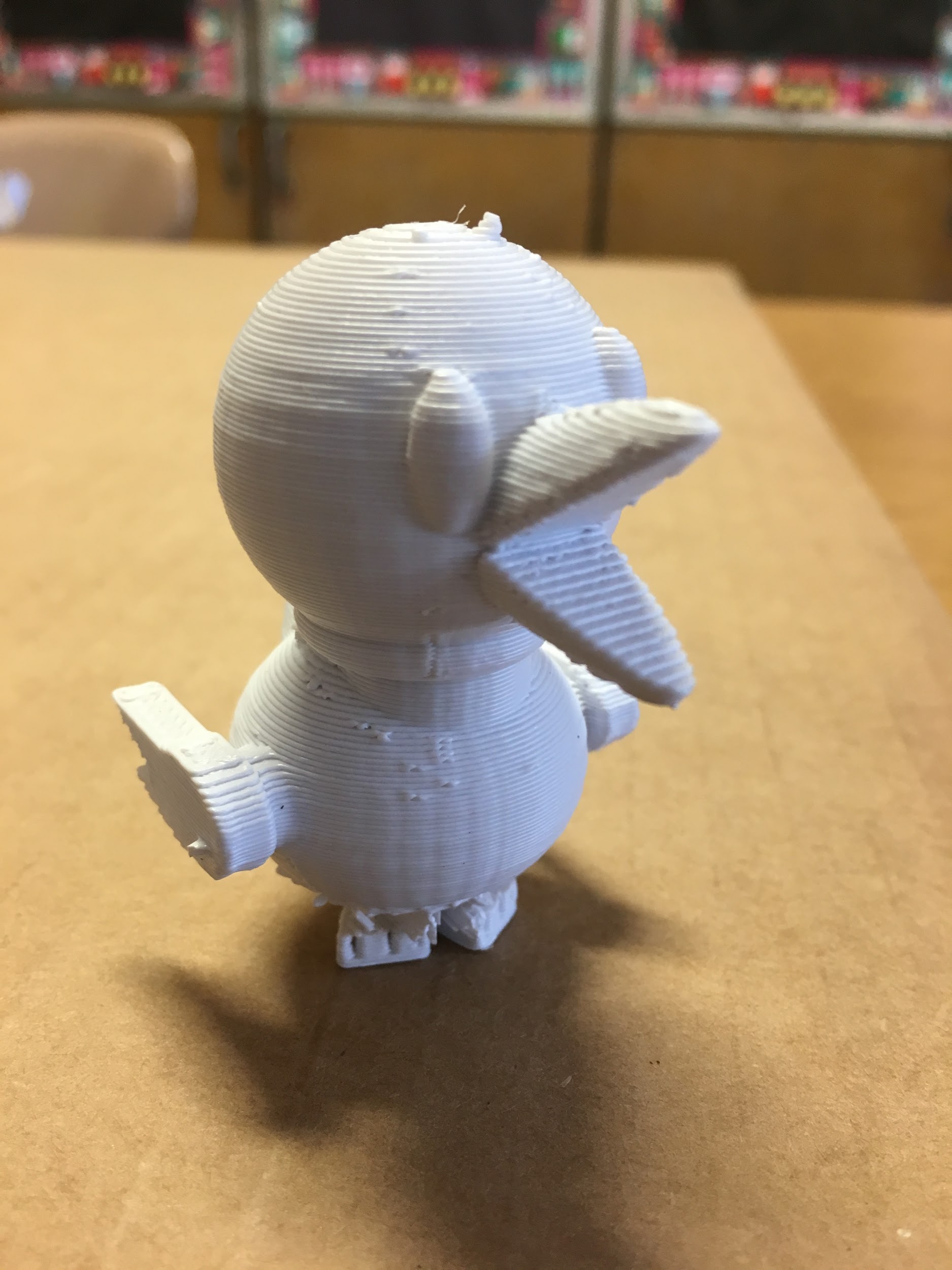 INTRODUCTION TO 3D PRINTING
Overall Time Needed?
Key Vocabulary
3D printing: The process of making an object from a 3D digital model, by laying down many thin layers of a material repeatedly
Layering: The thickness of a material laid down repeatedly; the process of making layers 
Overhangs: A part of something that sticks out or hangs over another thing
Reflect
?
?
?
What we did we do last time in Maker’s Club?
What tools or materials did we use? 
What did we make?
Intro to 3D Printing
Let’s watch some videos to see how 3D printers work:
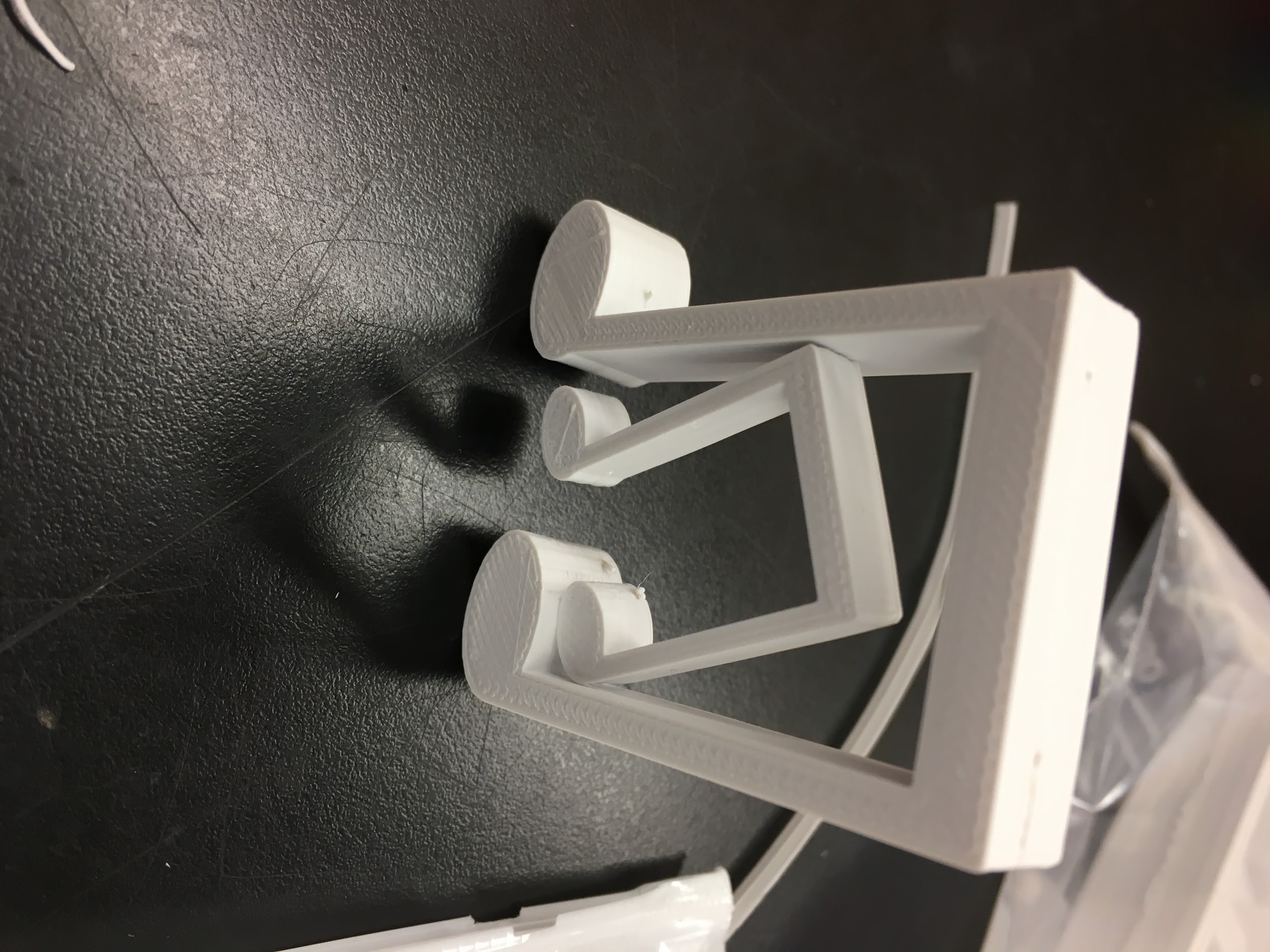 Video 1
Video 2
Video 3
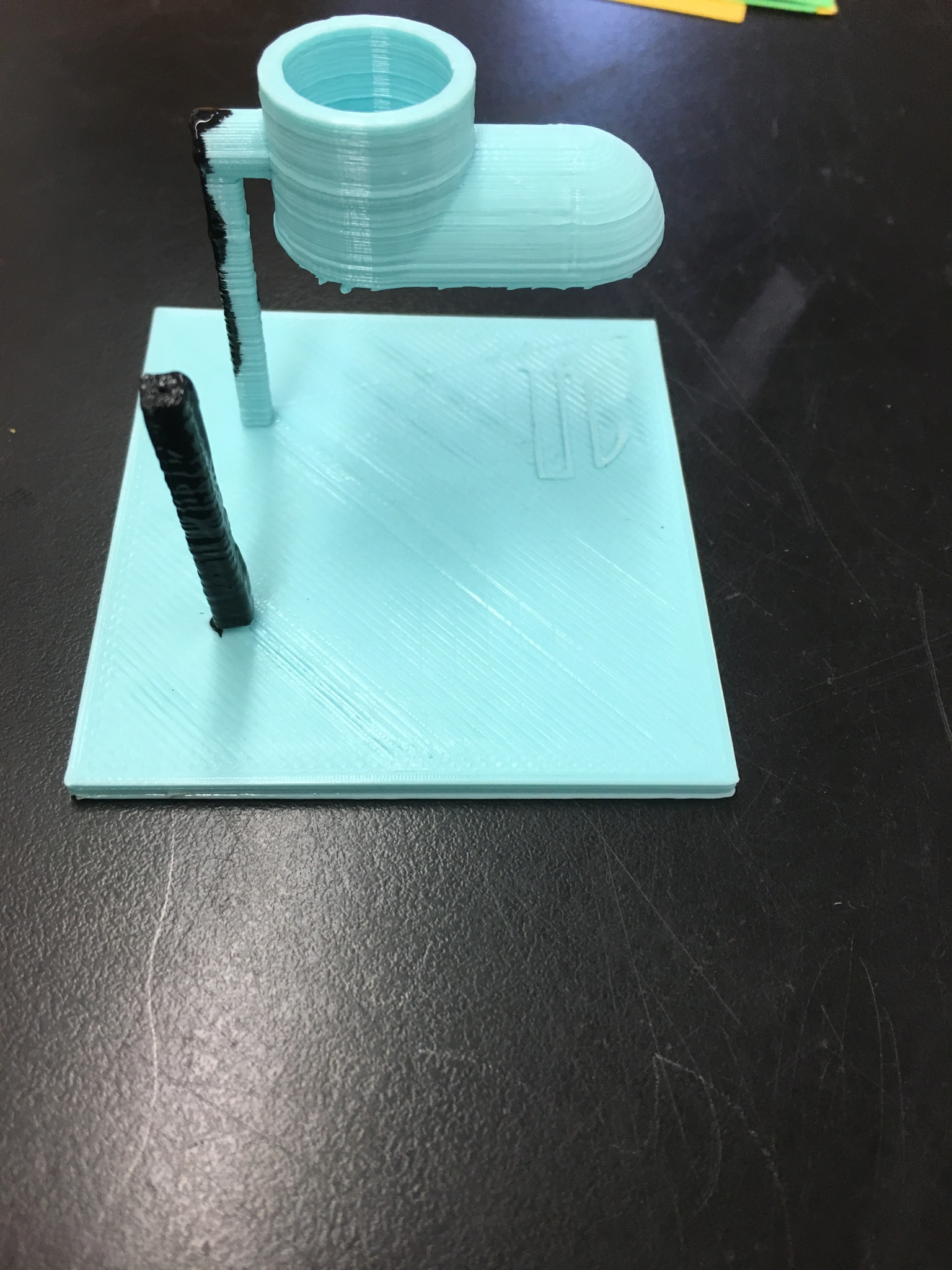 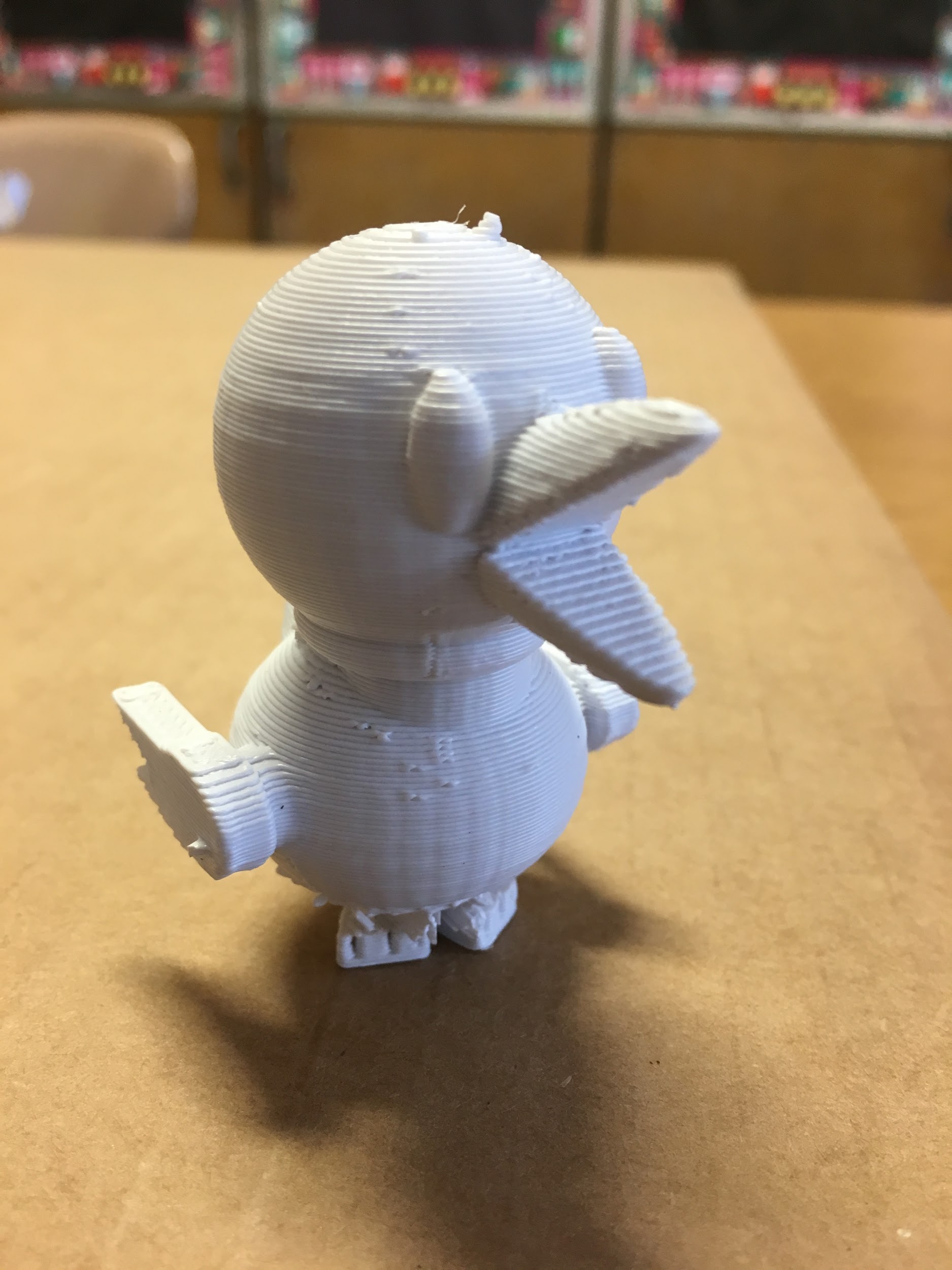 We will break into four groups and each group will watch a video and then tell us about it when we come back together.
Today we will make 3D sculptures
?
?
Reflect on the following questions:

What is a 3D printer?
What is a prototype?
What is a 3D printer?
3D printers are similar to regular printers, but instead of printing ink on a sheet of paper, they “print” or create 3D solids out of plastic.
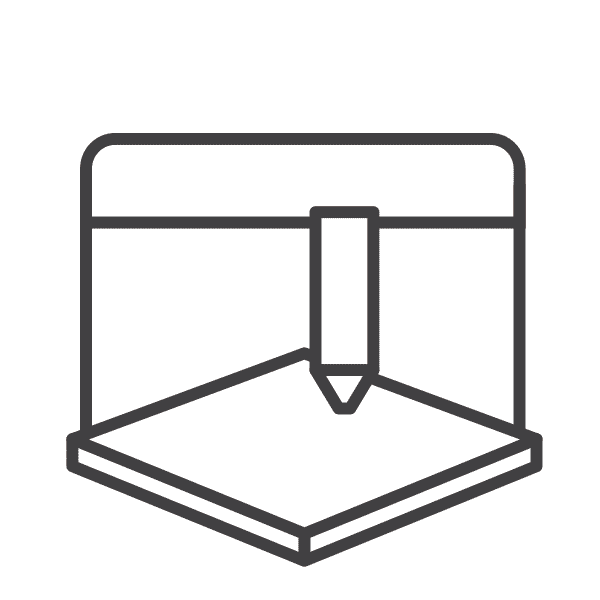 Understanding “Overhang”
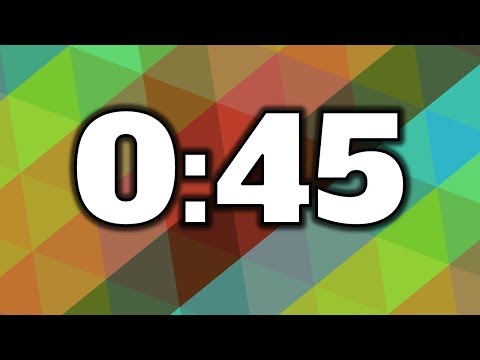 Pick a position to hold for 45 seconds. Wait for timer!

What positions were difficult? Why?
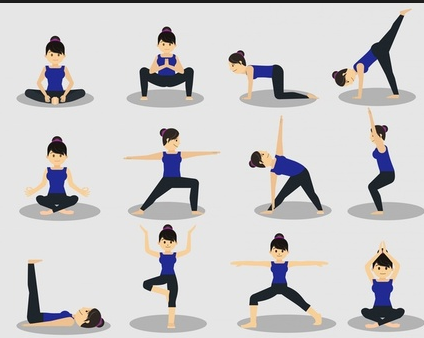 What can we print on a 3D printer?
3D designs will not be able to hold their position for the same reasons we were not able to hold some of ours 
Gravity
Holes
Overhang


How could you change your position to make a more successful print? 
Hint: how can you add surface area and reduce overhang?
3D Print Failures
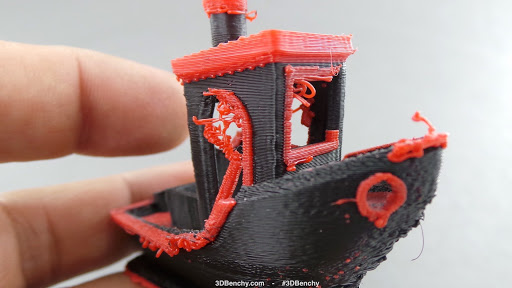 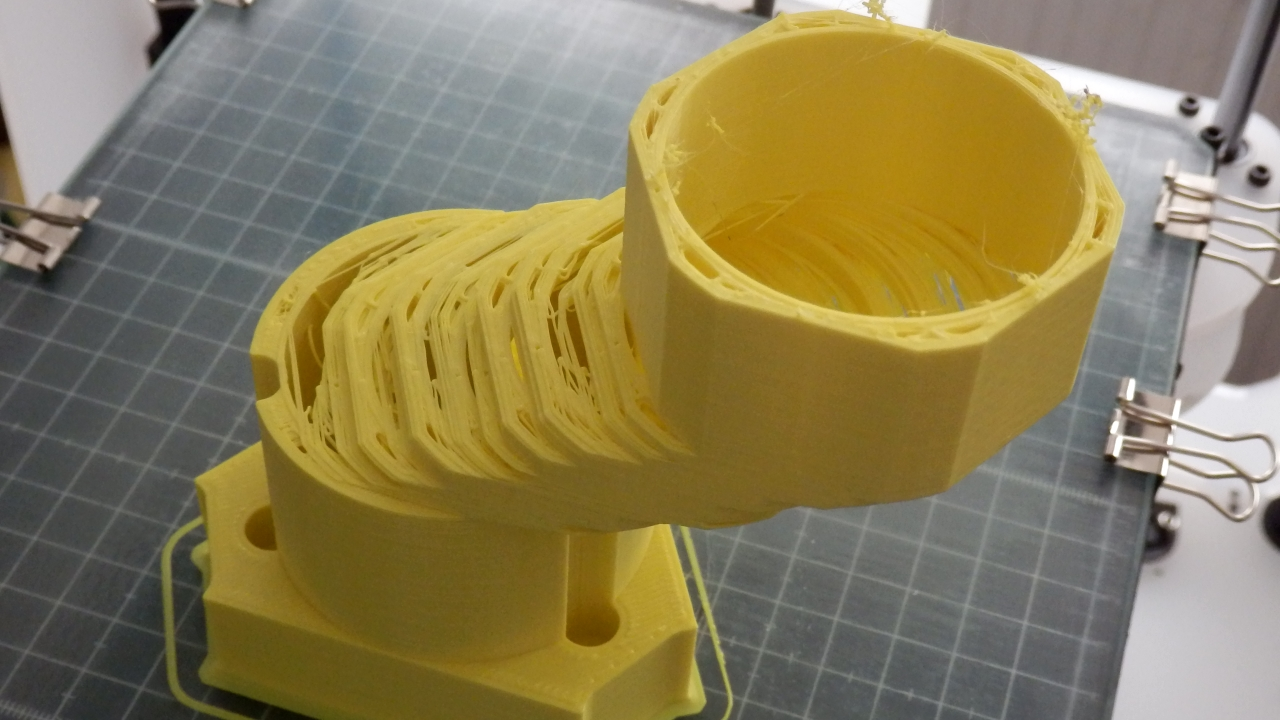 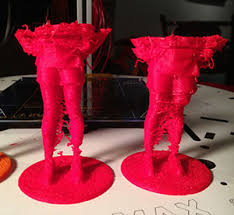 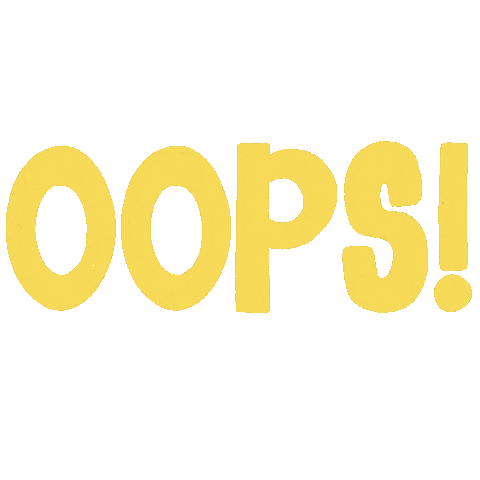 Today’s 3D activity
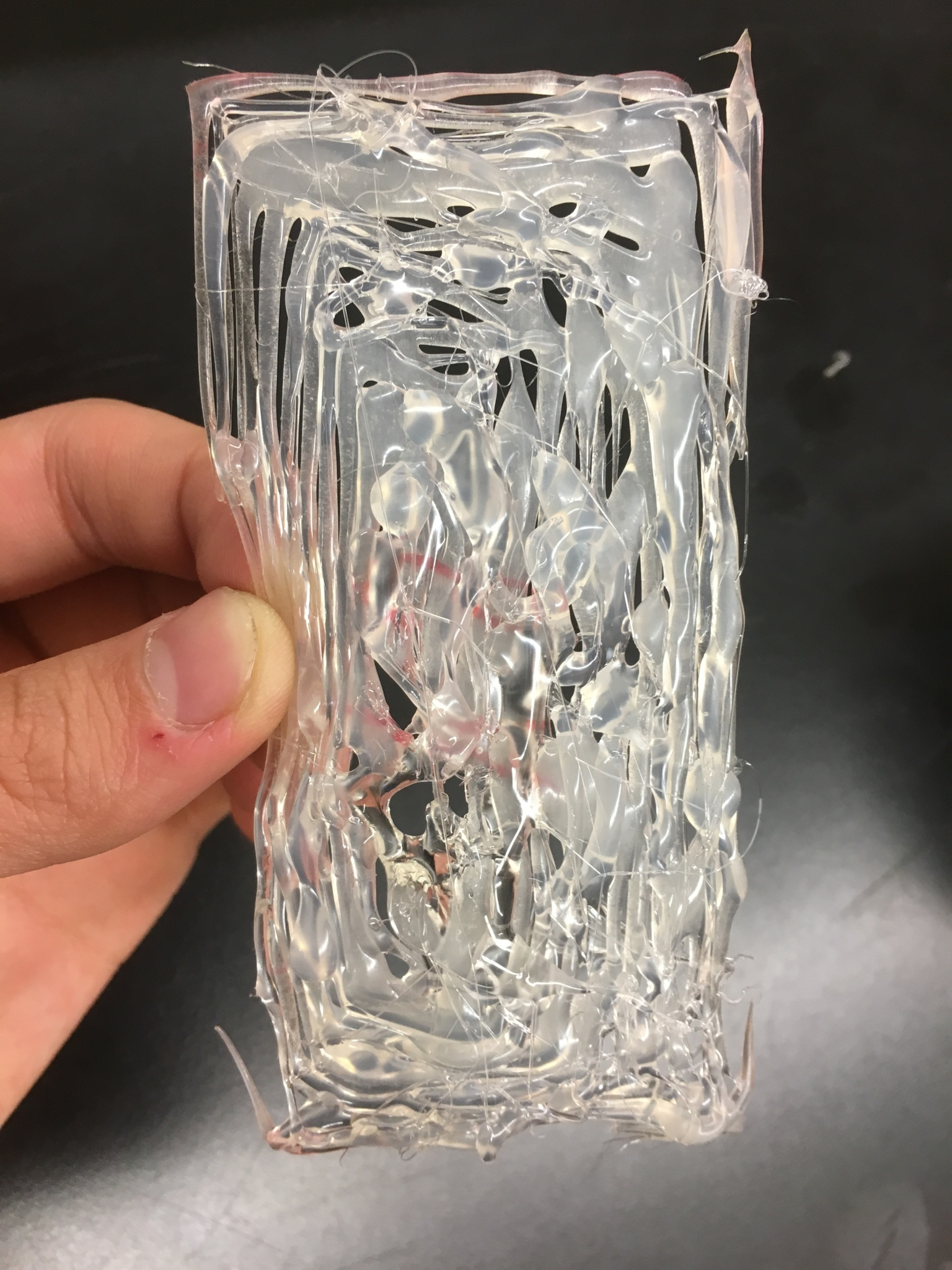 We have many different options for today’s 3D sculptures:

Glue
Play-Doh 
Legos
Construction paper
Cardboard
Anything else that you can stack or layer
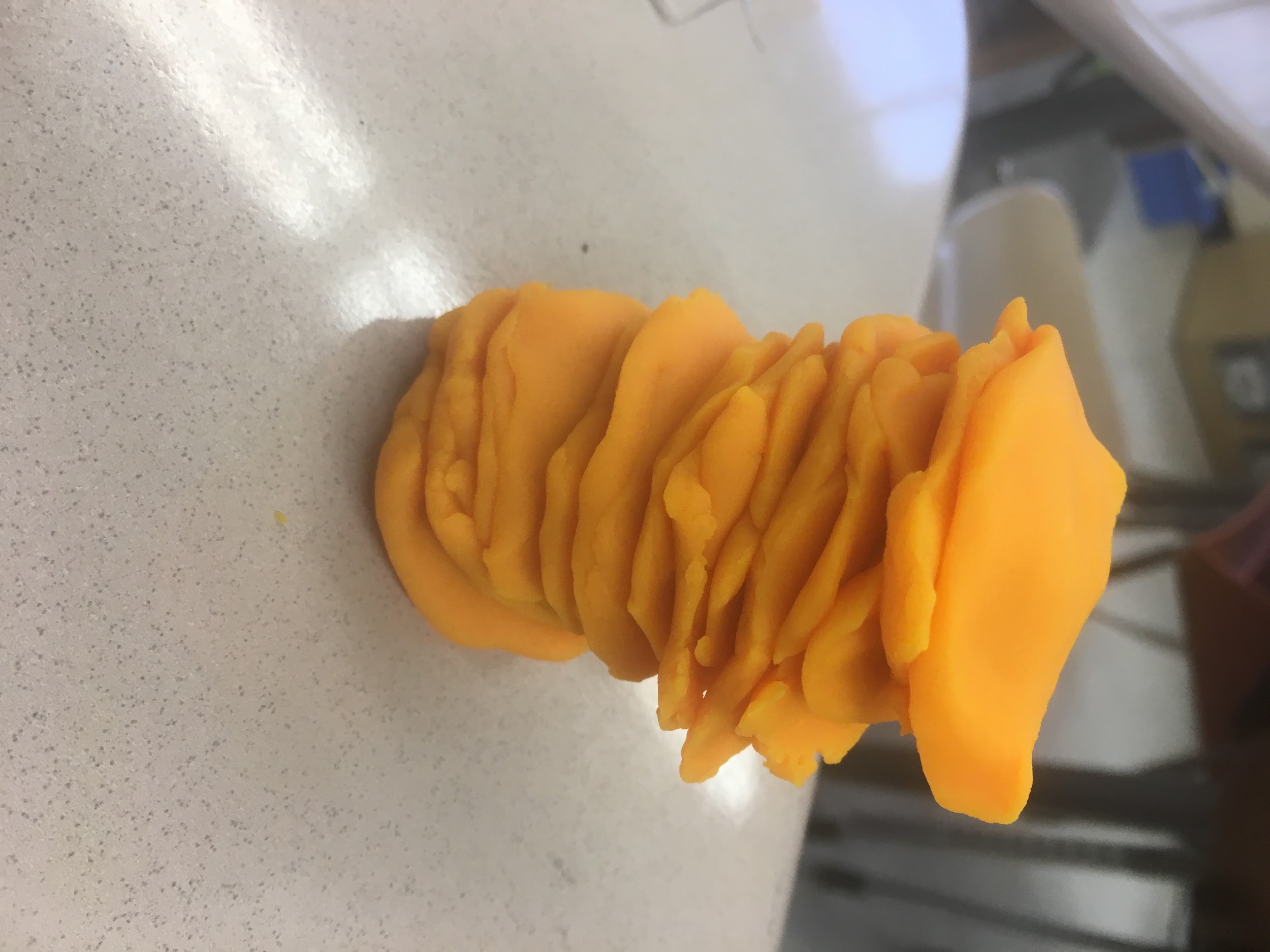 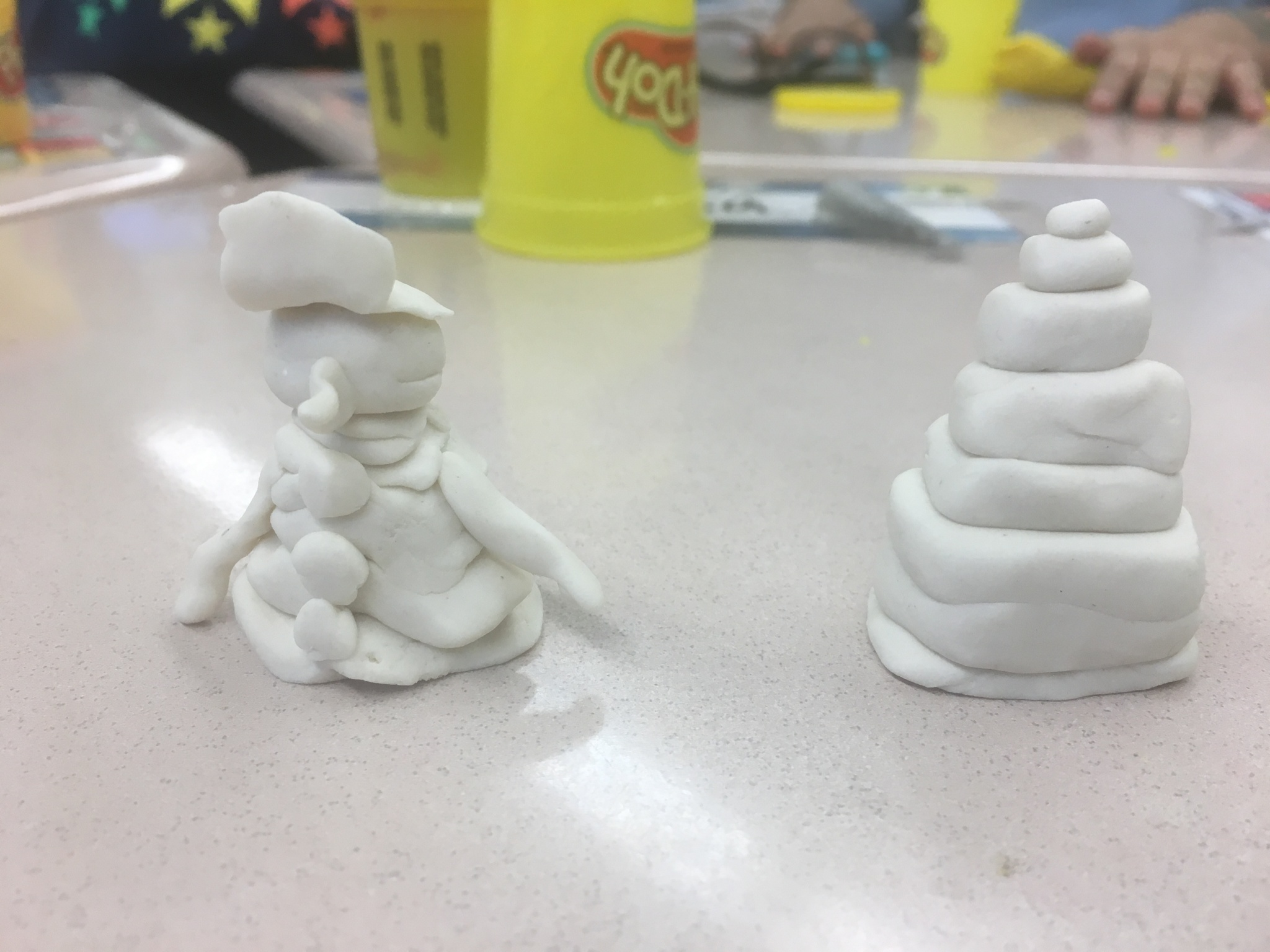 Let’s make a prototype and test it!
Now that you have chosen your materials, stack them into something interesting to you!


As you stack, see if your structure stays up, leans or falls. If it doesn’t look like what you wanted, how can you change it?
BRAINSTORM
IDEAS
MAKE A
PLAN
IDENTIFY
THE
PROBLEM
PROTOTYPE
FAILS
MAKE YOUR
PROTOTYPE
START
ITERATION
IMPROVE
OR
FINALIZE
TEST YOUR
PROTOTYPE
Let’s Improve
What worked and what didn’t while you were stacking?

What improvements will you make to your next prototype? 

Ideas:
BRAINSTORM
IDEAS
MAKE A
PLAN
IDENTIFY
THE
PROBLEM
PROTOTYPE
FAILS
MAKE YOUR
PROTOTYPE
START
ITERATION
IMPROVE
OR
FINALIZE
TEST YOUR
PROTOTYPE
Write in our journals
?
?
?
?
What iterations did you make to your prototype?

Why did you make these changes?
How did you test your design?
Which parts of the Engineering Design Process did you use today?
BRAINSTORM
IDEAS
MAKE A
PLAN
IDENTIFY
THE
PROBLEM
PROTOTYPE
FAILS
MAKE YOUR
PROTOTYPE
START
ITERATION
IMPROVE
OR
FINALIZE
TEST YOUR
PROTOTYPE
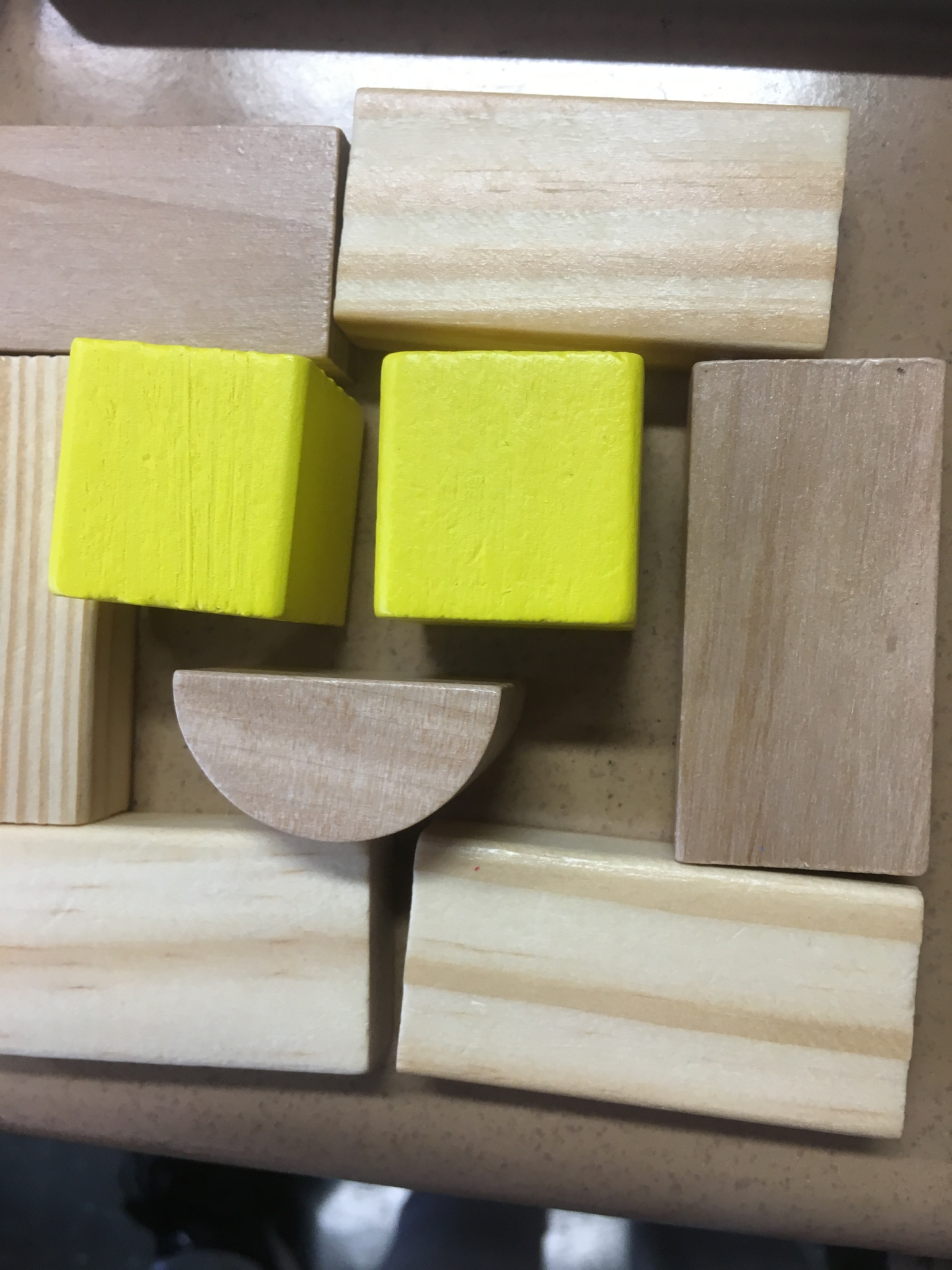 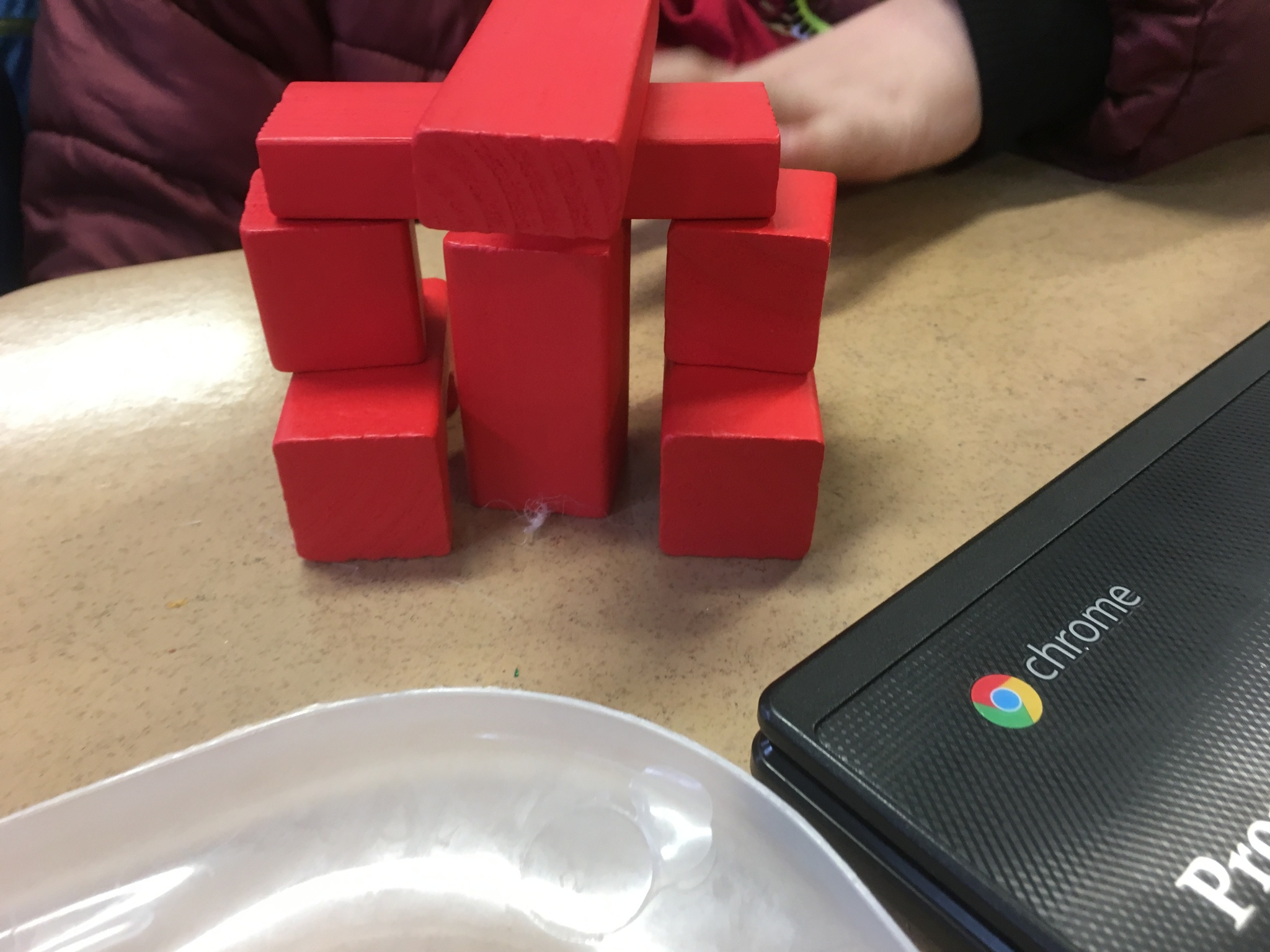 WOODEN BLOCKS
Overall Time Needed?
Key Vocabulary
Structure: The arrangement of parts of something 
Iteration: One version of something, the process of repetition
Reflect
?
?
?
What we did we do last time in Maker’s Club?
What tools or materials did we use? 
What did we make?
Materials you need:
10 wooden blocks
A ruler
Your Maker journal and a pencil
Let’s Start by Exploring
Take 7 minutes to play with the blocks

Use 10 blocks and build whatever you want!

Be ready to share what you’ve made with the group
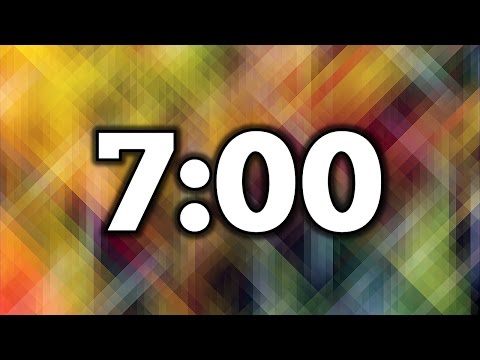 Today’s Activity
Today you will design a 3D object using wooden blocks 
What can you make?
BRAINSTORM
IDEAS
MAKE A
PLAN
IDENTIFY
THE
PROBLEM
PROTOTYPE
FAILS
MAKE YOUR
PROTOTYPE
START
ITERATION
IMPROVE
OR
FINALIZE
TEST YOUR
PROTOTYPE
A building, your initials, a futuristic device...
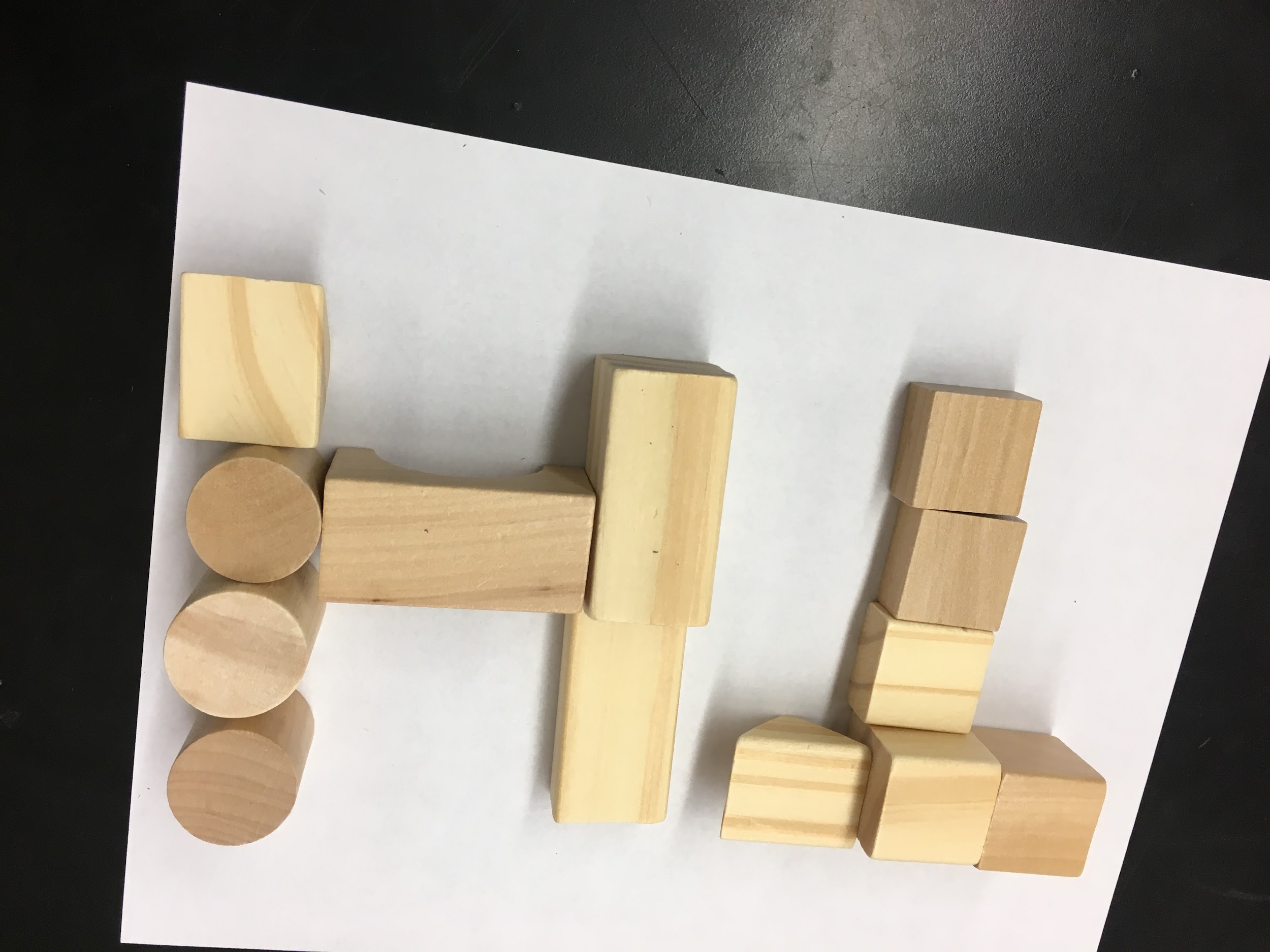 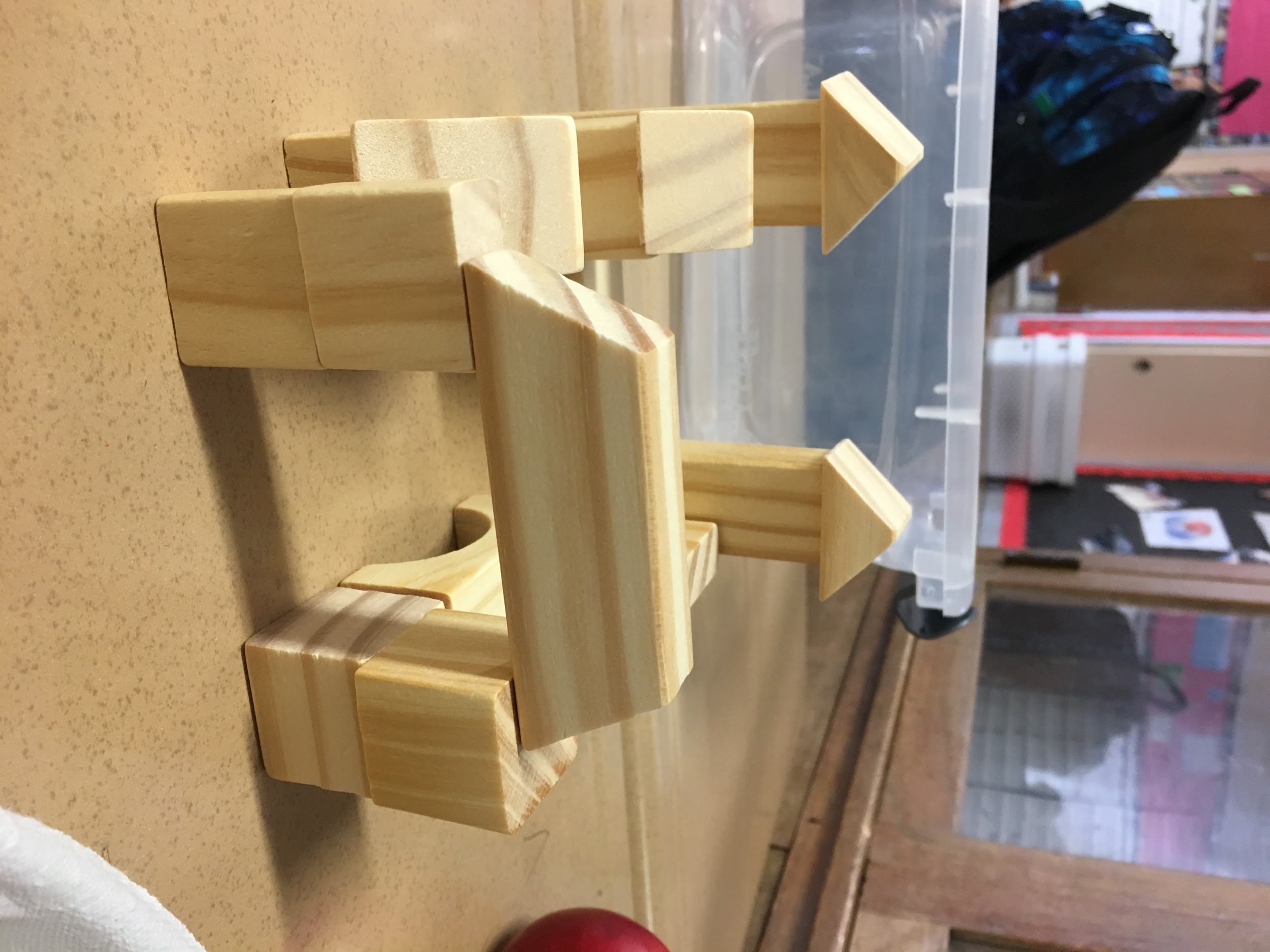 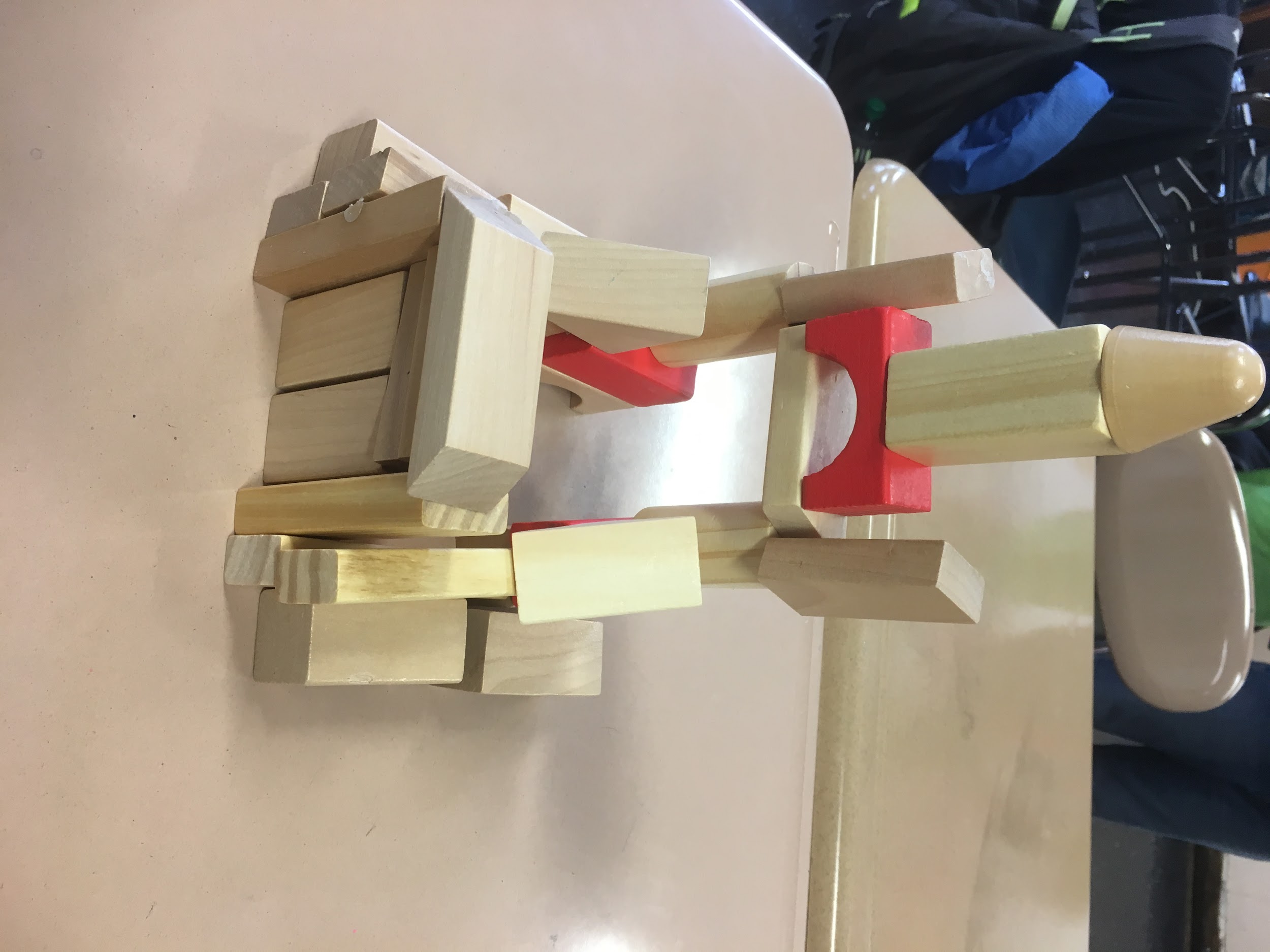 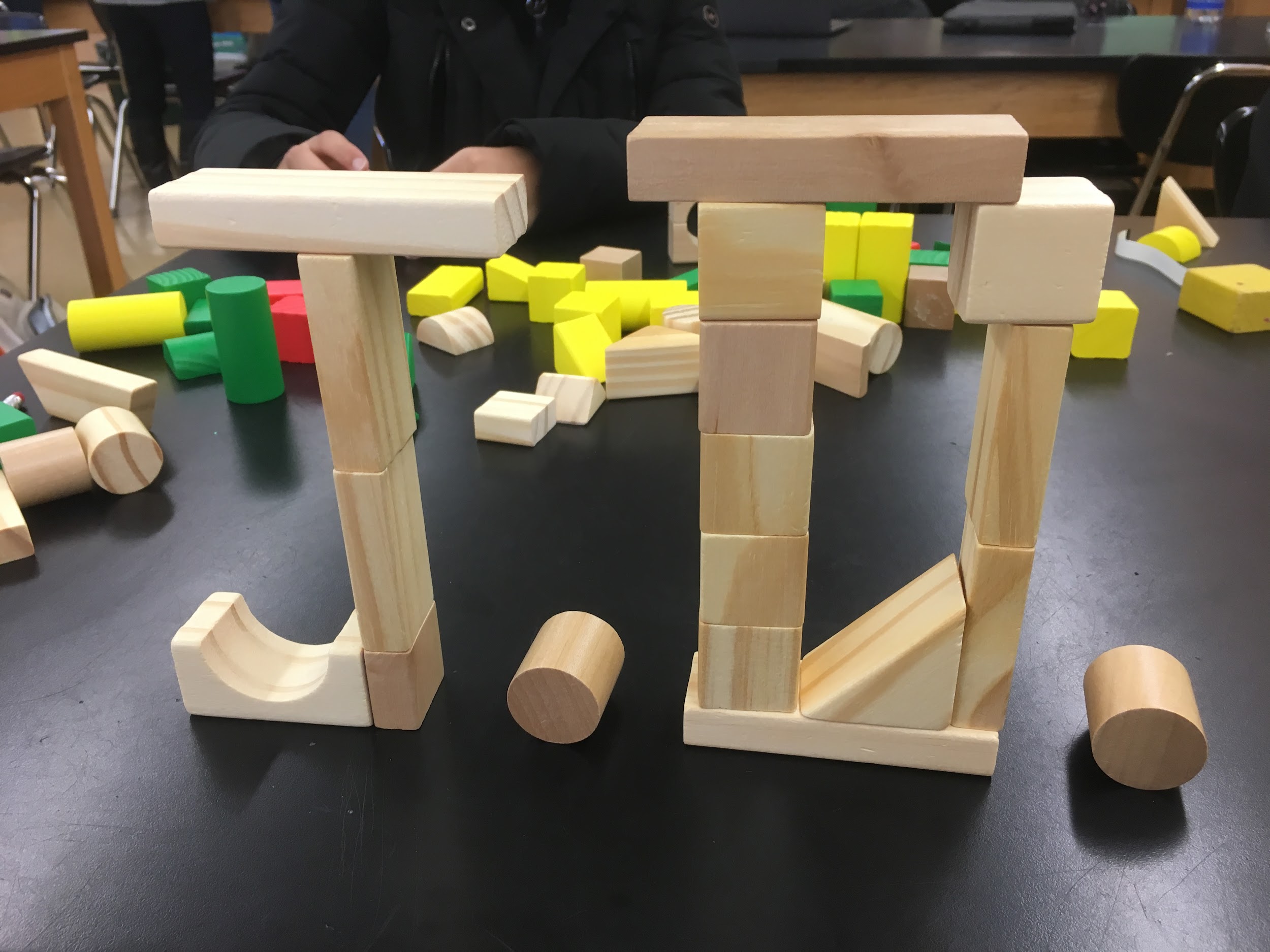 Are there other materials you can use to add to your 3D design?
Let’s Make our Object
Design your object using the wooden blocks or other materials
Draw a diagram of your design in your journal
First draw the blocks and shape of your object
Then, measure each one of the blocks and write down the measurements in your journal. Be sure to include the height, width, and depth of each block!
BRAINSTORM
IDEAS
MAKE A
PLAN
IDENTIFY
THE
PROBLEM
PROTOTYPE
FAILS
MAKE YOUR
PROTOTYPE
START
ITERATION
IMPROVE
OR
FINALIZE
TEST YOUR
PROTOTYPE
Review the Engineering Design Process
?
?
?
Are you happy with your design?
Did you need to make changes or iterations? 

Would you like to make any improvements?
BRAINSTORM
IDEAS
MAKE A
PLAN
IDENTIFY
THE
PROBLEM
PROTOTYPE
FAILS
MAKE YOUR
PROTOTYPE
START
ITERATION
IMPROVE
OR
FINALIZE
TEST YOUR
PROTOTYPE
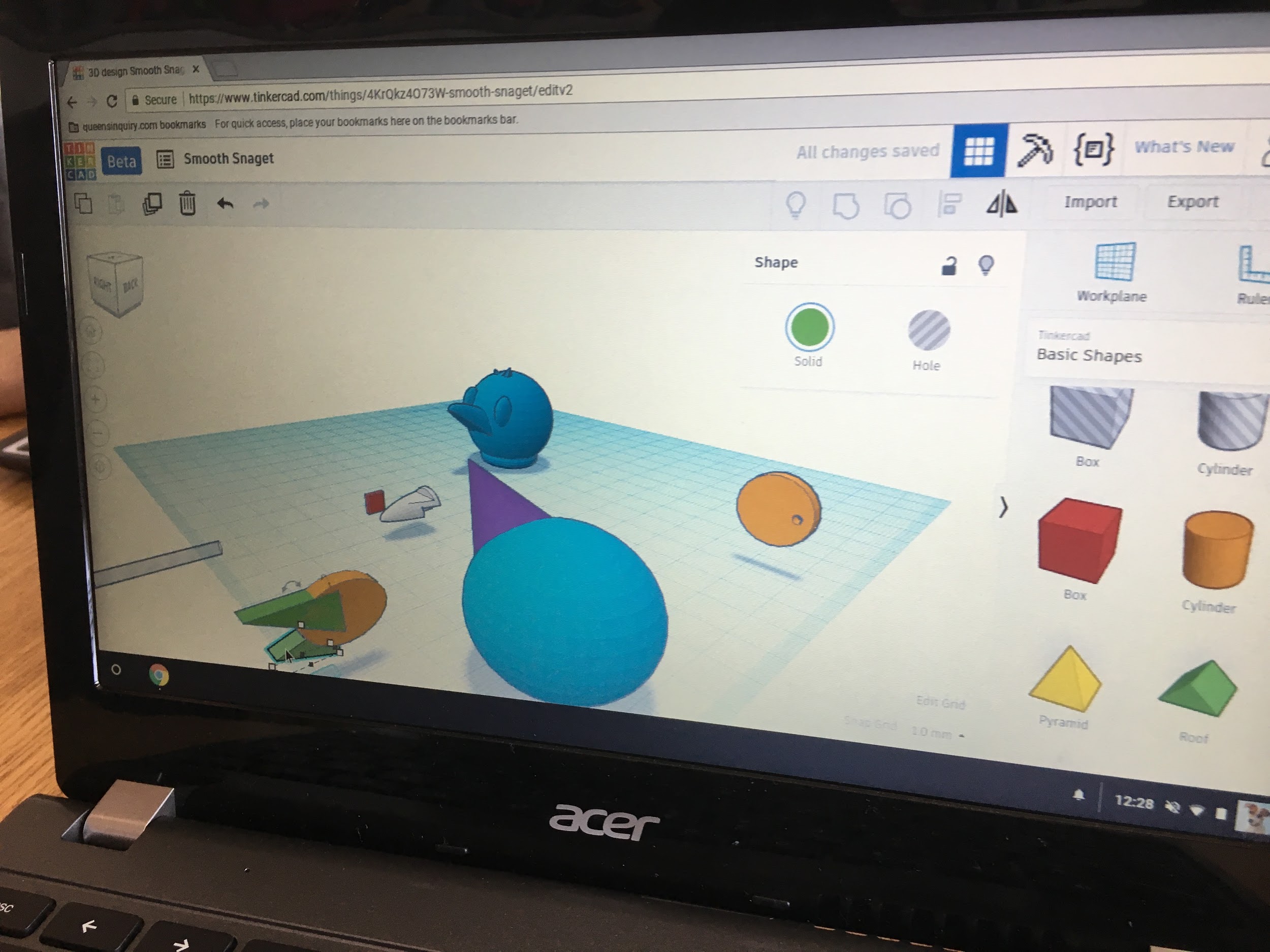 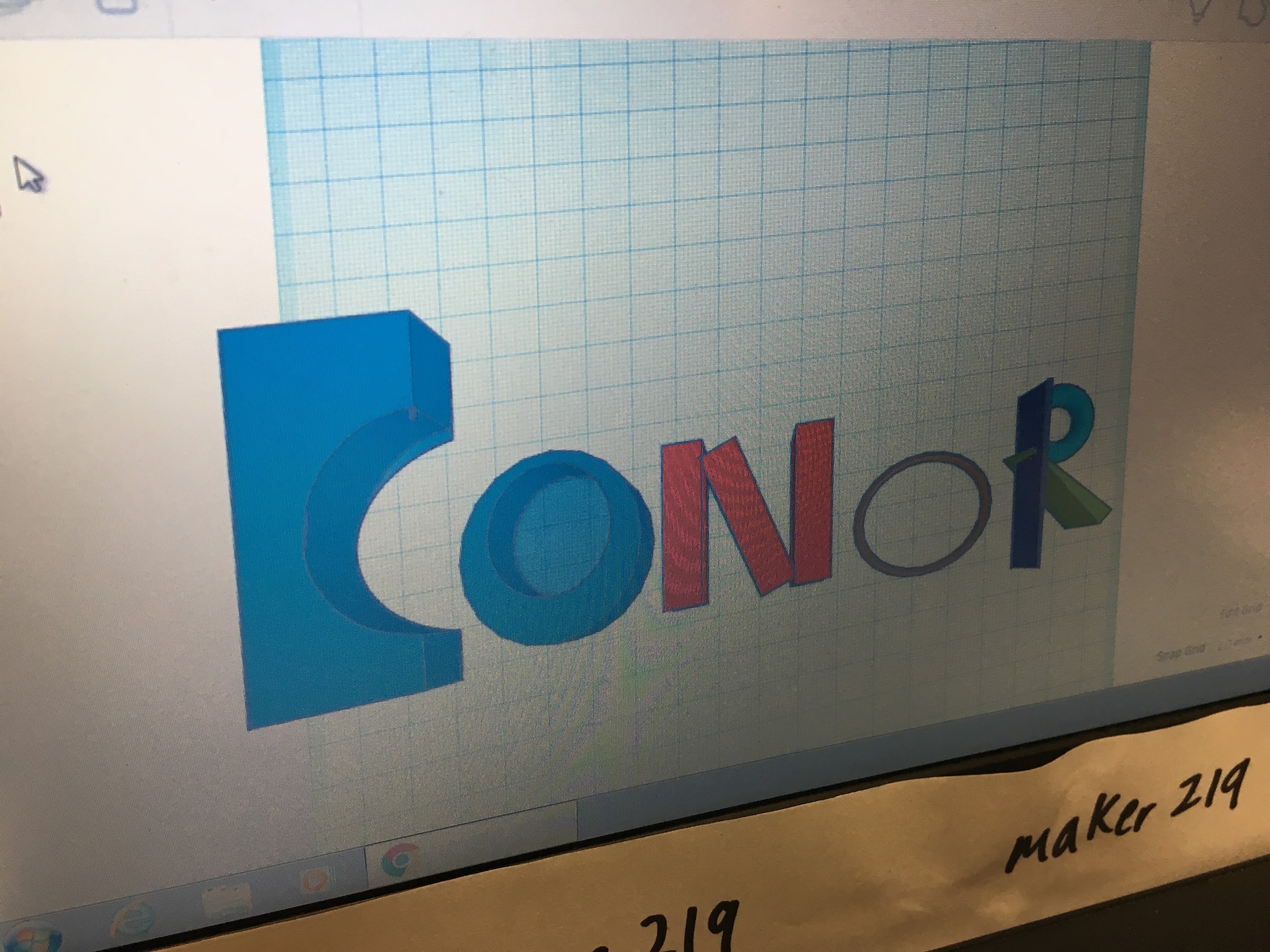 TINKERCAD
Overall Time Needed?
Key Vocabulary
Tinkercad: An online 3D modeling program

3D modeling: The process of creating a digital representation of a 3D object  

Workplane: A virtual 2D surface
Reflect
?
?
?
What we did we do last time in Maker’s Club?
What tools or materials did we use? 
What did we make?
Introduction to Tinkercad
Learn about Tinkercad 3D modeling software

Revisit prototyping and learn about the iteration process 

Understand how to transition from physical to digital design

Create a 3D model of our wooden block prototypes
Tinkercad Basics - option 1 (shapes and movement)
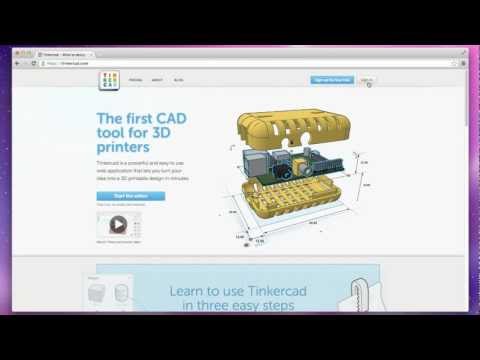 Tinkercad Basics - Option 2
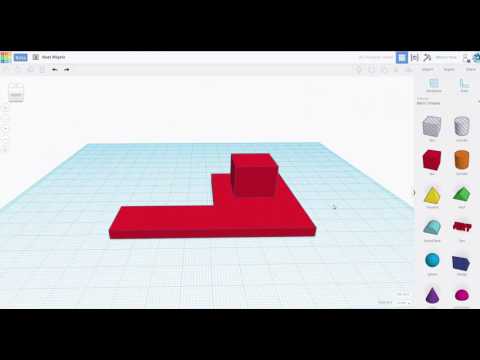 Explore
Use the next 10 minutes to explore TinkerCAD on your own



** Be ready to share your designs with the club when the timer is up! **
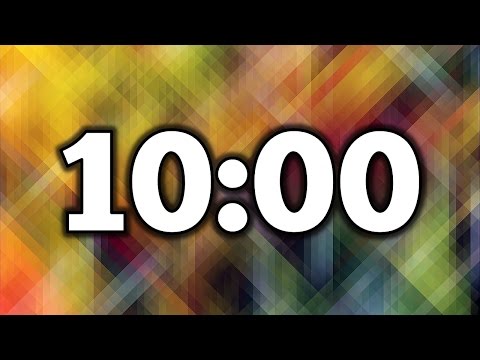 Reflect on your design
What did you design?

What iterations did you make to your design?

Why did you make these changes?

How did you test your design?

Did you get help from others?
BRAINSTORM
IDEAS
MAKE A
PLAN
IDENTIFY
THE
PROBLEM
PROTOTYPE
FAILS
MAKE YOUR
PROTOTYPE
START
ITERATION
IMPROVE
OR
FINALIZE
TEST YOUR
PROTOTYPE
Explore
Use the next 10 minutes to make your design more complex 
Try making holes and grouping shapes



** Be ready to share your designs with the club when the timer is up! **
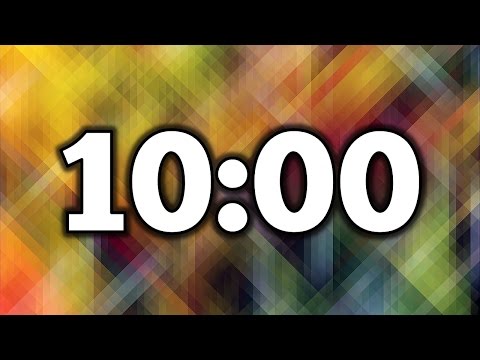 Transfer block creation into Tinkercad
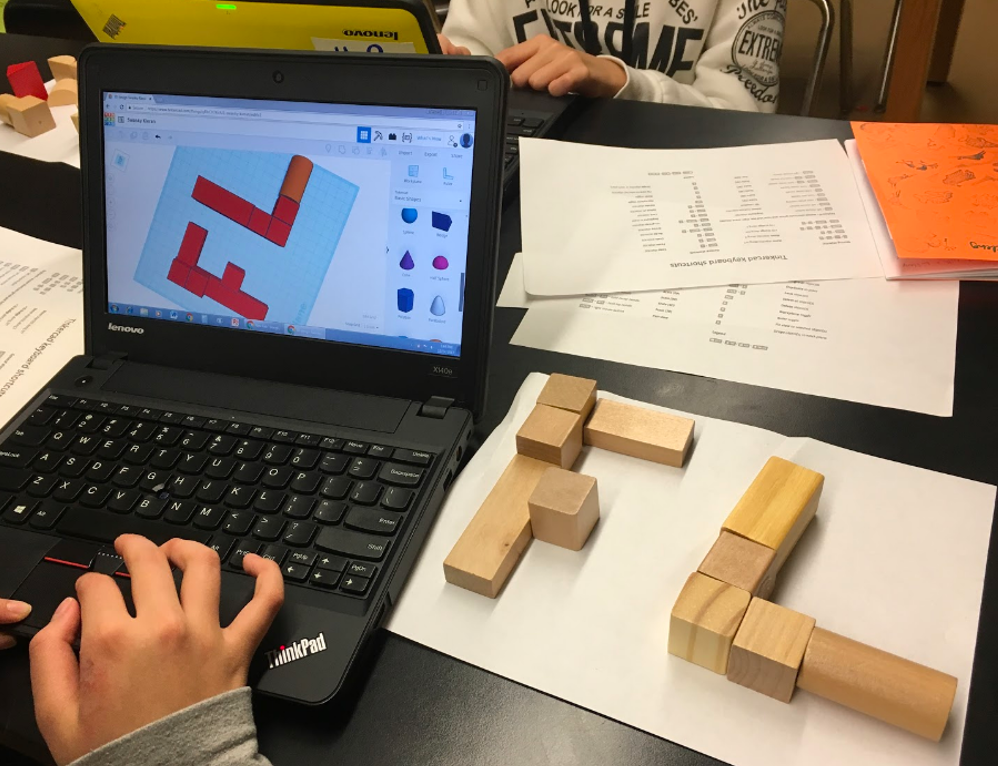 ?
?
Revisit your sketched object in your journal. You can use this as your plan.

What shapes do you need in Tinkercad? 

How do we make them the correct size?
Design!
Make your prototype design of your block creation in tinkercad. 

** Be ready to share your designs with the club when the timer is up! **
BRAINSTORM
IDEAS
MAKE A
PLAN
IDENTIFY
THE
PROBLEM
PROTOTYPE
FAILS
MAKE YOUR
PROTOTYPE
START
ITERATION
IMPROVE
OR
FINALIZE
TEST YOUR
PROTOTYPE
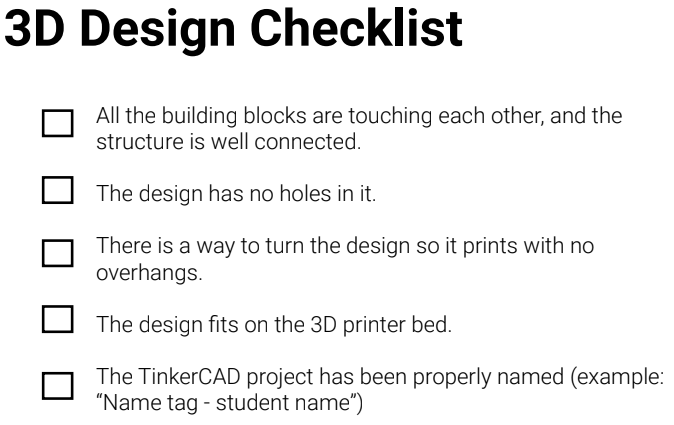 Share your designs with the club!
?
?
?
?
What worked well during this activity?

What didn’t work so well?

How did you fix what didn’t work?

What would you like to build next time?
Reflect in your journal
After looking at the engineering design process, what steps did you use?
What actions did you take?
BRAINSTORM
IDEAS
MAKE A
PLAN
IDENTIFY
THE
PROBLEM
PROTOTYPE
FAILS
MAKE YOUR
PROTOTYPE
START
ITERATION
IMPROVE
OR
FINALIZE
TEST YOUR
PROTOTYPE
We will use these materials next time:
Copper tape
Coin Cell batteries
LED
Index card or cardstock
binder clips
scissors
tape
Your journal
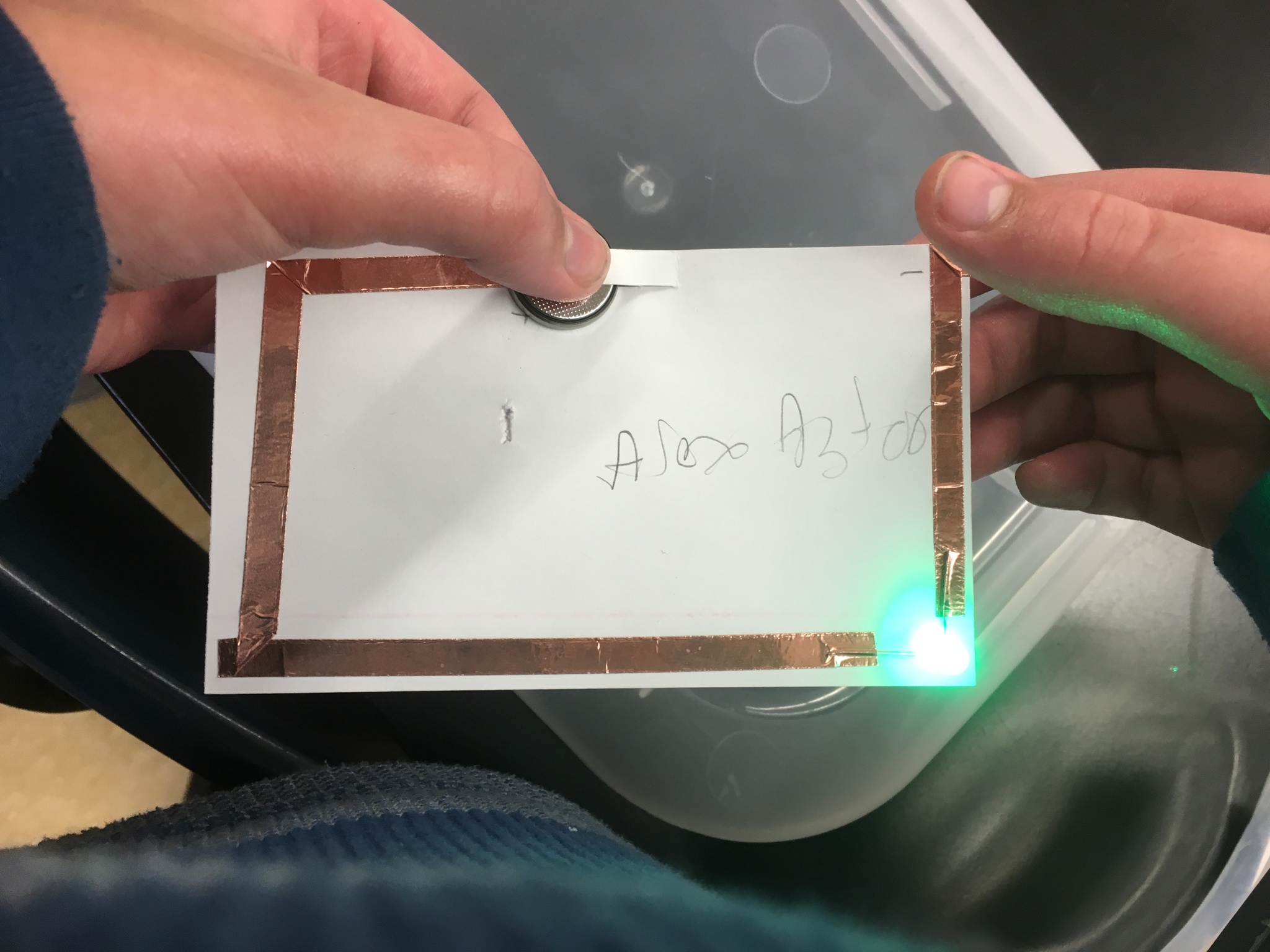 Paper Circuits
1.5 hours
Key Vocabulary
Circuit
Polarity
Electricity
LED
Switch
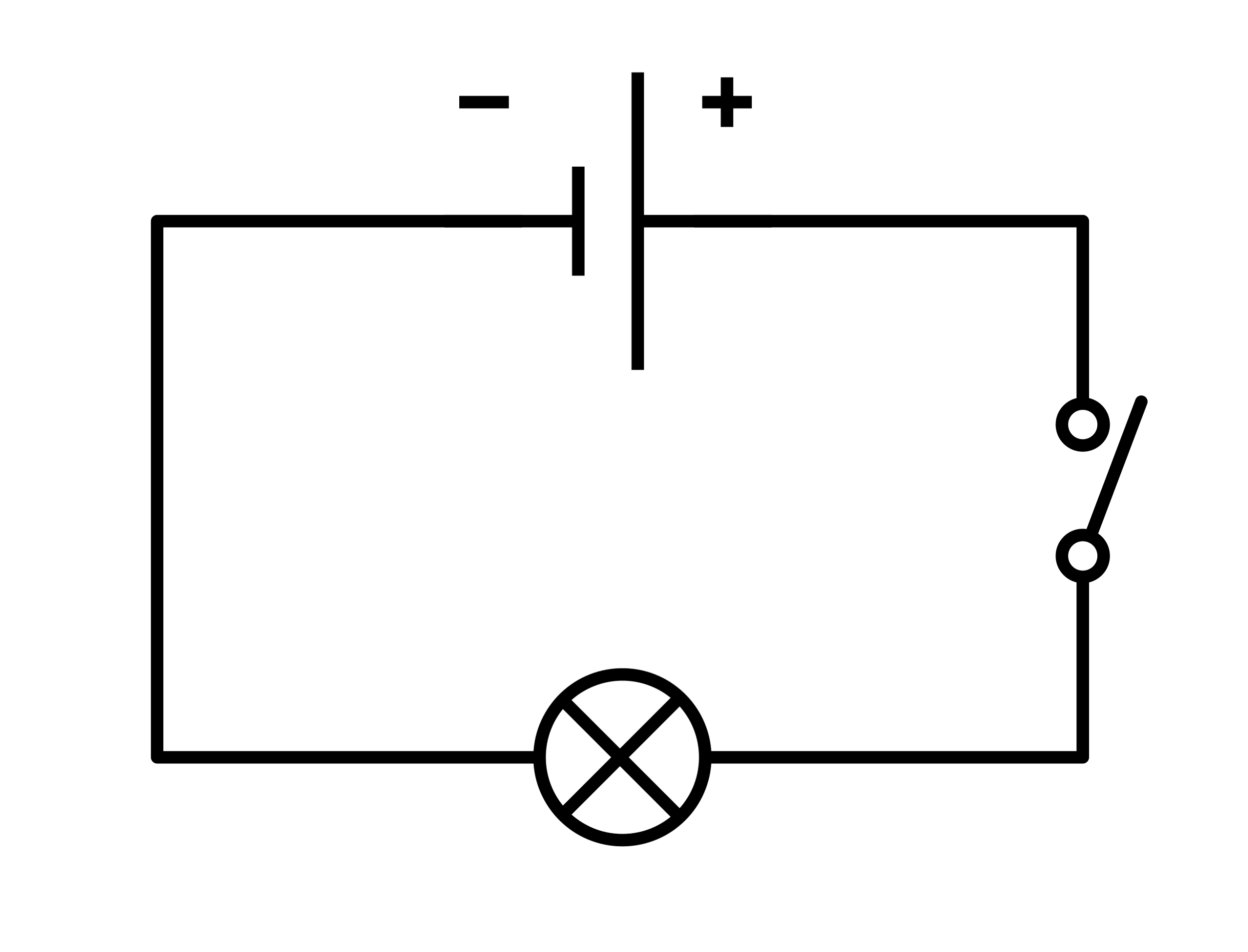 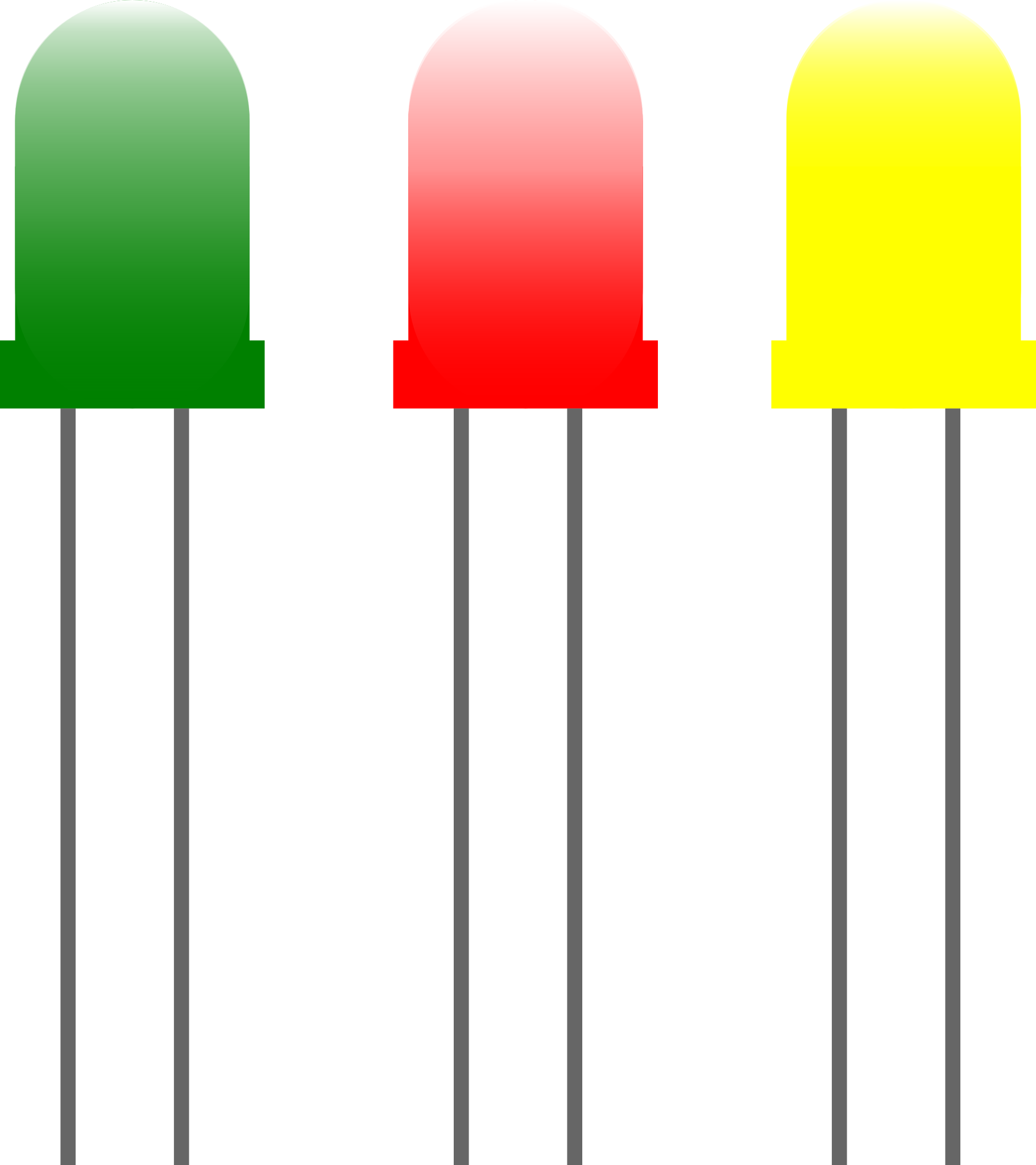 Reflect
What did we do last week? 
What did you make? 
What tools did you use? 
What skills did we learn?
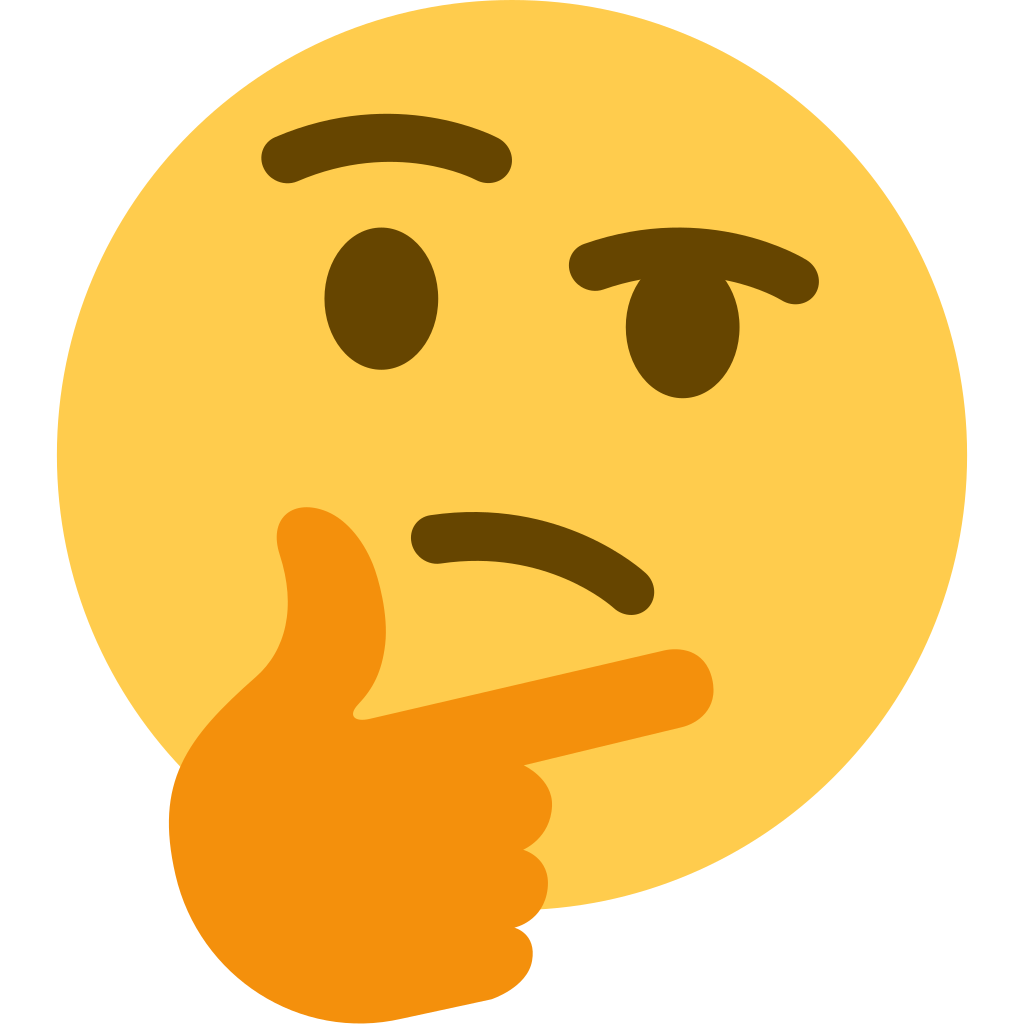 Reflect
Does anyone know what a circuit is? 
Does anyone know what materials we would need to make a circuit?
Where does the battery go? 
Where does the LED go? 
What material connects them?
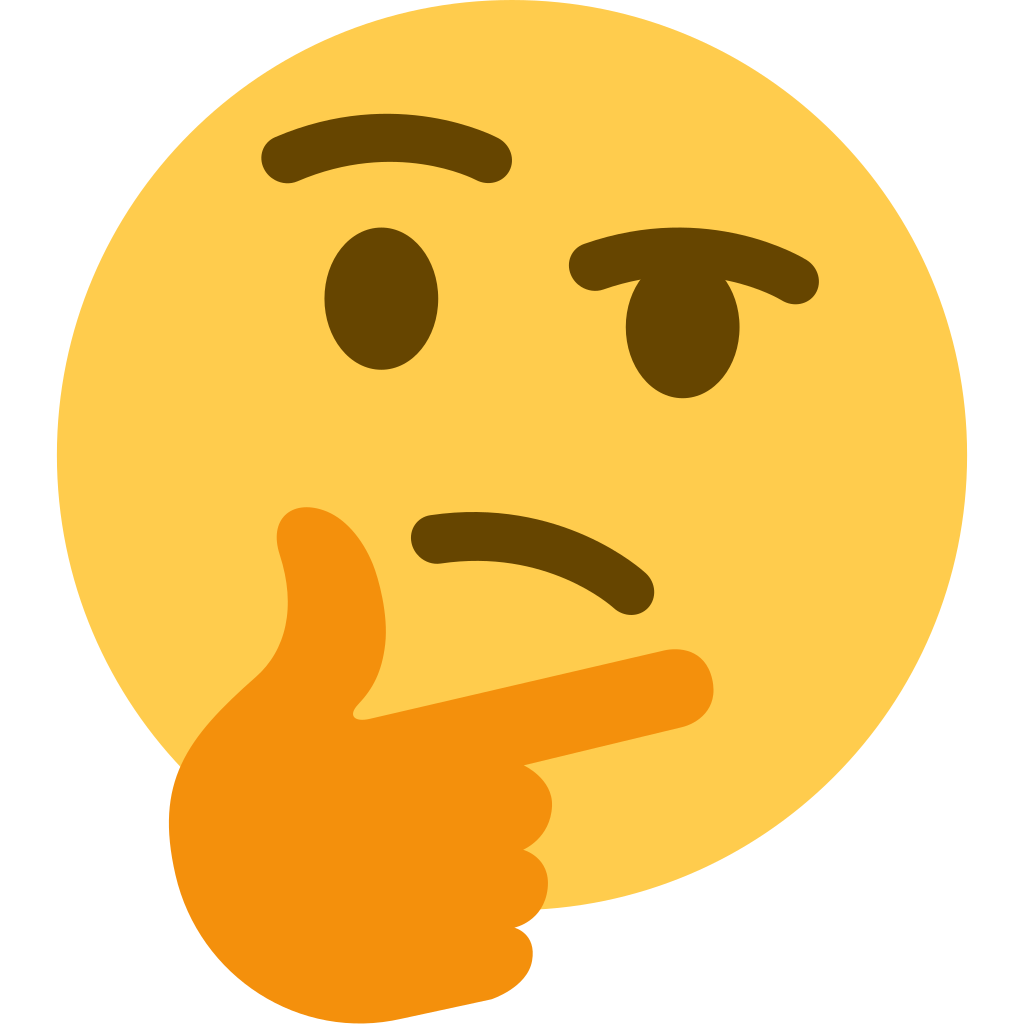 Materials you need
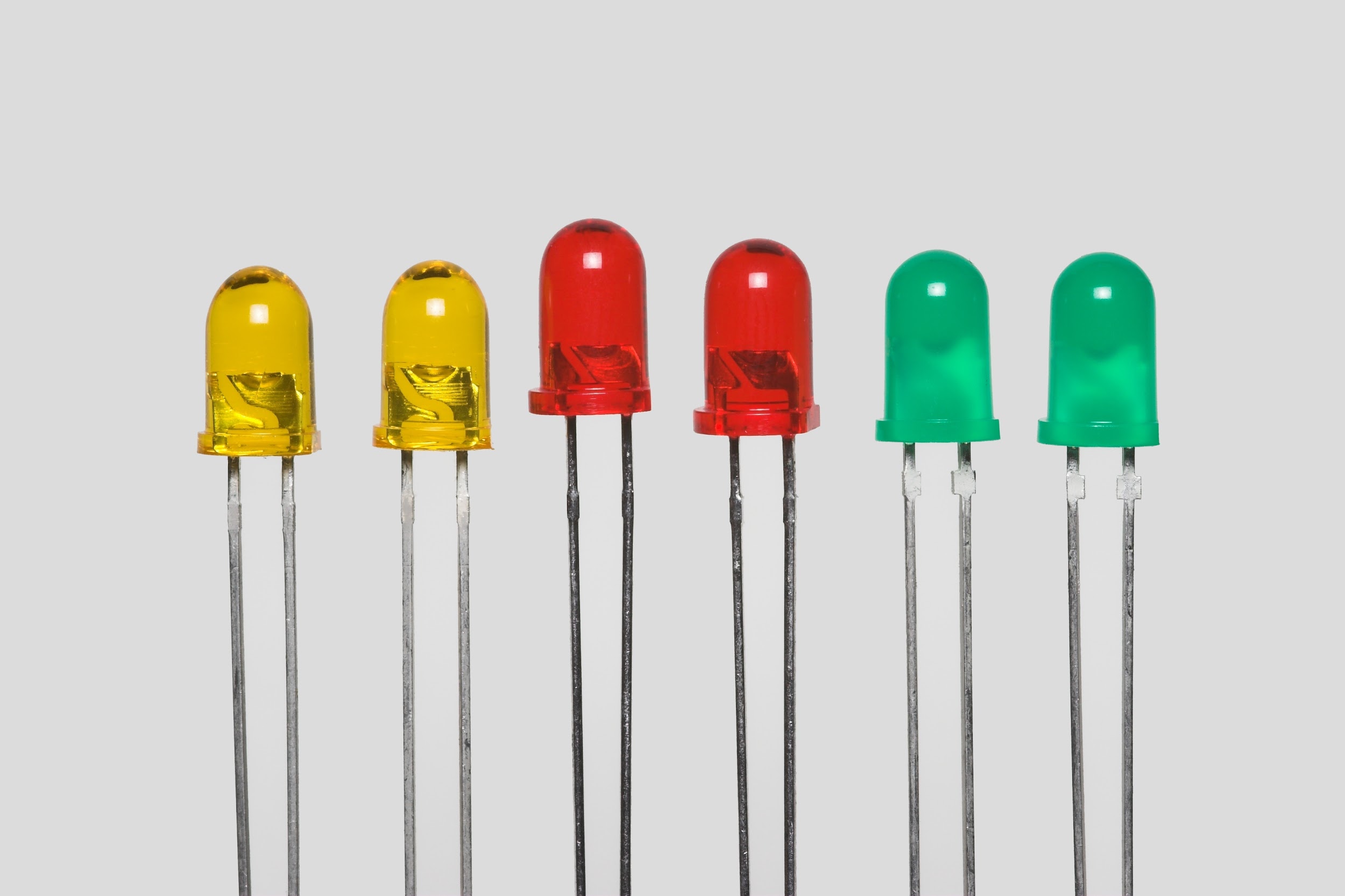 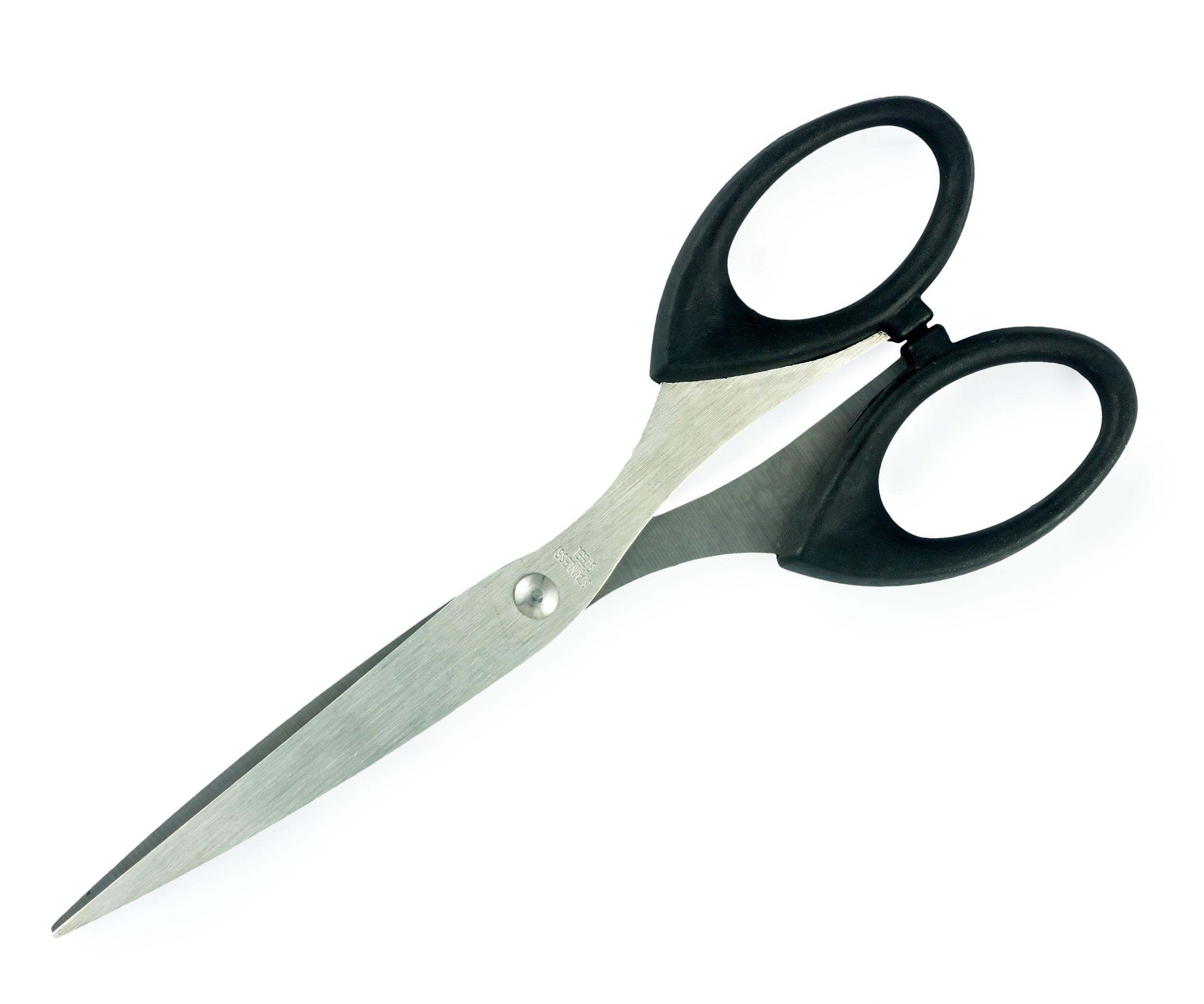 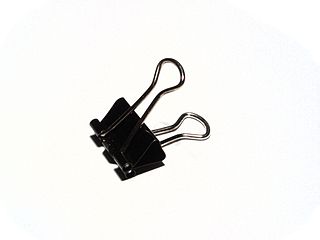 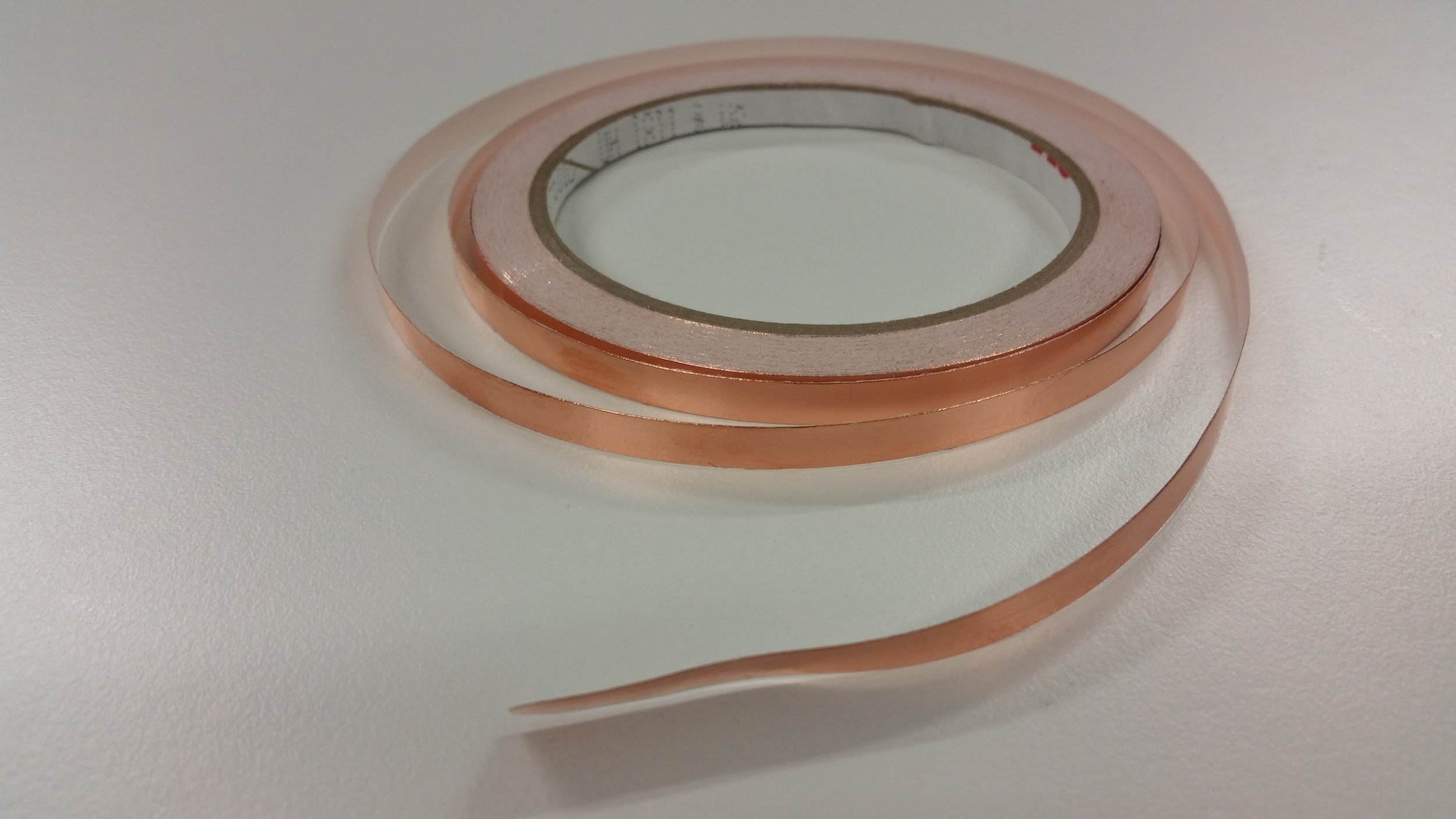 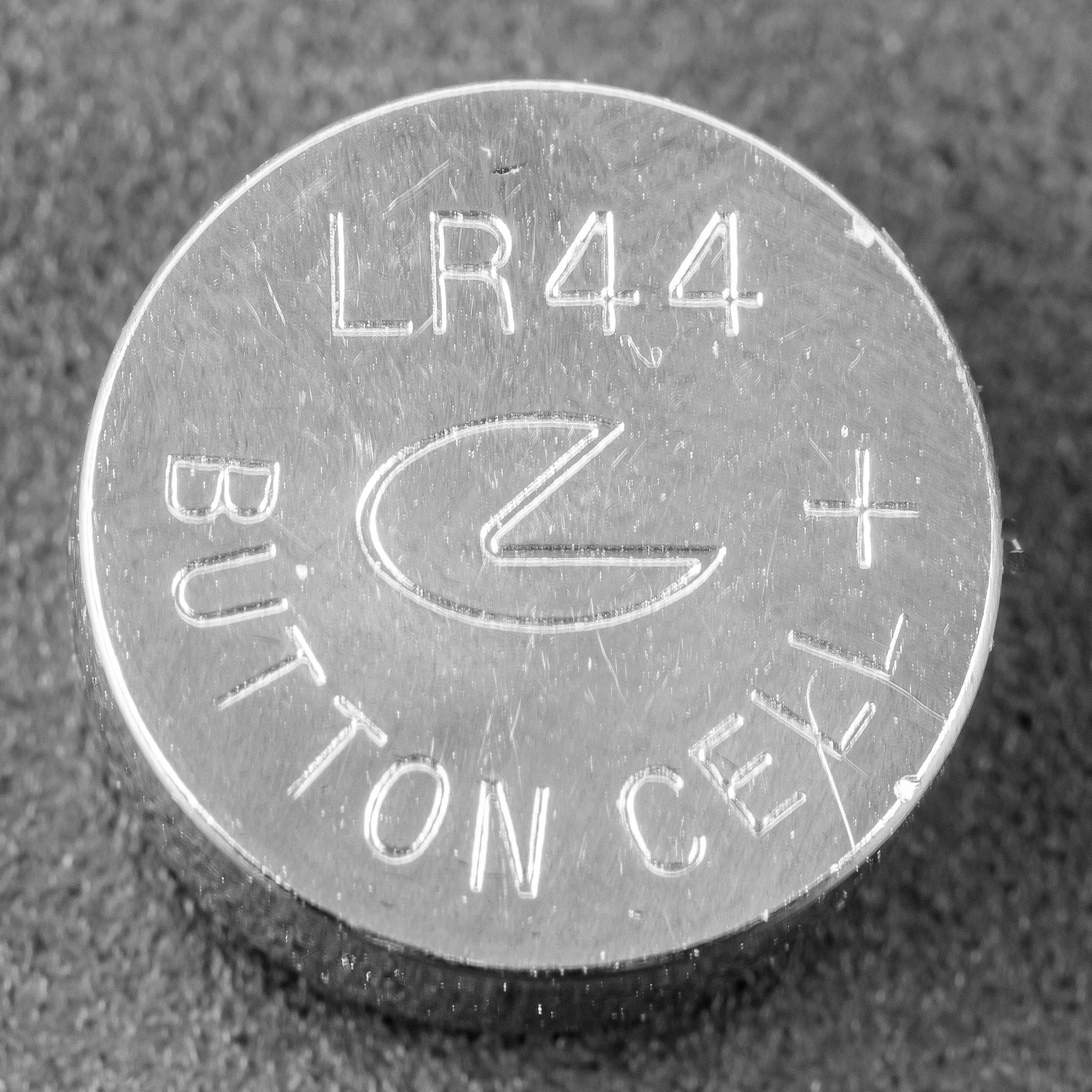 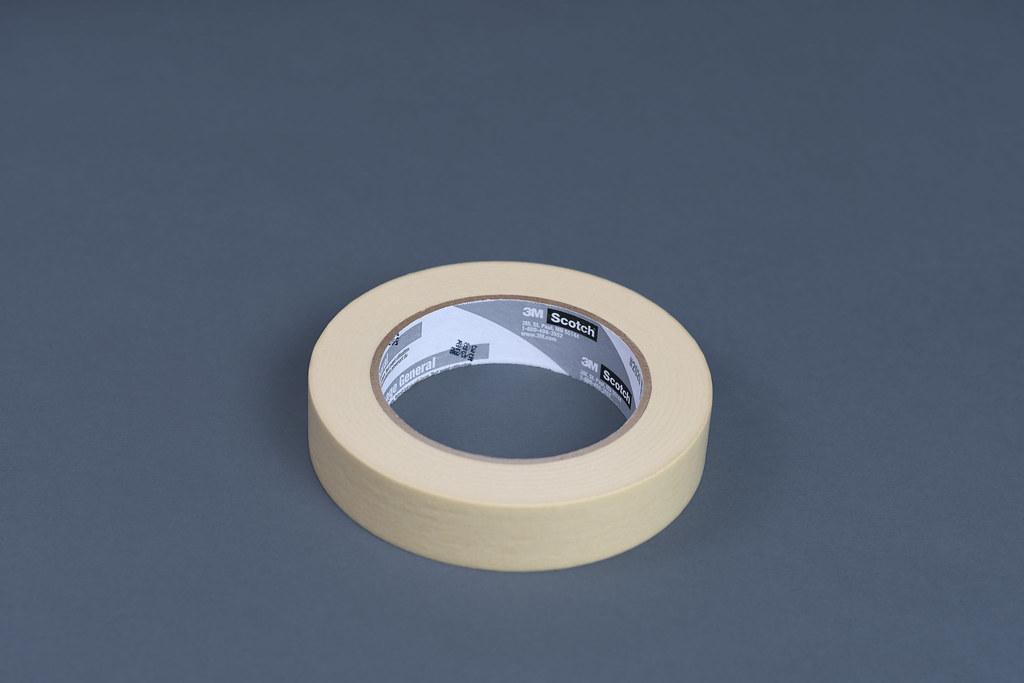 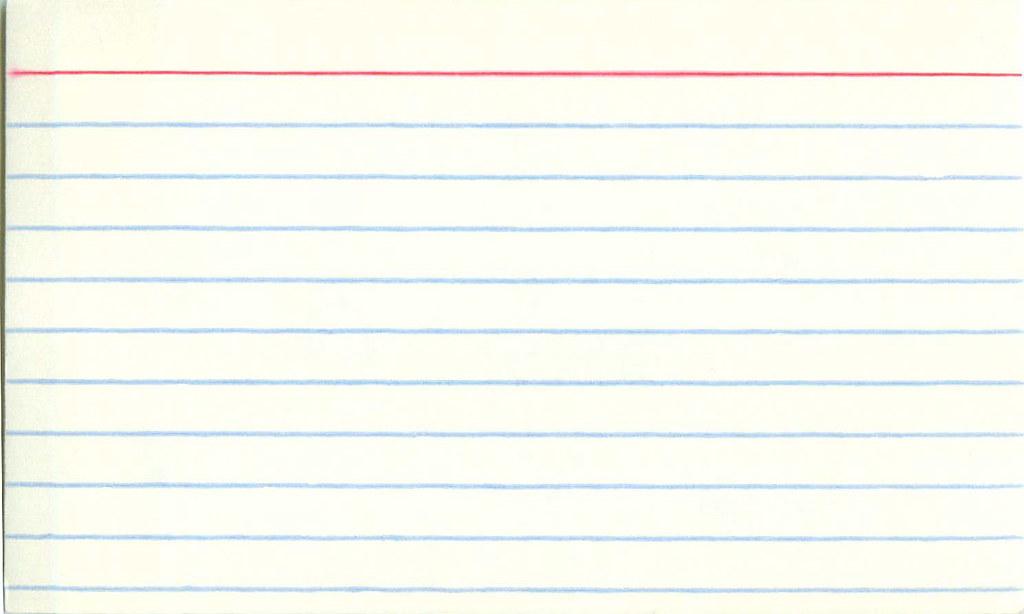 Activity
Follow the steps on the Circuit Steps handout 
Build the circuit directly on top of the circuit printout.
BRAINSTORM
IDEAS
MAKE A
PLAN
IDENTIFY
THE
PROBLEM
PROTOTYPE
FAILS
MAKE YOUR
PROTOTYPE
START
ITERATION
IMPROVE
OR
FINALIZE
TEST YOUR
PROTOTYPE
Problem Solving
LEDs are properly oriented (flip them)
The conductive tape is flattened all around
The circuit is not open
The batteries are working
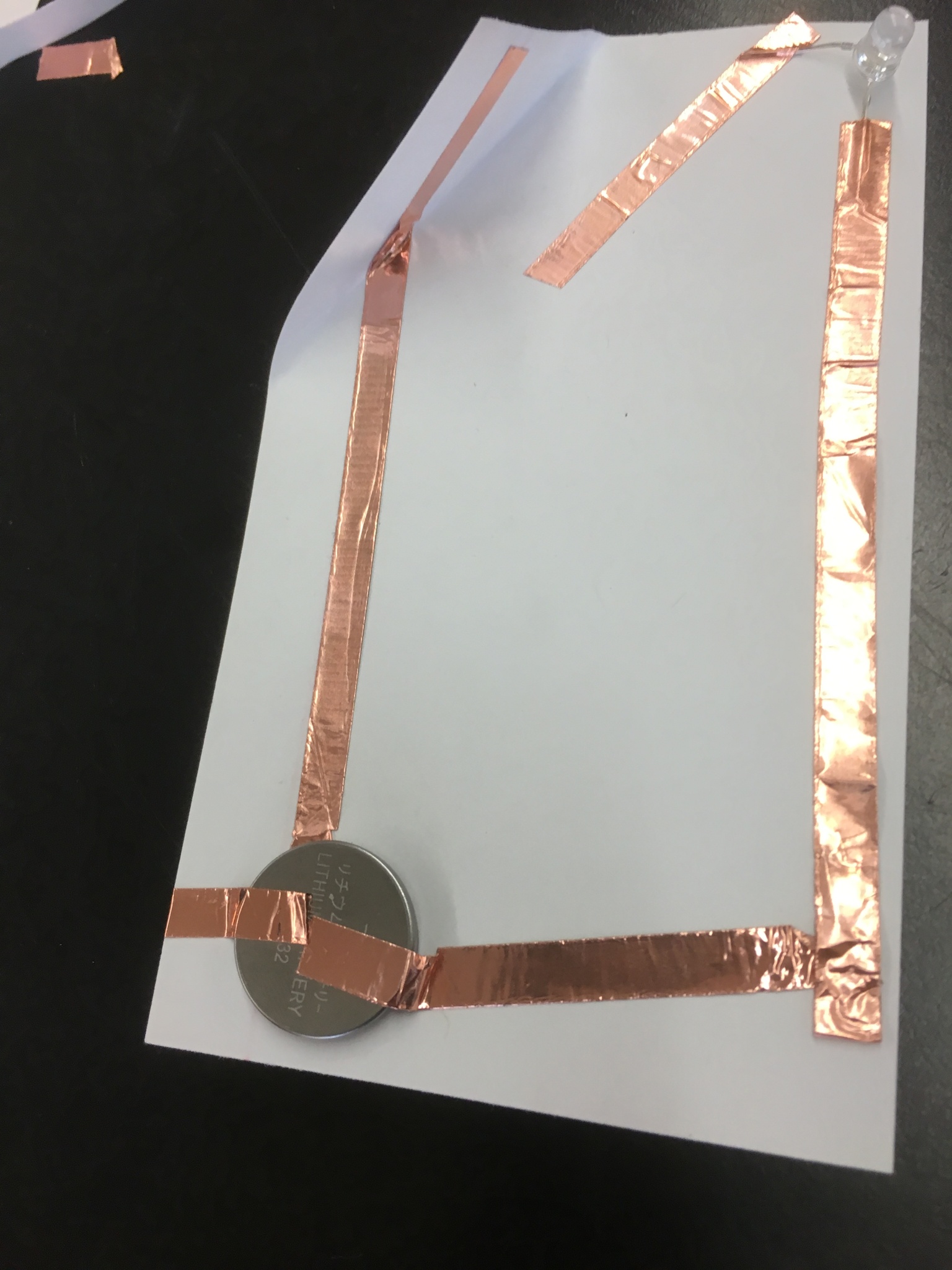 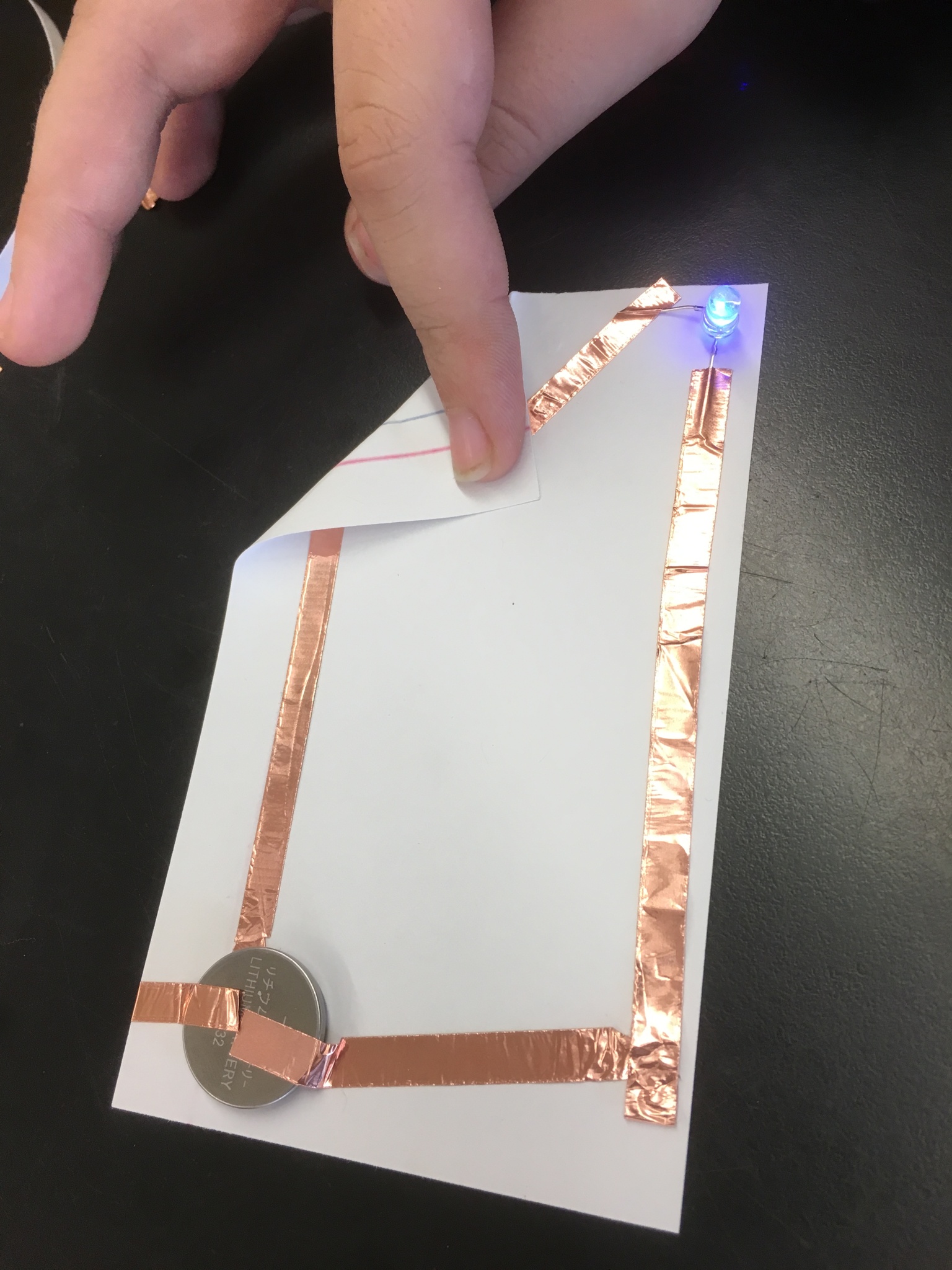 After Activity Reflection
Demonstrate what you’ve made 
Explain how the circuit works
Answer the prompts in your journals
“What steps of the EDP did you do today?”
BRAINSTORM
IDEAS
MAKE A
PLAN
IDENTIFY
THE
PROBLEM
PROTOTYPE
FAILS
MAKE YOUR
PROTOTYPE
START
ITERATION
IMPROVE
OR
FINALIZE
TEST YOUR
PROTOTYPE
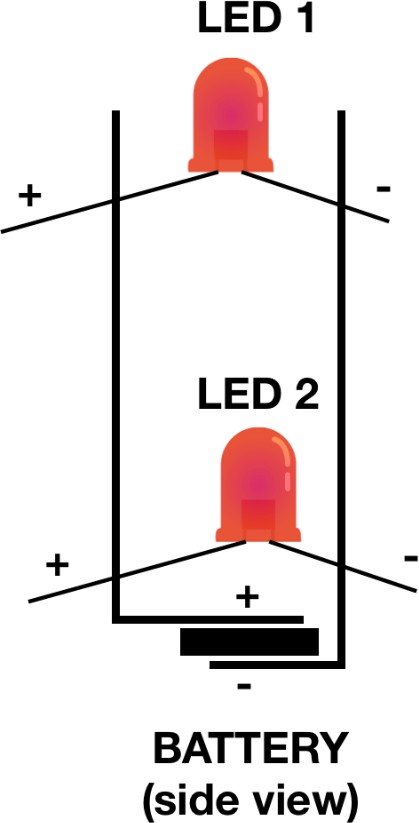 LED GREETING CARDS
70 minutes
Key Vocabulary
LED
Circuits
Battery
Card
Intro
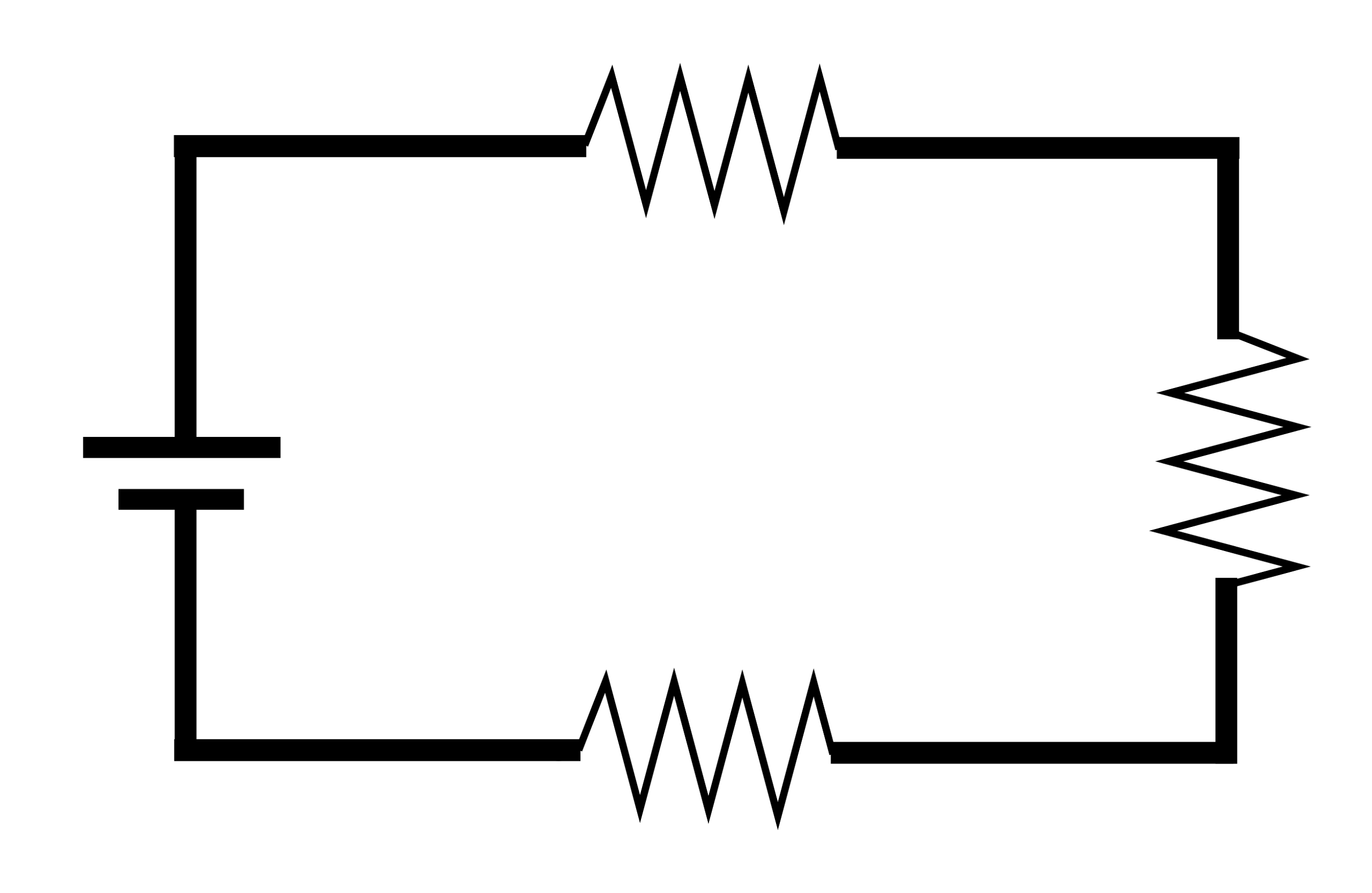 What did we do the last time we met? 
What did we make? 
What tools did we use?
What materials did we use? 
What is a circuit? 
What is polarity?
Examples of Activity
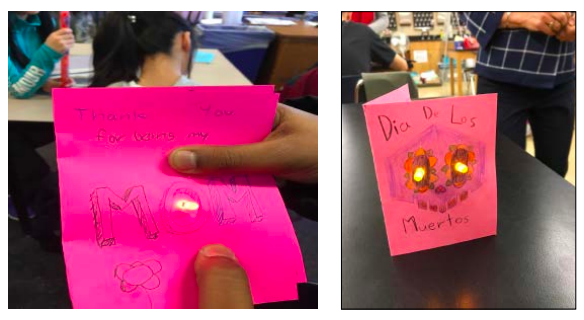 Materials you need
LEDs
Coin cell batteries
Copper tape
Colored paper
Markers/colored pencils 
Other materials to decorate
Scissors
Activity
Fold a piece of cardstock paper in half.
Decorate the card with the design you want.
On the inside or other side of the card, draw the circuit in pencil and plan where the LEDs are going to be.
Decorate the card before making the circuit with the copper tape, batteries and LEDs.
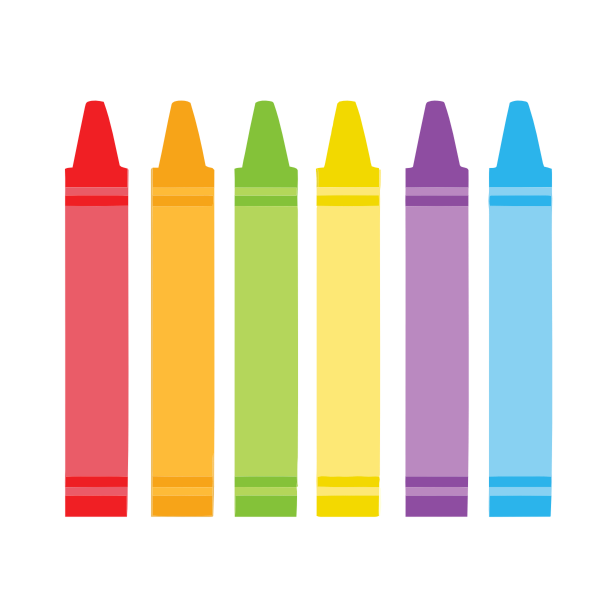 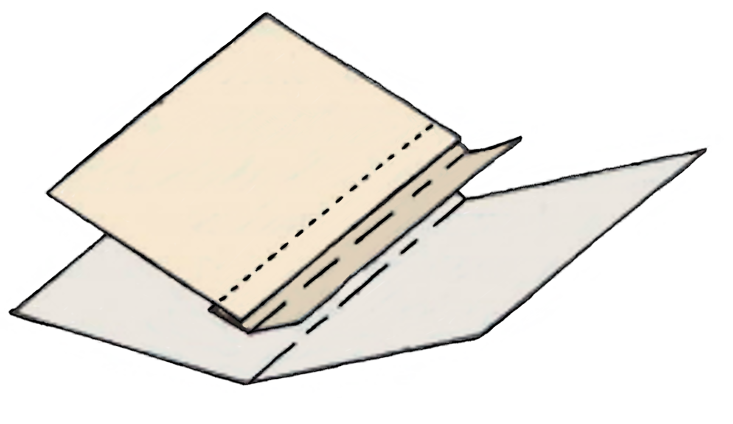 Activity
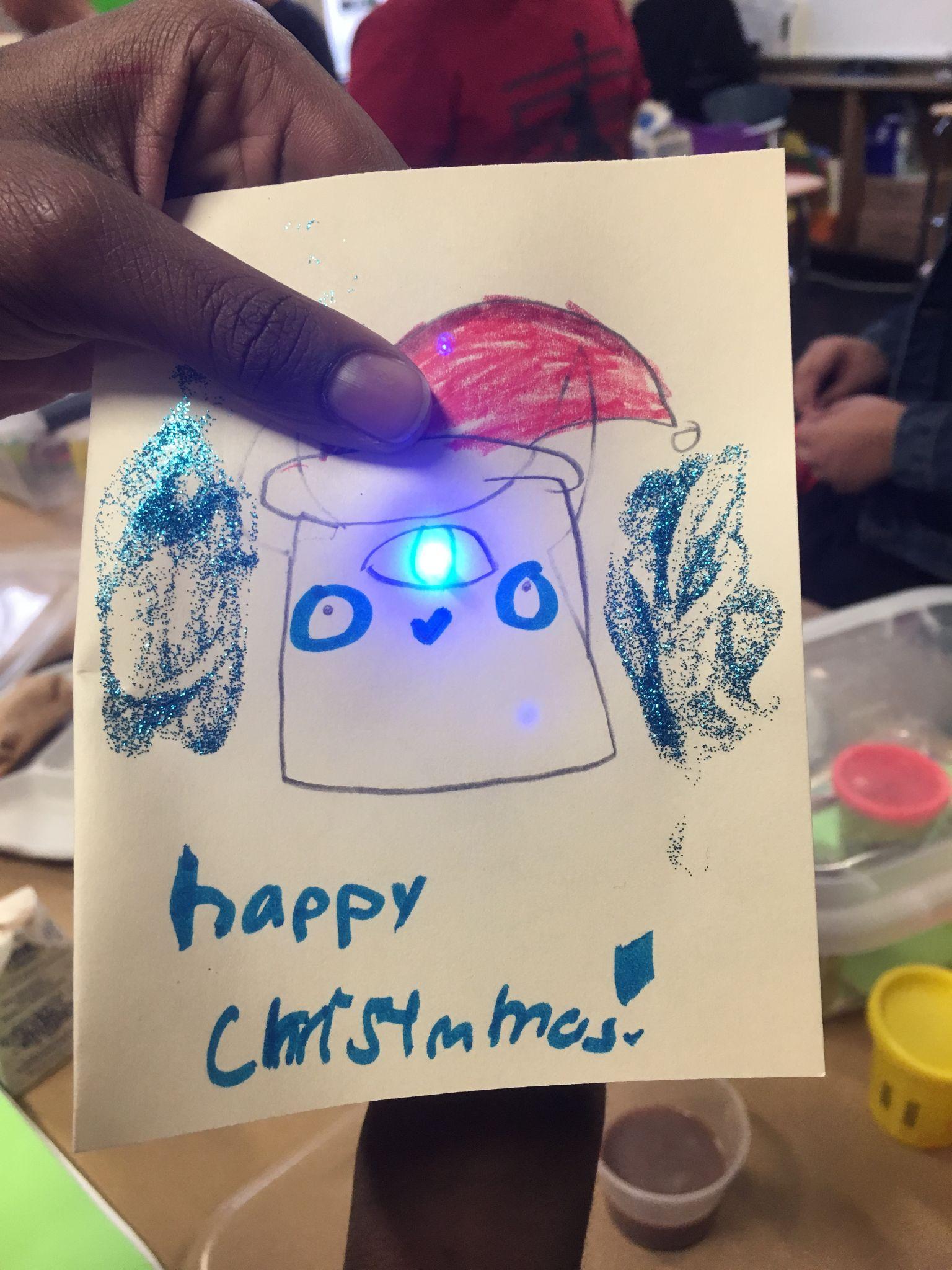 5. Poke 2 holes in the card where the LED legs will slide through.
6. Put the LED in and bend the legs 90 degrees so that they fix the LED on the paper.
7. Lay the copper tape down. Add the battery and tape it down.
Reflection
What did you make?
How did you make it?
What tools did you use? How did you use them?
How might you use them in the future?
What was challenging? What was easy?
Can you think of anything else you can create with LEDs?
BRAINSTORM
IDEAS
MAKE A
PLAN
IDENTIFY
THE
PROBLEM
PROTOTYPE
FAILS
MAKE YOUR
PROTOTYPE
START
ITERATION
IMPROVE
OR
FINALIZE
TEST YOUR
PROTOTYPE
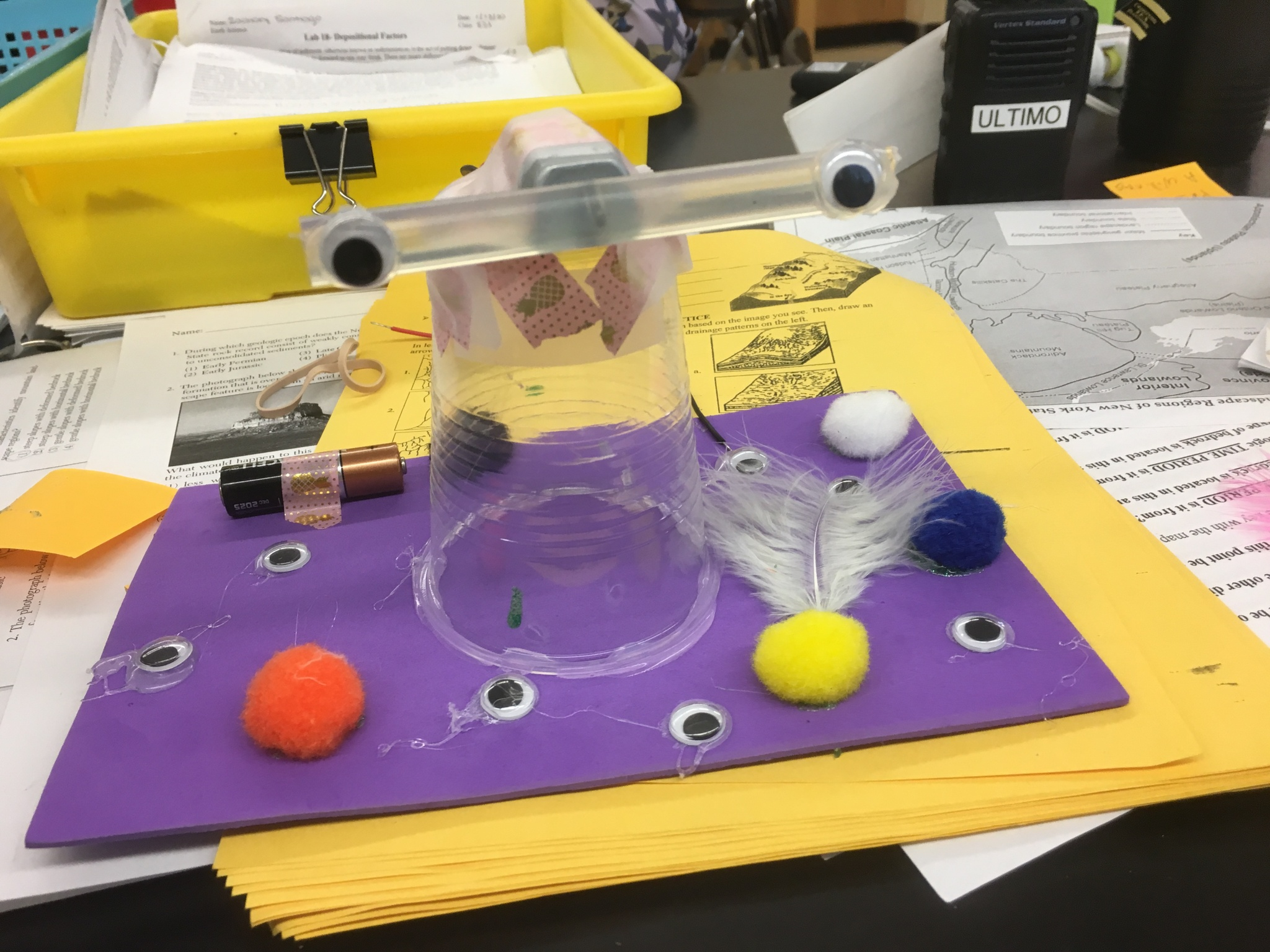 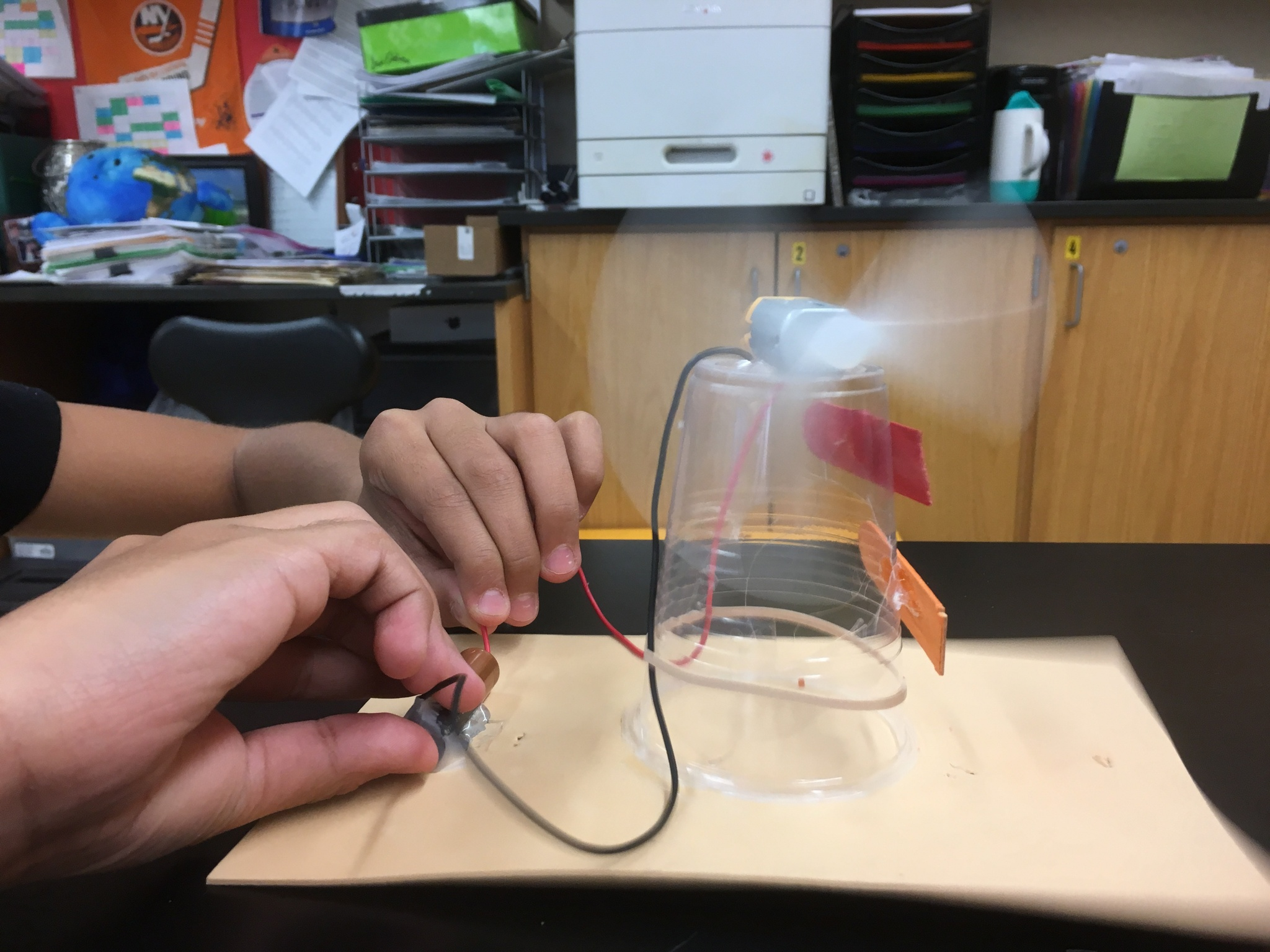 MOTORS
1.5 hours
Reflect
?
?
?
What we did we do last time in Maker’s Club?
What tools or materials did we use? 
What did we make?
Let’s use our motors!
Connect your motor to your battery.
How can we make this motor move? What can we attach to build a structure?
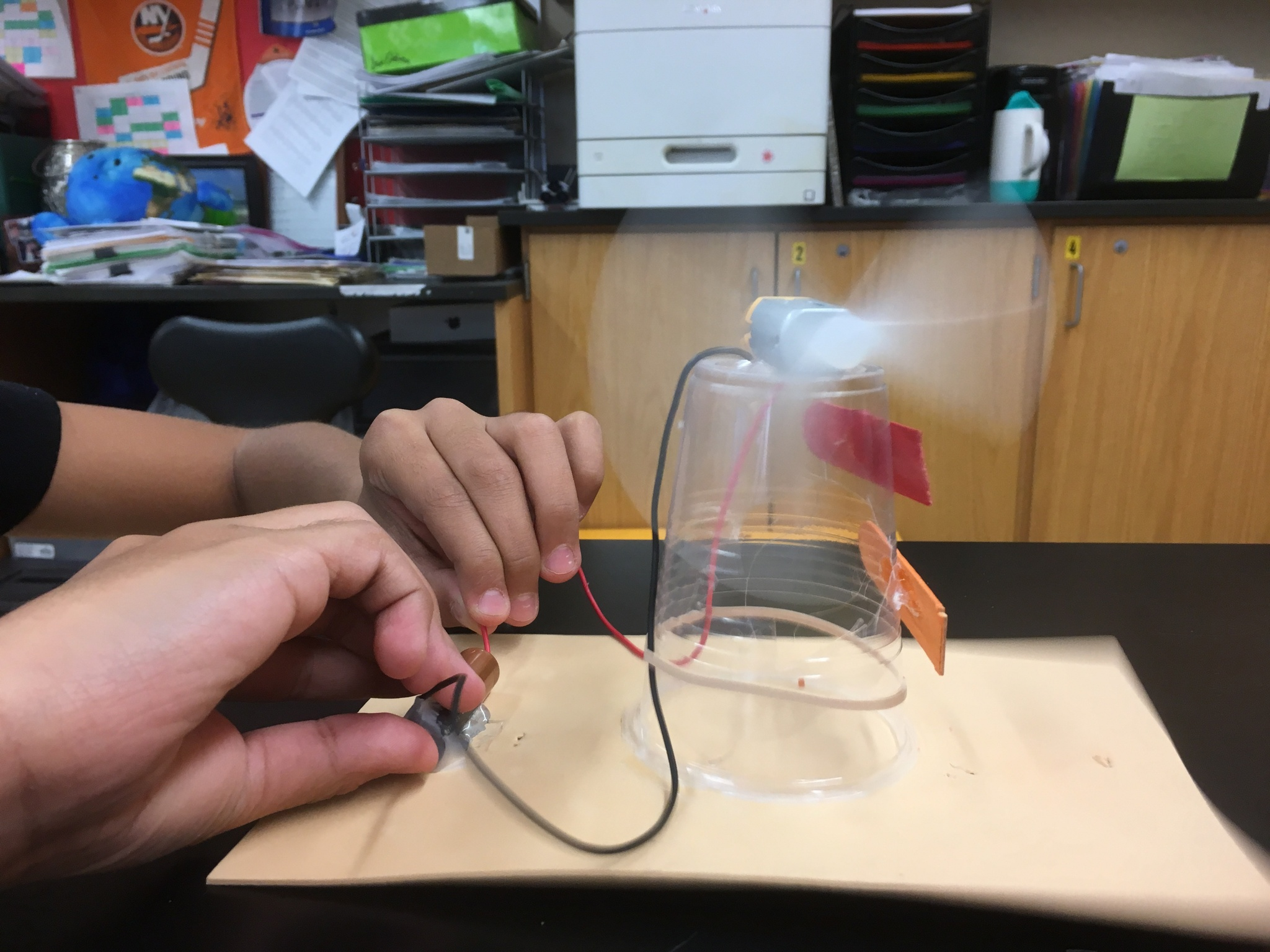 Materials you need
Motors
AA batteries
Materials to make robot, such as
paper cups and plates
popsicle sticks
pipe cleaners
googly eyes
pompoms
Build a moving bot!
Use your motor and other materials to make a robot or structure that moves.

Work for 15 minutes, then we will share with the group!
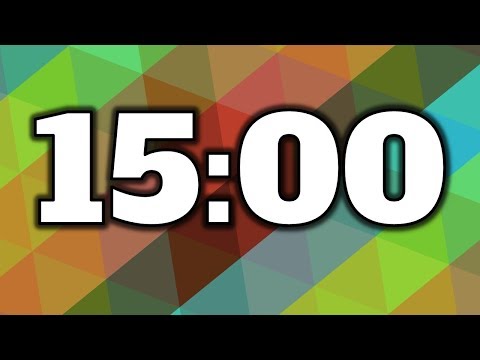 BRAINSTORM
IDEAS
MAKE A
PLAN
IDENTIFY
THE
PROBLEM
PROTOTYPE
FAILS
MAKE YOUR
PROTOTYPE
START
ITERATION
IMPROVE
OR
FINALIZE
TEST YOUR
PROTOTYPE
Share your designs with the club!
?
?
?
?
What worked well during this activity?

What didn’t work so well?

How did you fix what didn’t work

How could you use a motor in a final project?
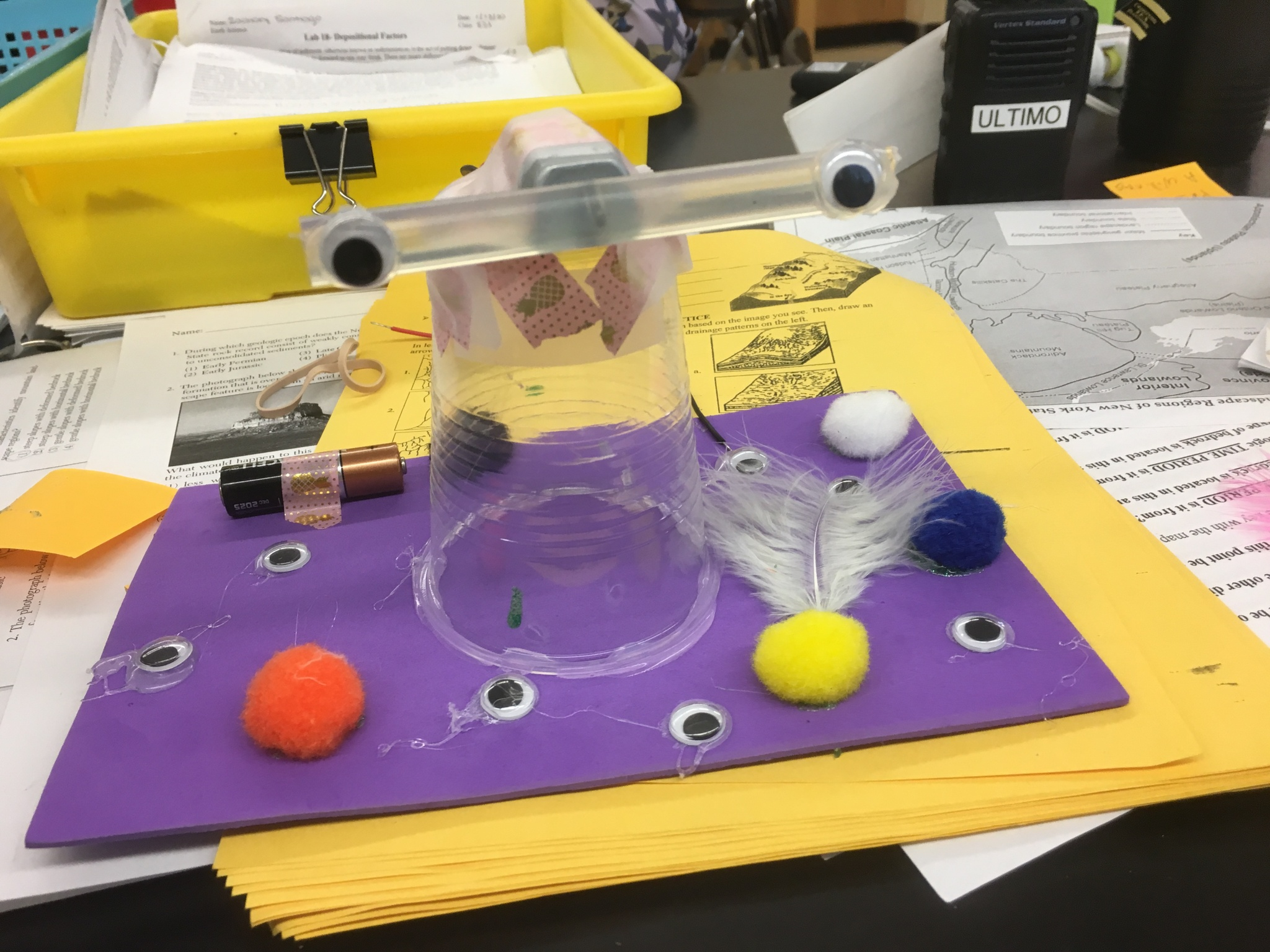 Reflect in your journal
After looking at the engineering design process, what steps did you use today?

What actions did you take?
BRAINSTORM
IDEAS
MAKE A
PLAN
IDENTIFY
THE
PROBLEM
PROTOTYPE
FAILS
MAKE YOUR
PROTOTYPE
START
ITERATION
IMPROVE
OR
FINALIZE
TEST YOUR
PROTOTYPE
FINAL PROJECT: Project Planning
1 hour
Key Vocabulary
Sketching
Prototype
Iteration
Solution
Real-world problem
Materials
Journals
A3 sheets of paper
Pencils
Rulers
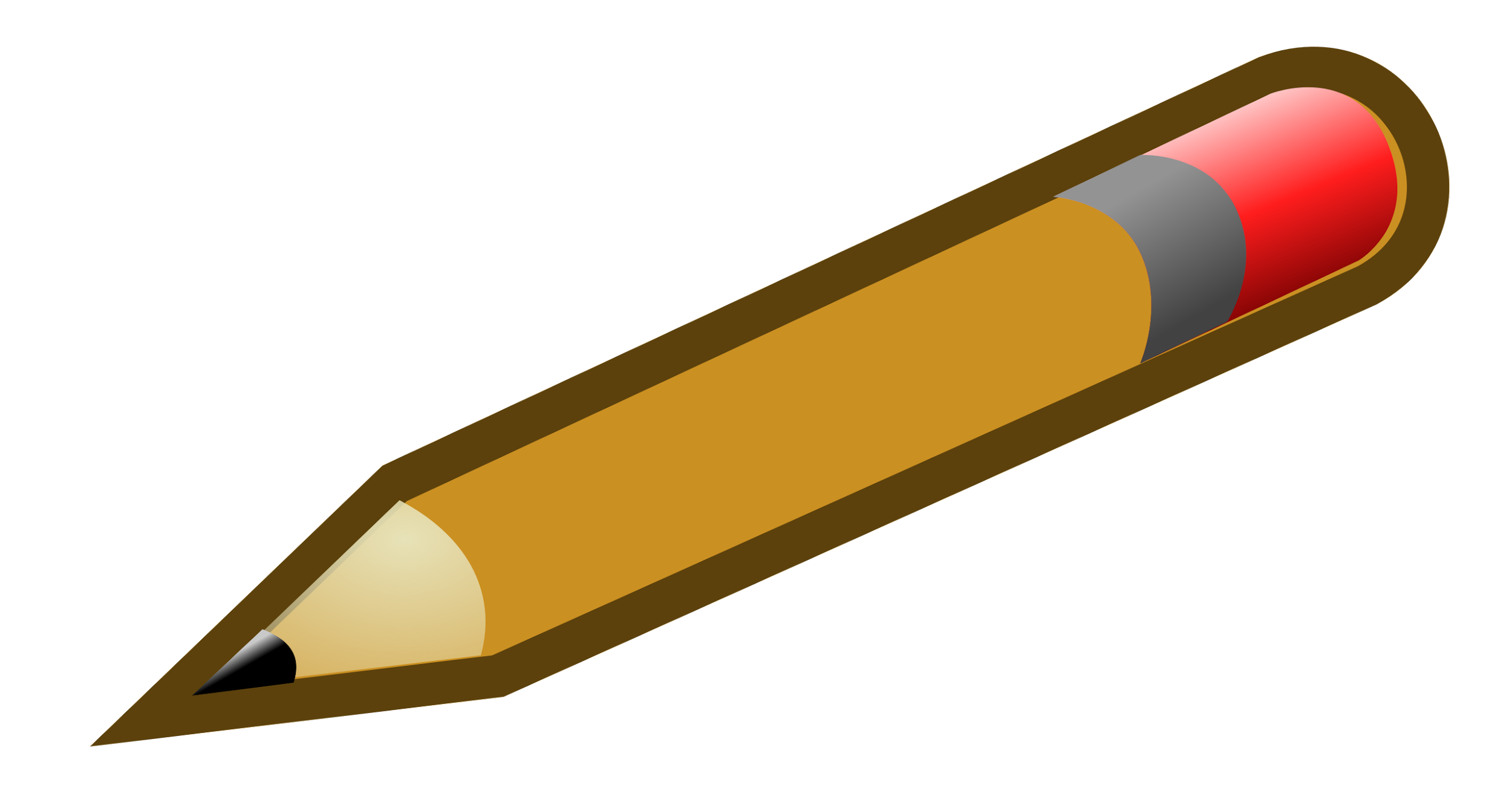 How a 3D printer works?
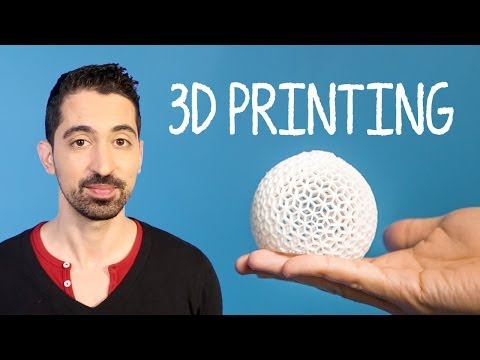 Activity: Sketch
Sketch your final project, illustrating as many details as possible
Sketch does not need to be a neat diagram
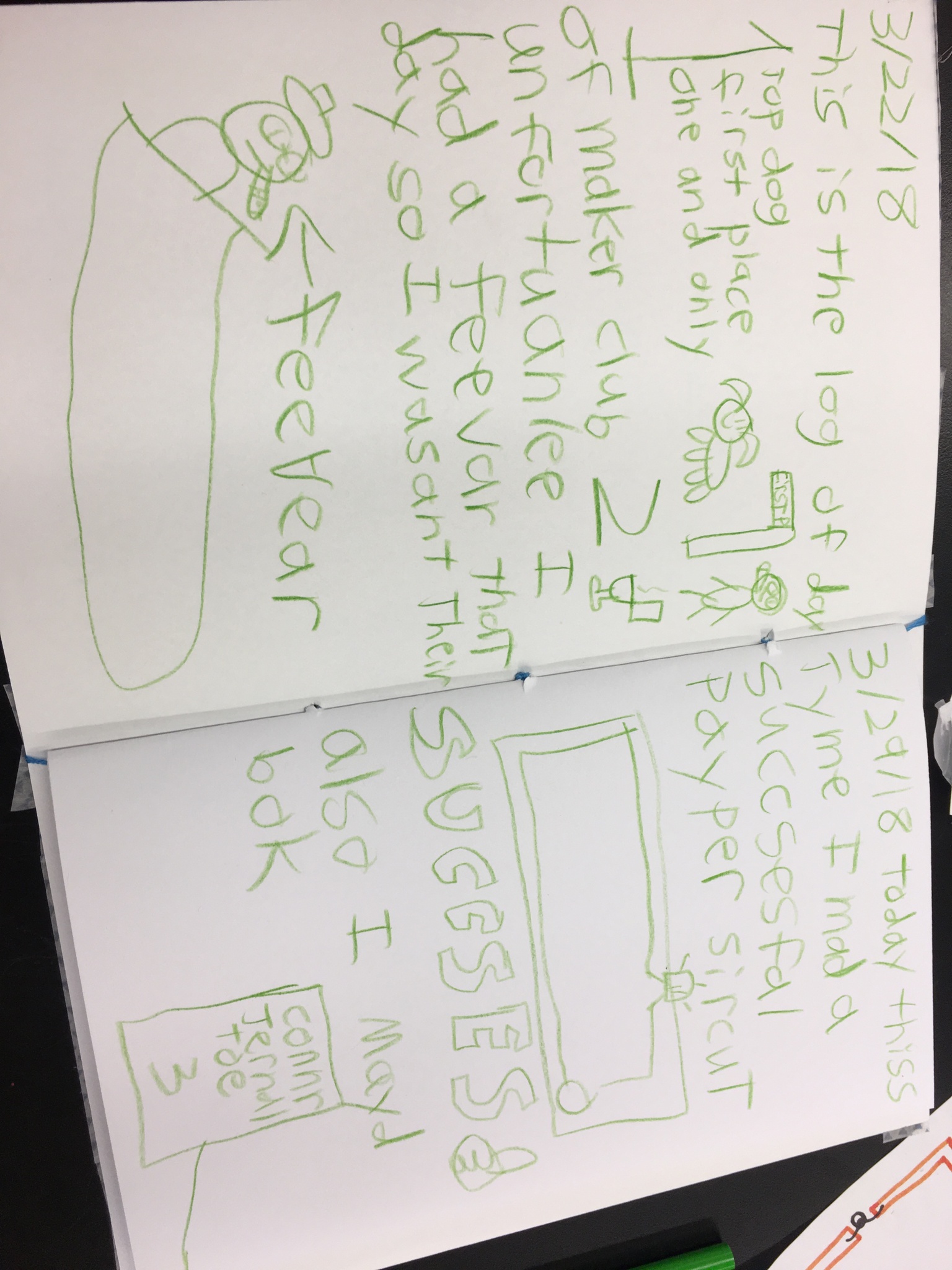 BRAINSTORM
IDEAS
MAKE A
PLAN
IDENTIFY
THE
PROBLEM
PROTOTYPE
FAILS
MAKE YOUR
PROTOTYPE
START
ITERATION
IMPROVE
OR
FINALIZE
TEST YOUR
PROTOTYPE
FINAL PROJECT: Prototype 1
1.5 hours
Key Vocabulary
Thermoplastics
Material
Properties
Change of state
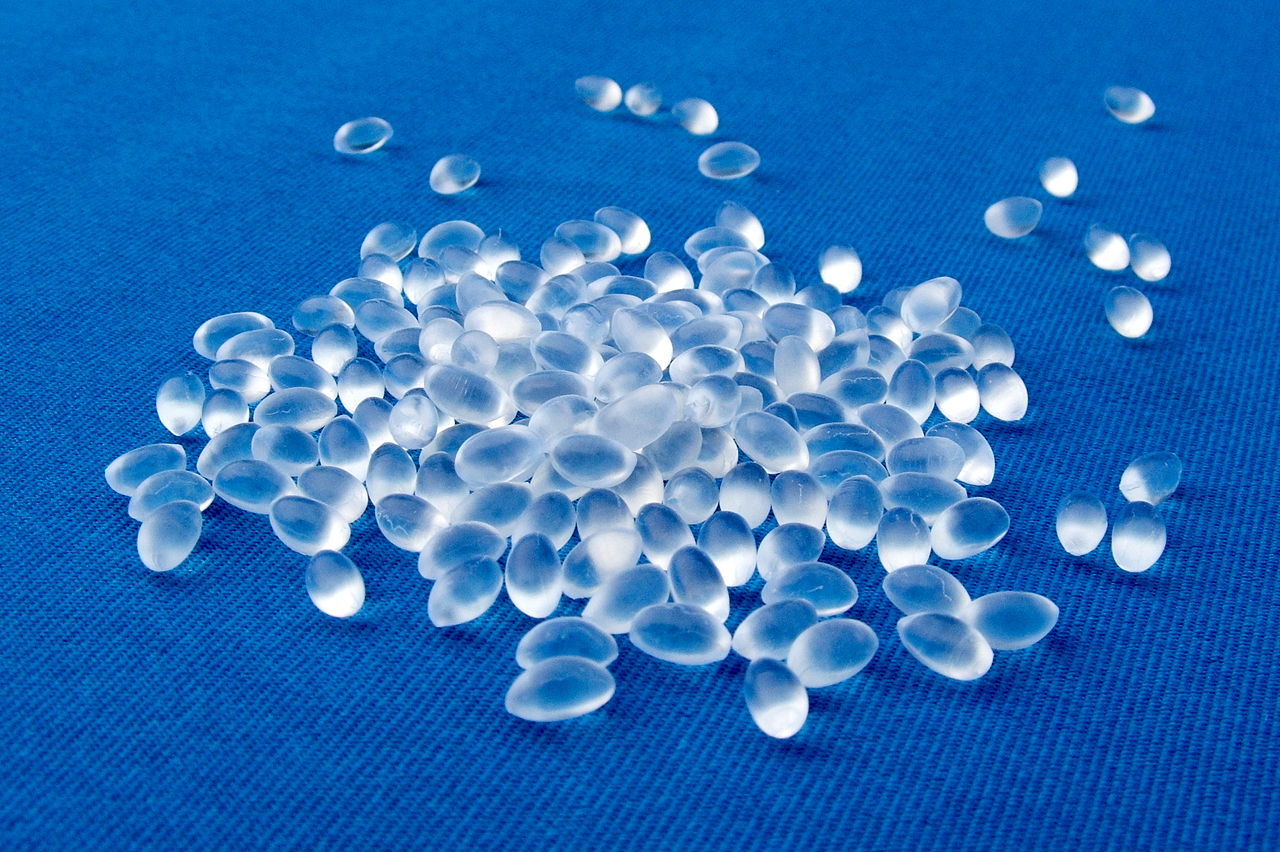 Materials
Cardboard
Wooden blocks
Glue sticks
Play-Doh
Foam

   Tools:
Glue gun
Scissors
Cardboard cutters
TinkerCAD
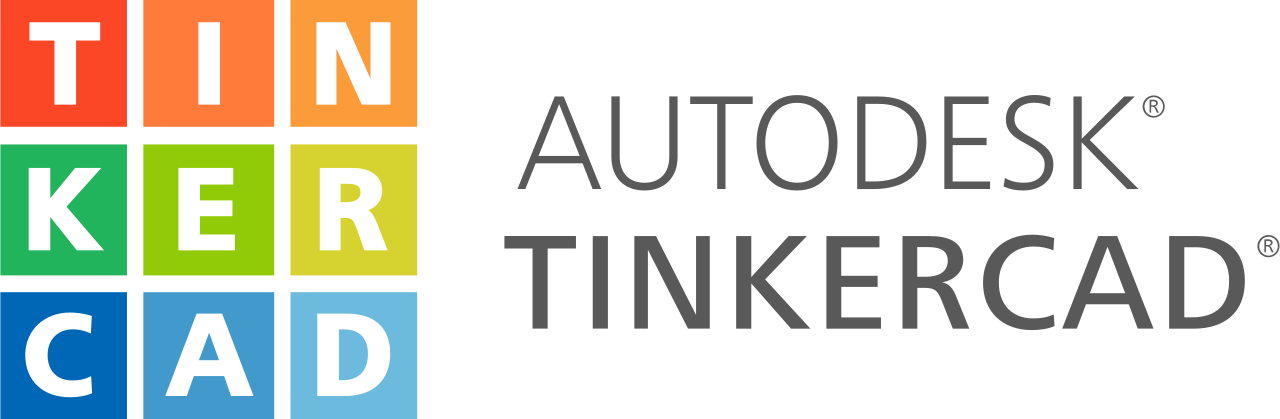 Activity
Explore the materials 
See how each material may benefit the prototype you are about to build
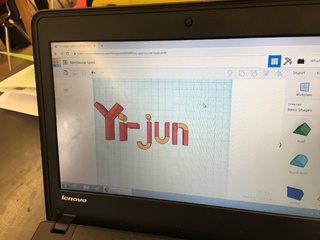 Reflection
What did you make today?
What material(s) did you choose?
Why did you choose that material?
 What do you like about your design?
What else do you have to do? Or if they are done, What would you change in the second prototype?
BRAINSTORM
IDEAS
MAKE A
PLAN
IDENTIFY
THE
PROBLEM
PROTOTYPE
FAILS
MAKE YOUR
PROTOTYPE
START
ITERATION
IMPROVE
OR
FINALIZE
TEST YOUR
PROTOTYPE
FINAL PROJECT: Prototype II
1.5 hours
Key Vocabulary
TinkerCAD
3D Design
Prototyping 
3D Print
Materials
Laptops
Mice
All materials from
Prototype 1

Tools:
TinkerCAD
Cheat sheet
All tools from Prototype 1
Intro Reflection
What did you make last time we met?
Did you finish your prototype?
What do you have left to do?
BRAINSTORM
IDEAS
MAKE A
PLAN
IDENTIFY
THE
PROBLEM
PROTOTYPE
FAILS
MAKE YOUR
PROTOTYPE
START
ITERATION
IMPROVE
OR
FINALIZE
TEST YOUR
PROTOTYPE
Activity
Pick up where you left off
Do you remember what the parameters for a successful print are? Maximize surface area, orientation, and overhang.

After review and discussion:
Export it as an .svg file.

Ask for the thumb drive: 
Name the file (Your Name_final project) and put it on the drive
FINAL PROJECT: Final Poster
1.5 hours
Key Vocabulary
Prototype
3D design
Circuits
Iteration
Process
Materials
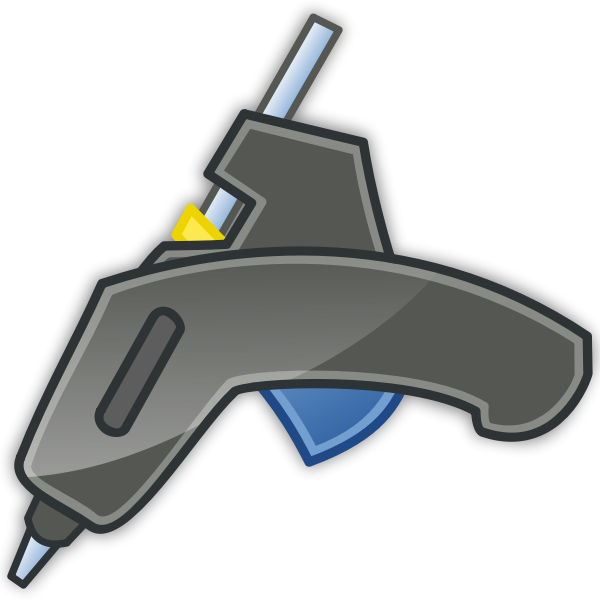 Poster board
All projects made in the Maker Club
Tape
Markers

Tools:
Glue gun

Optional:
Batteries (for motors)
Mixed decoration materials
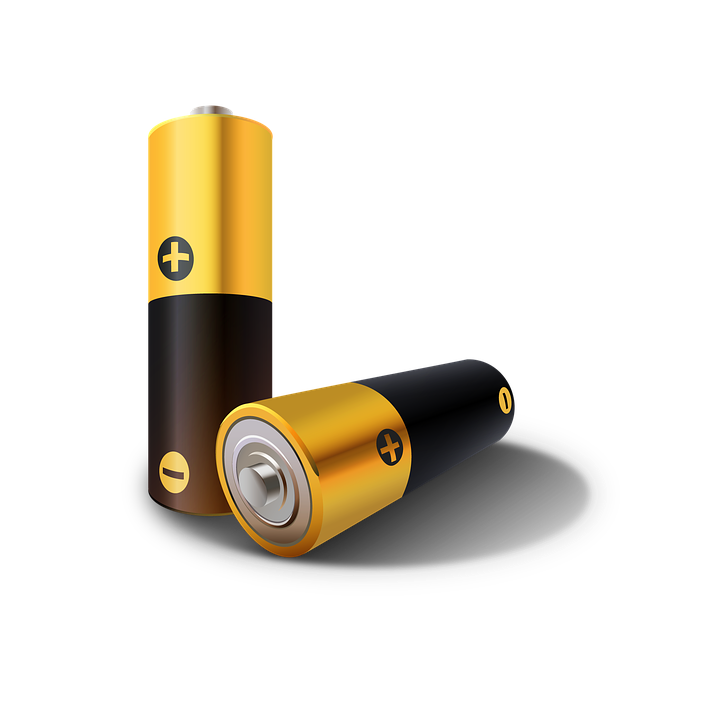 Activity
Today is the day! 
Show off your amazing projects
Ready!
Insert photos of the
students throughout the Maker Club sessions.
FINAL PROJECTS
Brainstorm ideas for the final projects, discuss their feasibility, and create spec sheets detailing students’ ideas and how they will make their projects.
Icons (can be resized and can change colors)
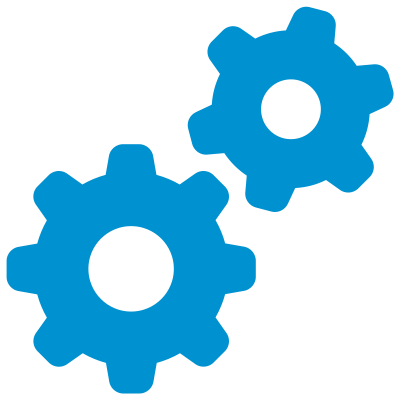 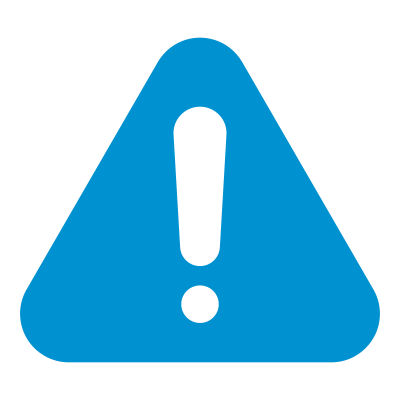 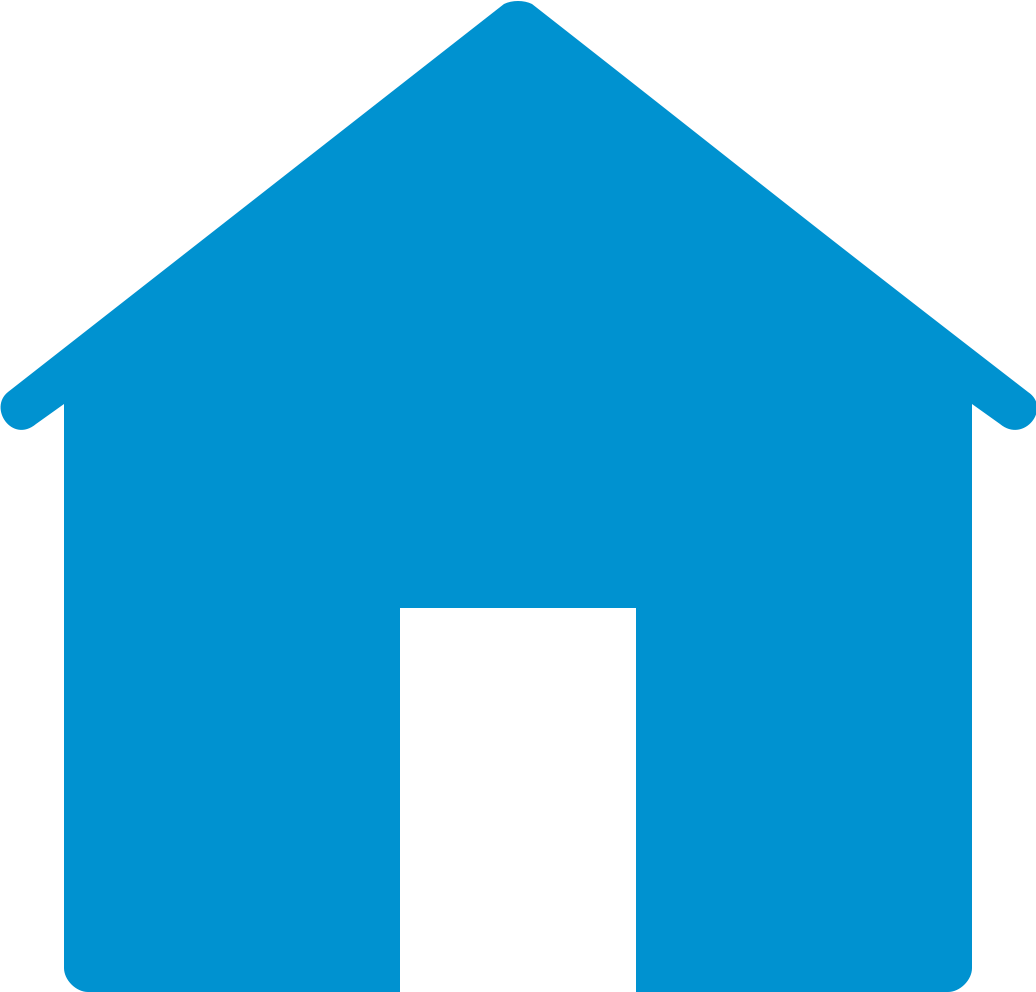 Maker Program Icons (can be resized and can change colors)
Lights
One Sheet of Paper
Journal Making
Intro to 3-D Printing
Wooden Blocks
TinkerCad
Circuits
Write in Journal
Reflect
LED Greeting Cards
Final Projects
Share Ideas
Motors
Video Timers
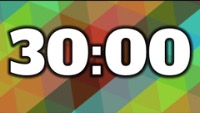 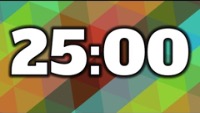 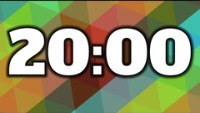 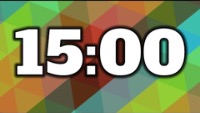 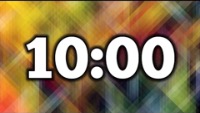 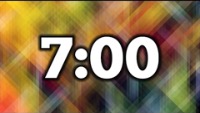 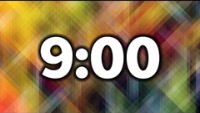 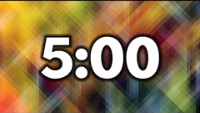 More timers in the same style available on youtube through Adam Eschborn 
https://www.youtube.com/channel/UC53vOmOKmI5IFopx7TbRsWw